Spotkanie z pracownikami szkoły
RESQL
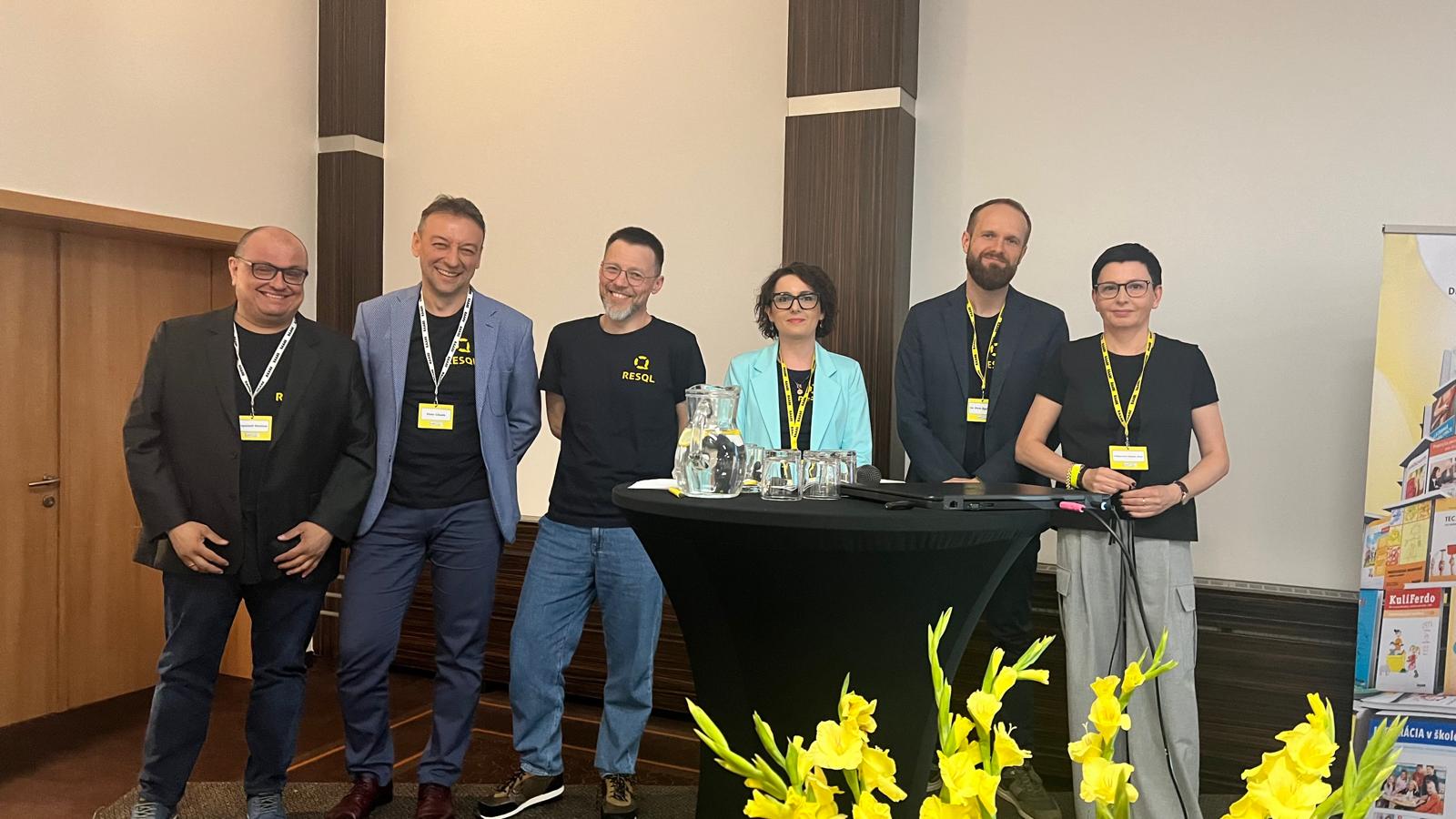 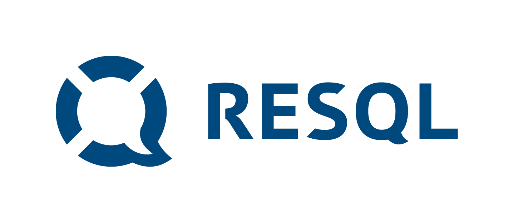 dr Piotr Rycielski
Krzysztof Rzeńca
dr Radosław Kaczan
Piotr Ciszek
Karolina Malinowska
prof.  Małgorzata Wójcik
Kto za tym stoi?
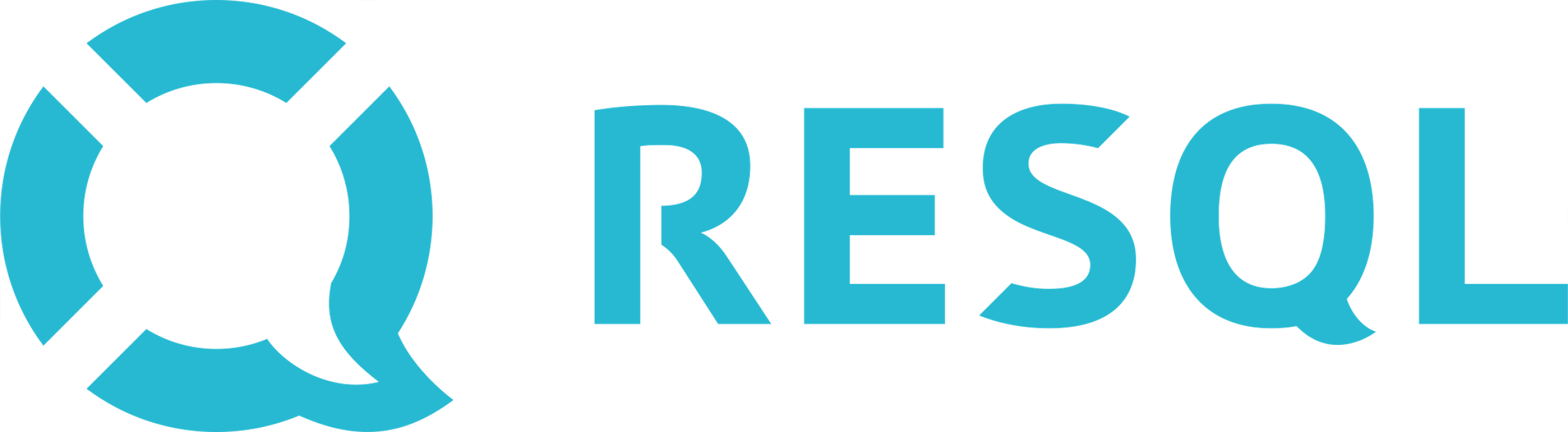 Plan spotkania
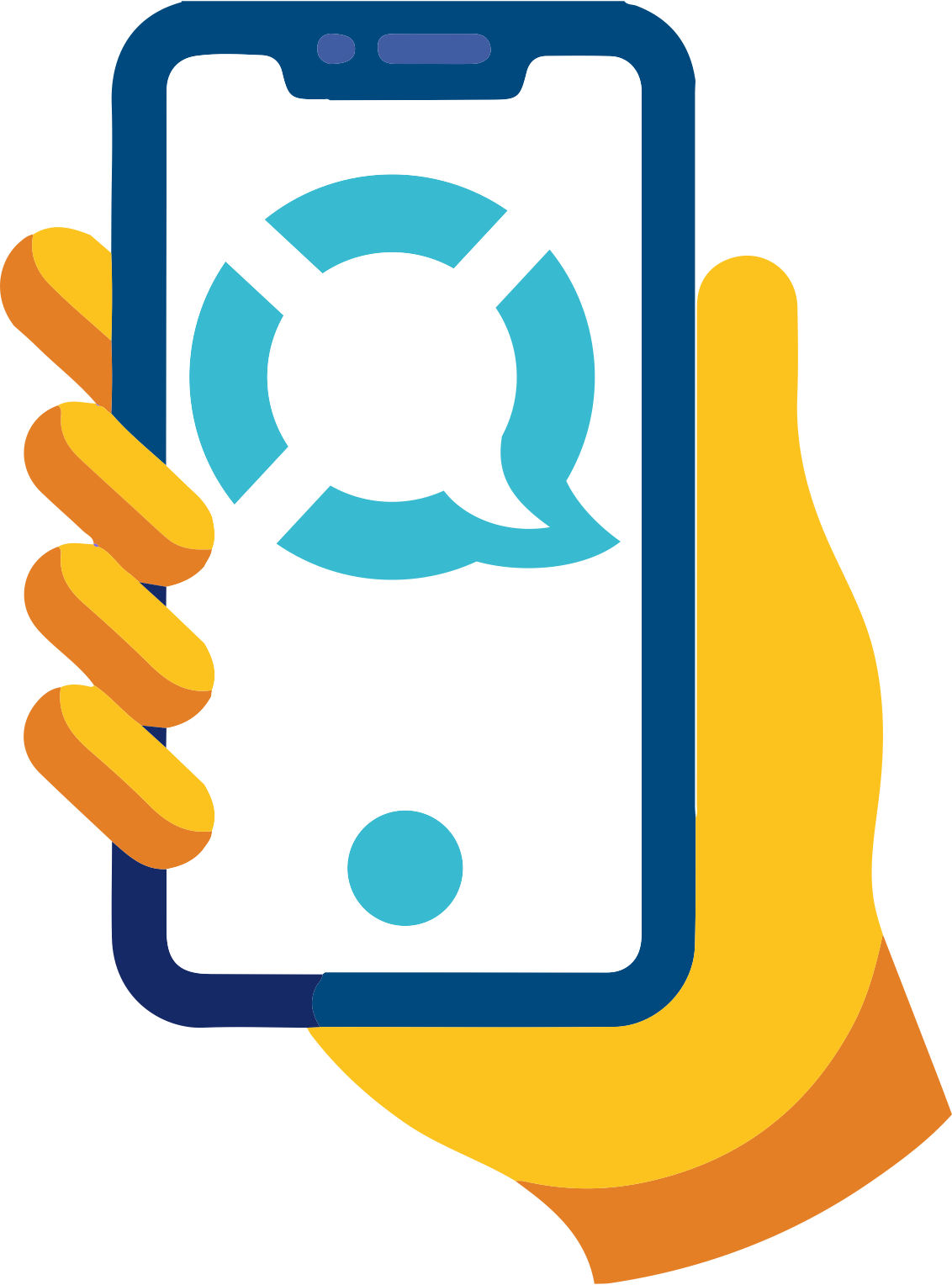 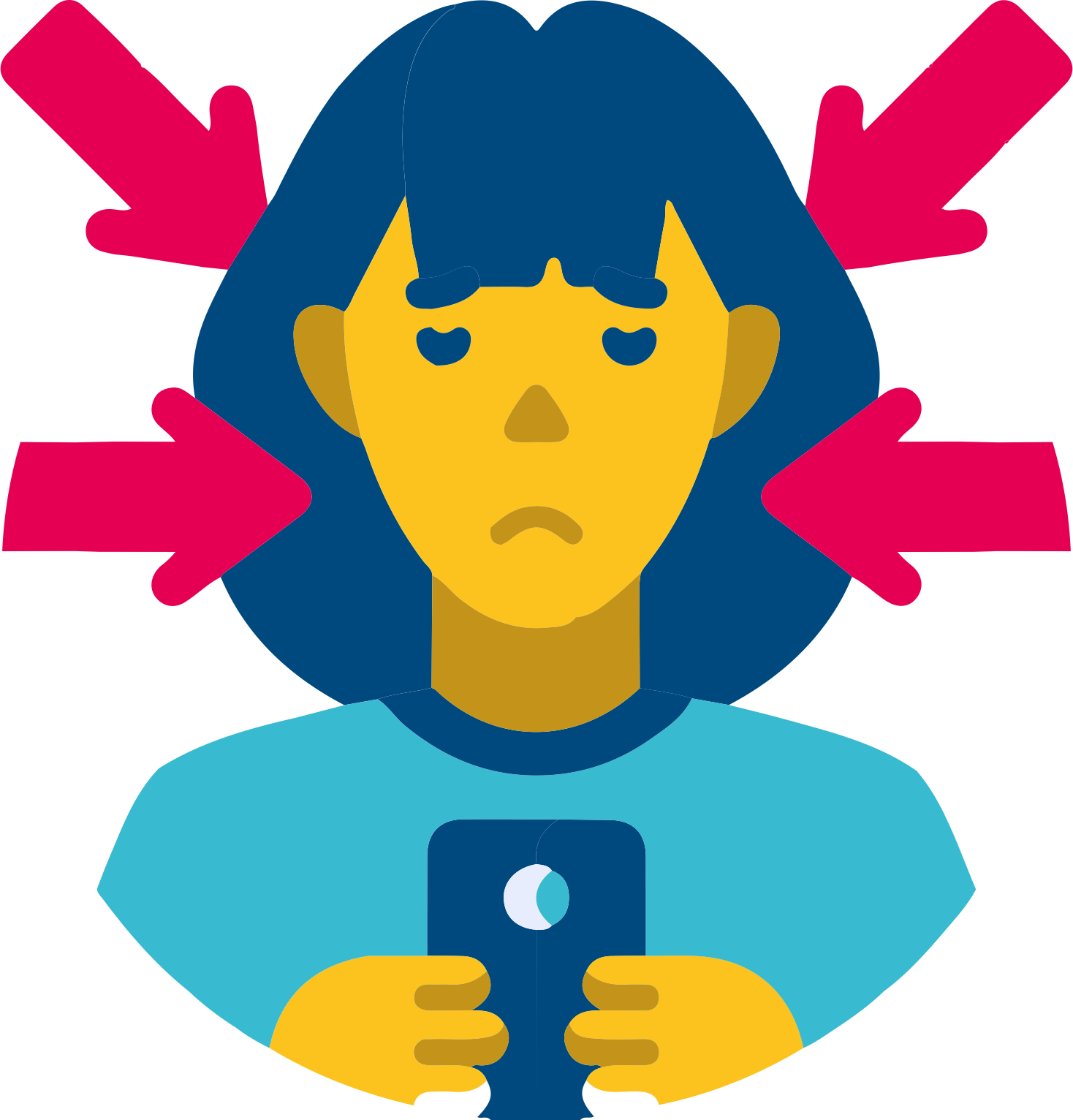 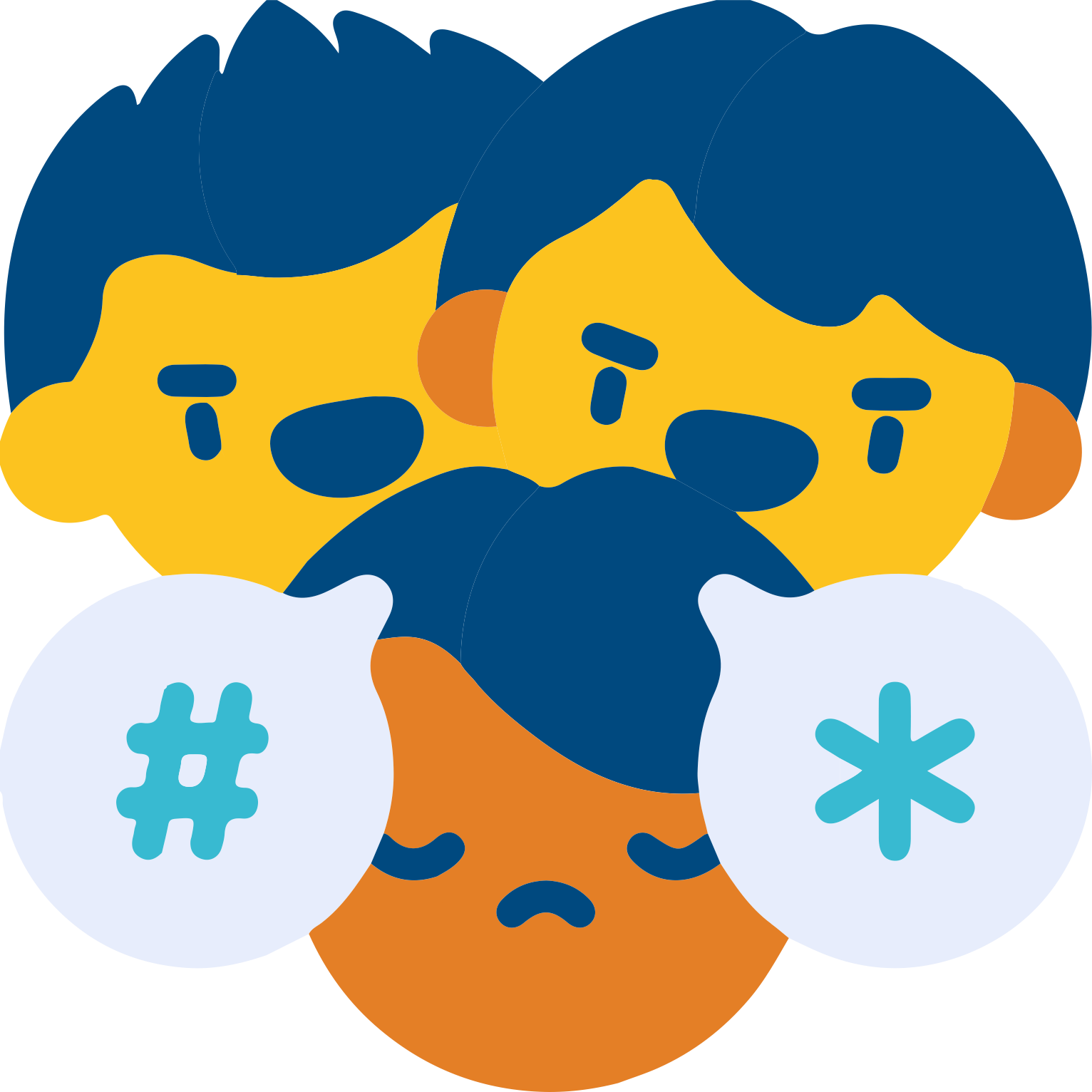 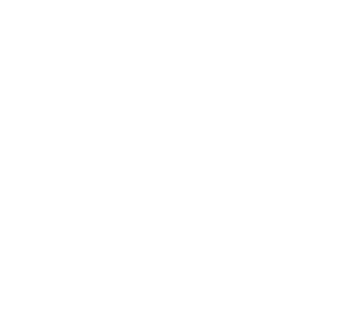 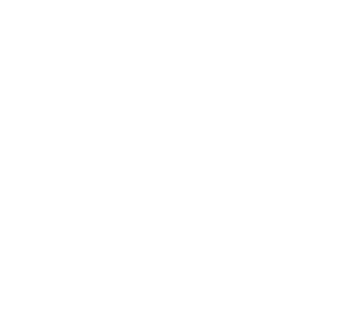 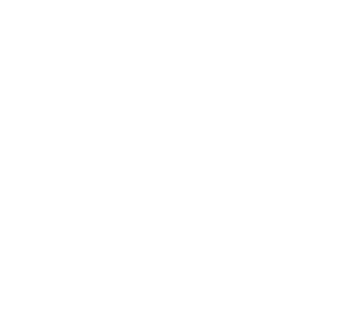 1
2
3
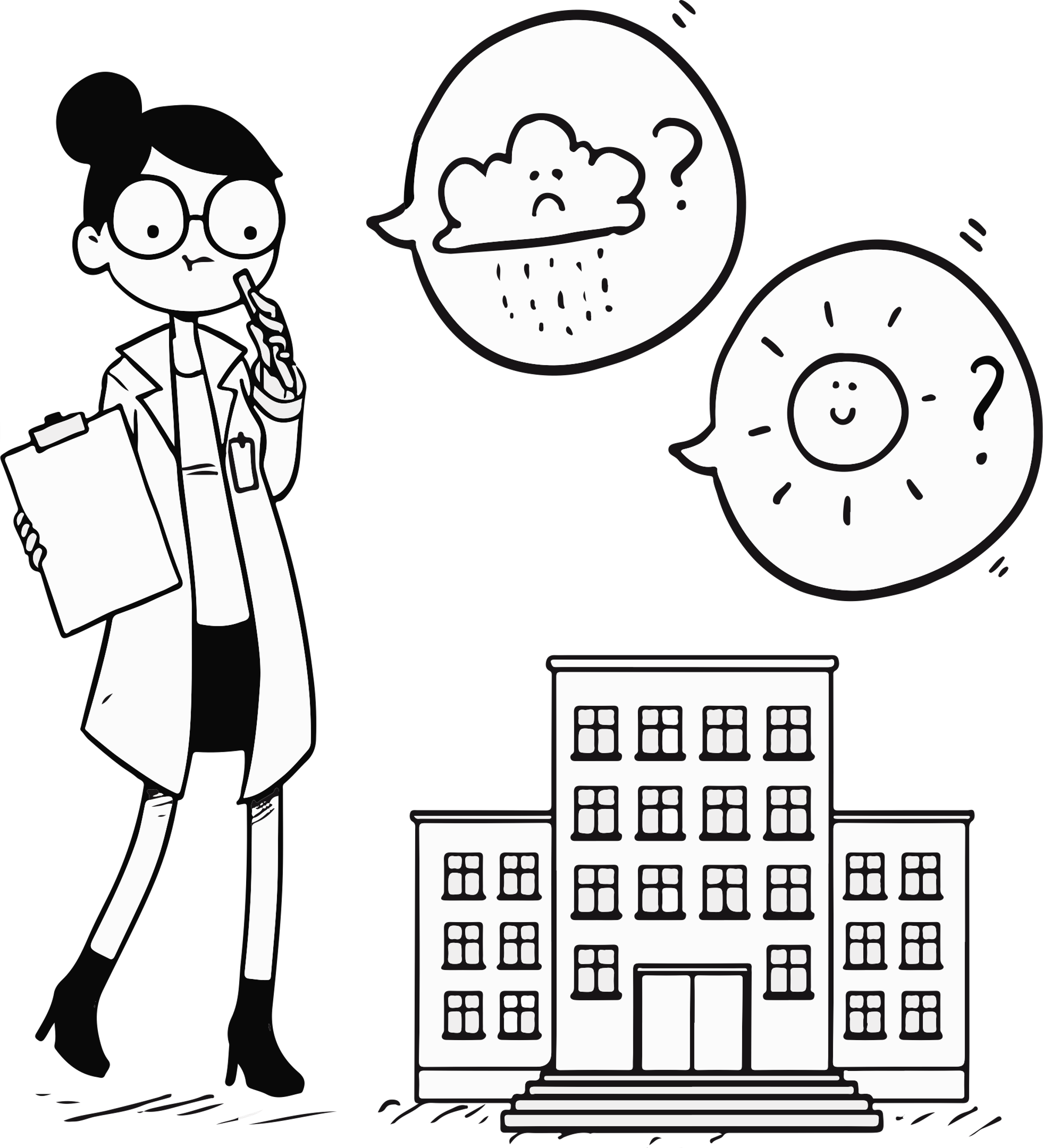 Bullying/przemoc rówieśnicza
System RESQL
Mechanizmy odpowiadające za powstawanie i podtrzymywanie bullyingu
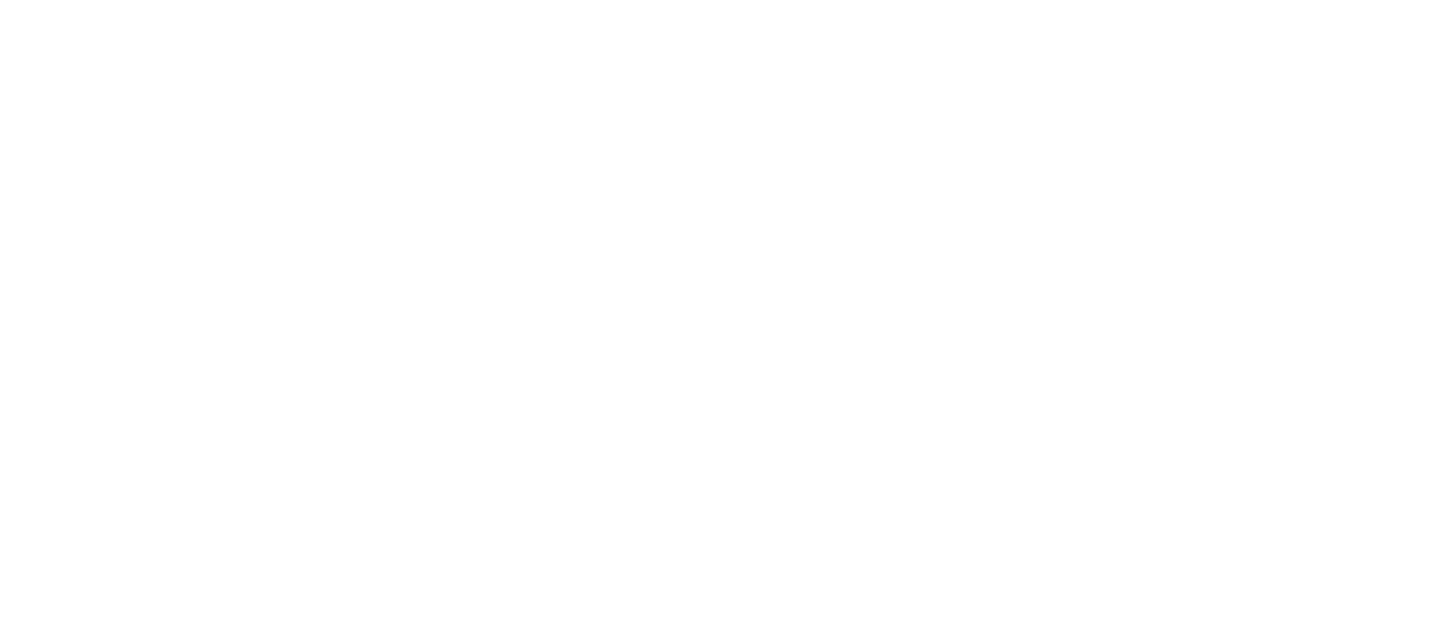 str. ‹#›
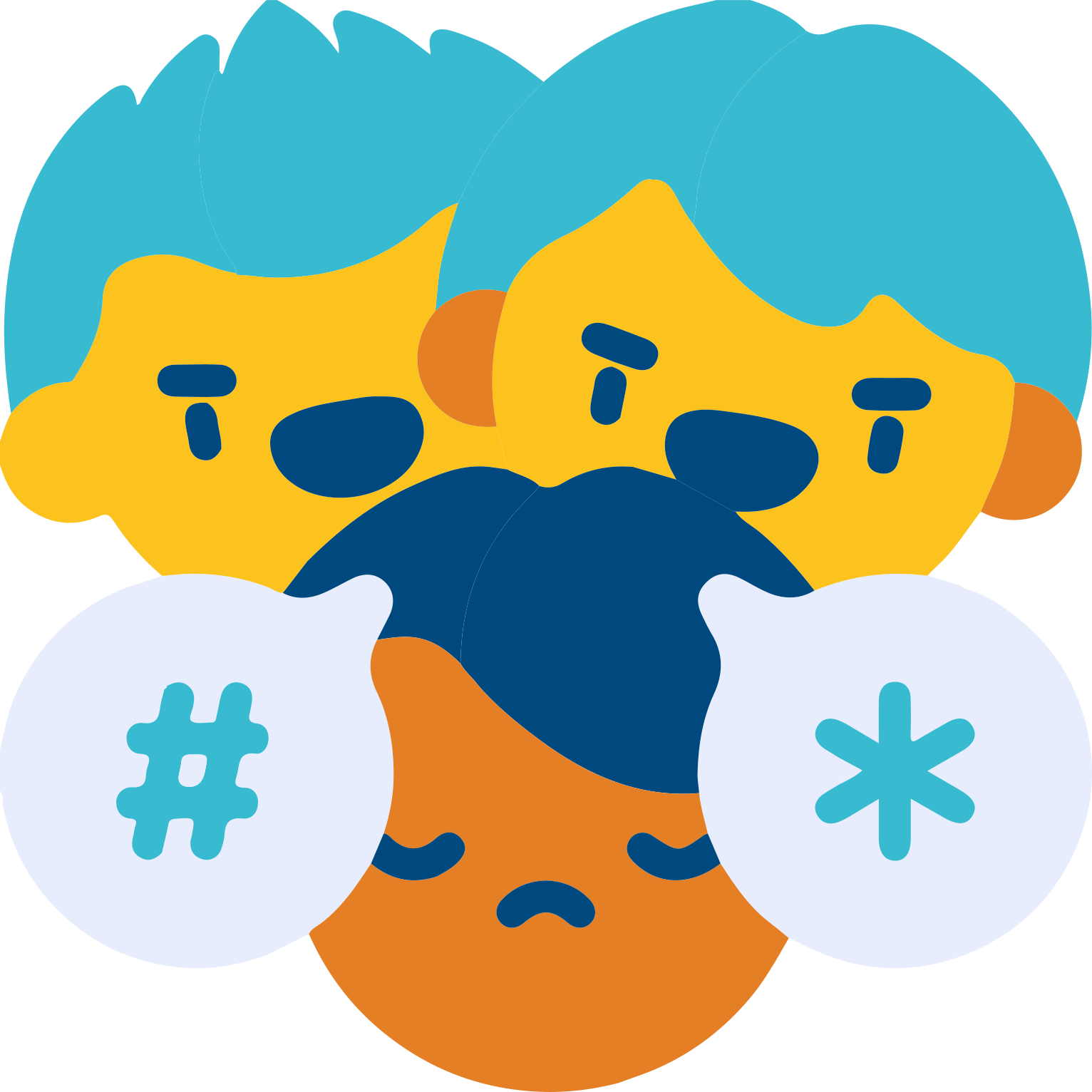 Bullying/przemoc rówieśnicza
Bullying - prześladowanie rówieśnicze
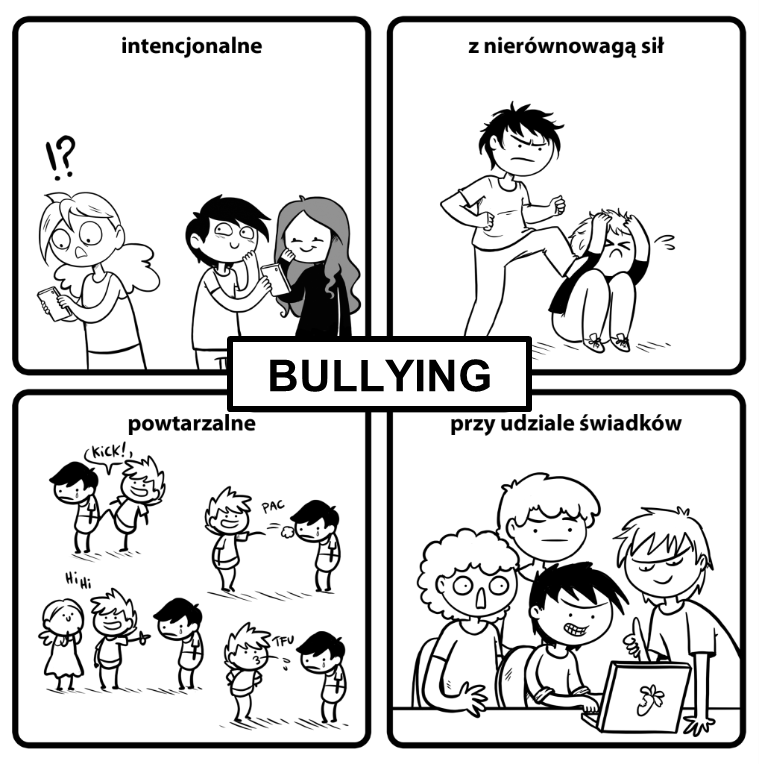 Intencjonalne (nastawione na wyrządzenie krzywdy innym lub/i zyskanie przez sprawcę władzy/uznania ze strony rówieśników)
 Powtarzalne, negatywne zachowania przemocowe
 Charakteryzujące się nierównowagą sił między sprawcą a ofiarą, wydarzające się w przestrzeni szkolnej lub poza nią 
 Oraz rozgrywające się zazwyczaj przy pasywnym lub aktywnym udziale świadków
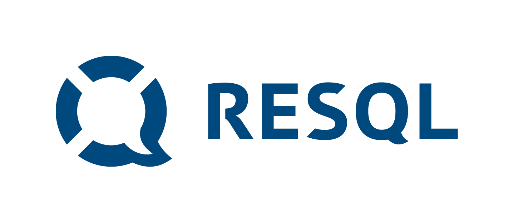 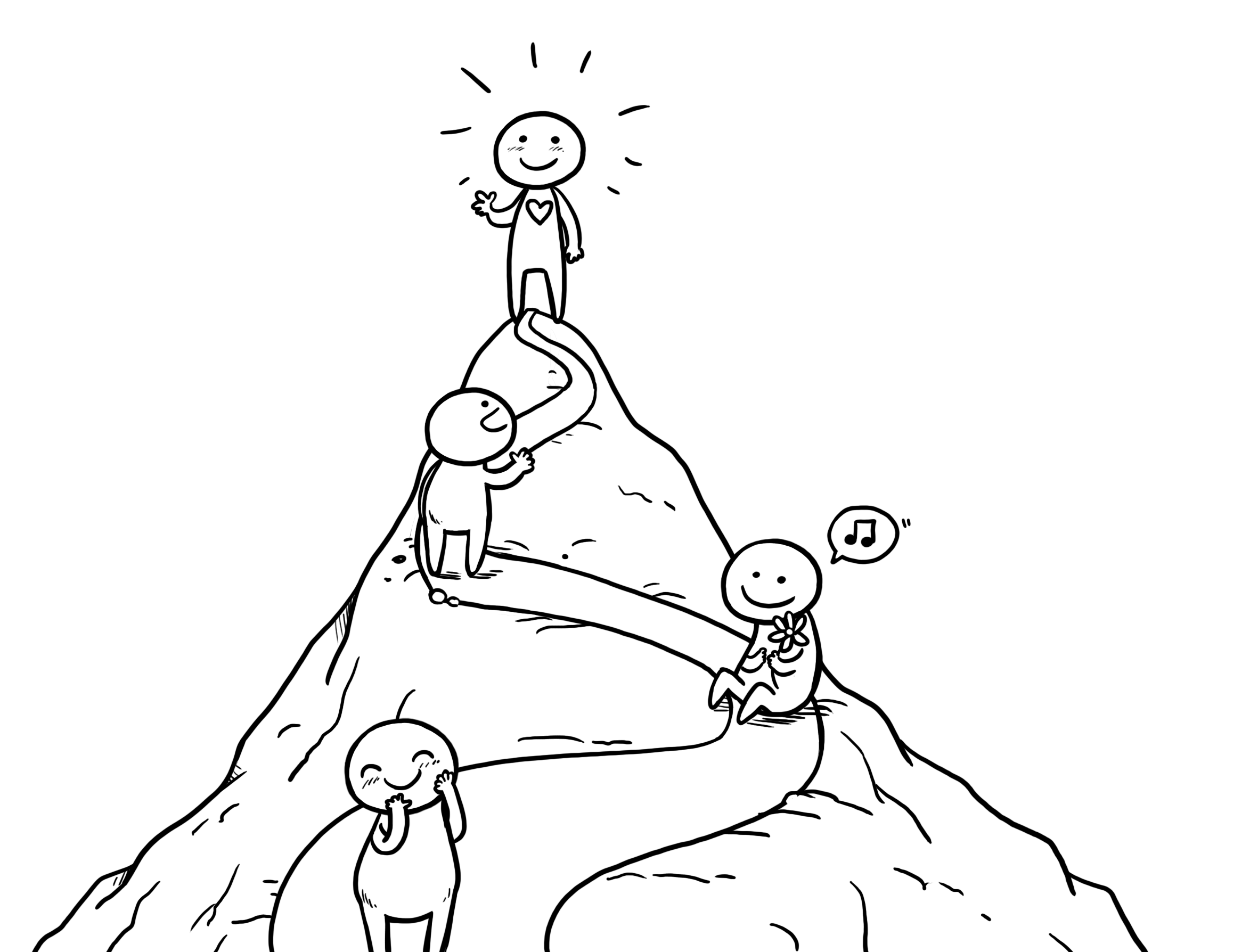 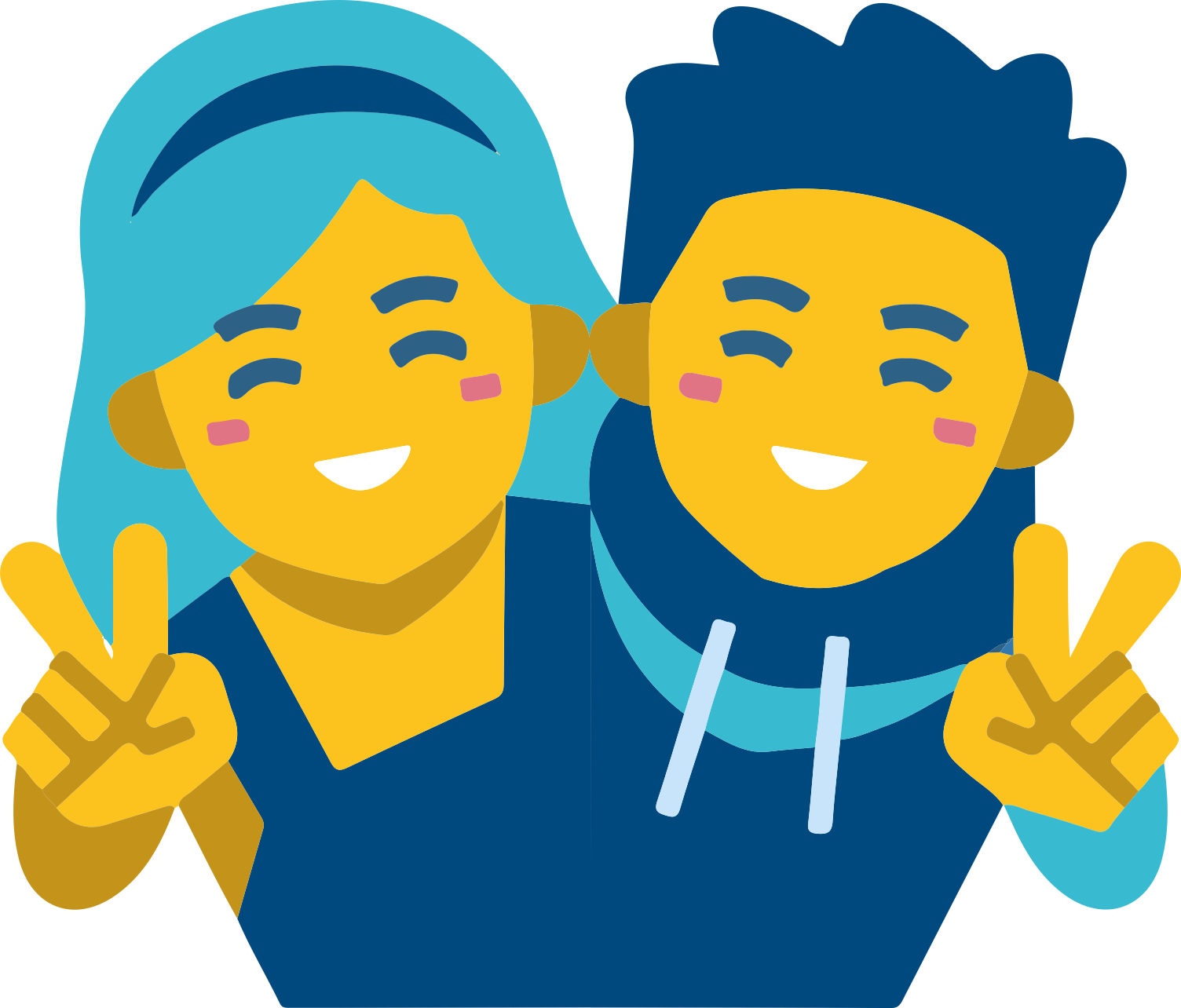 Jak być popularnym?Jak być lubianym?
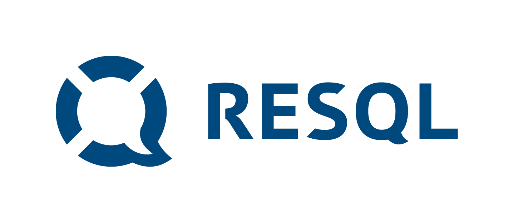 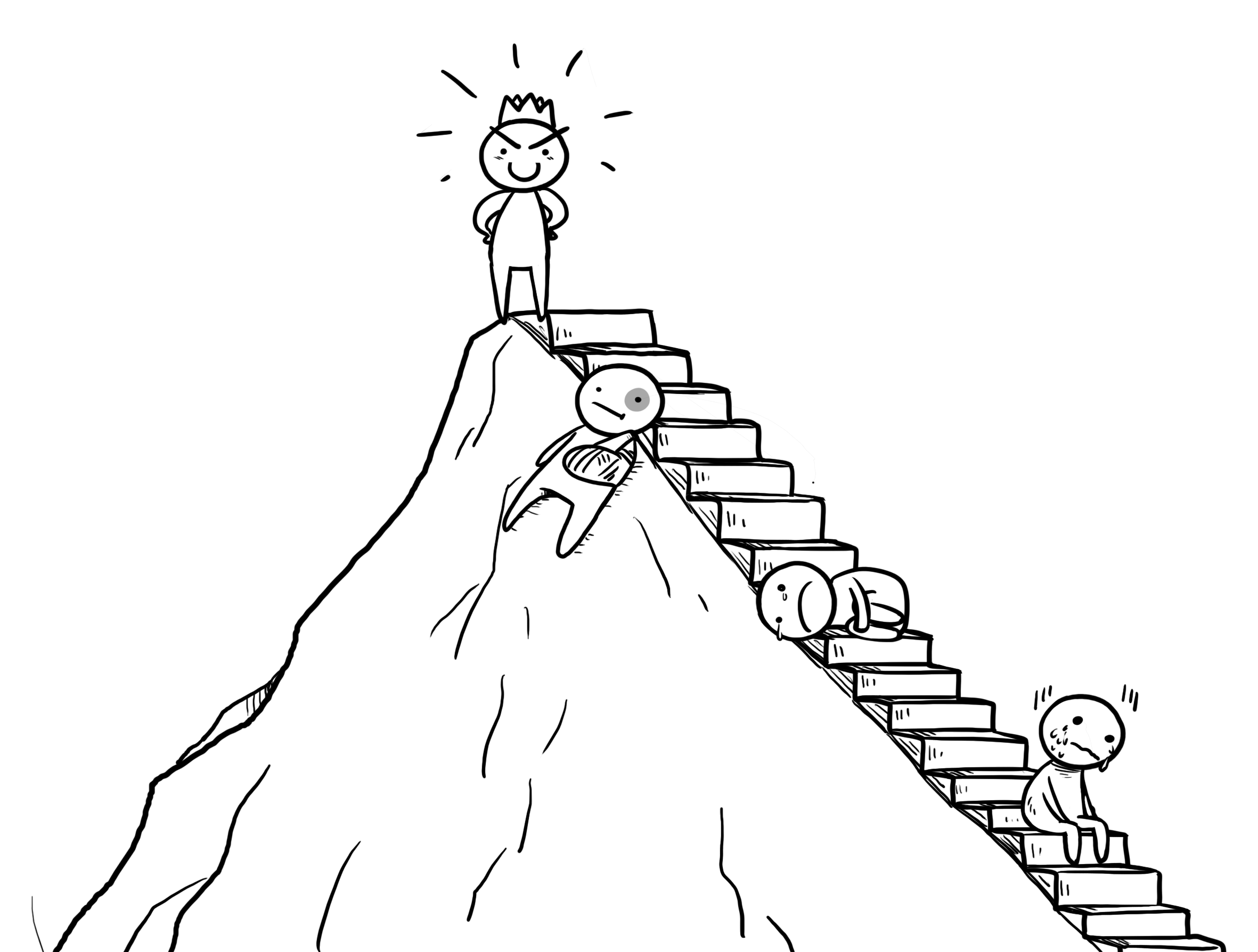 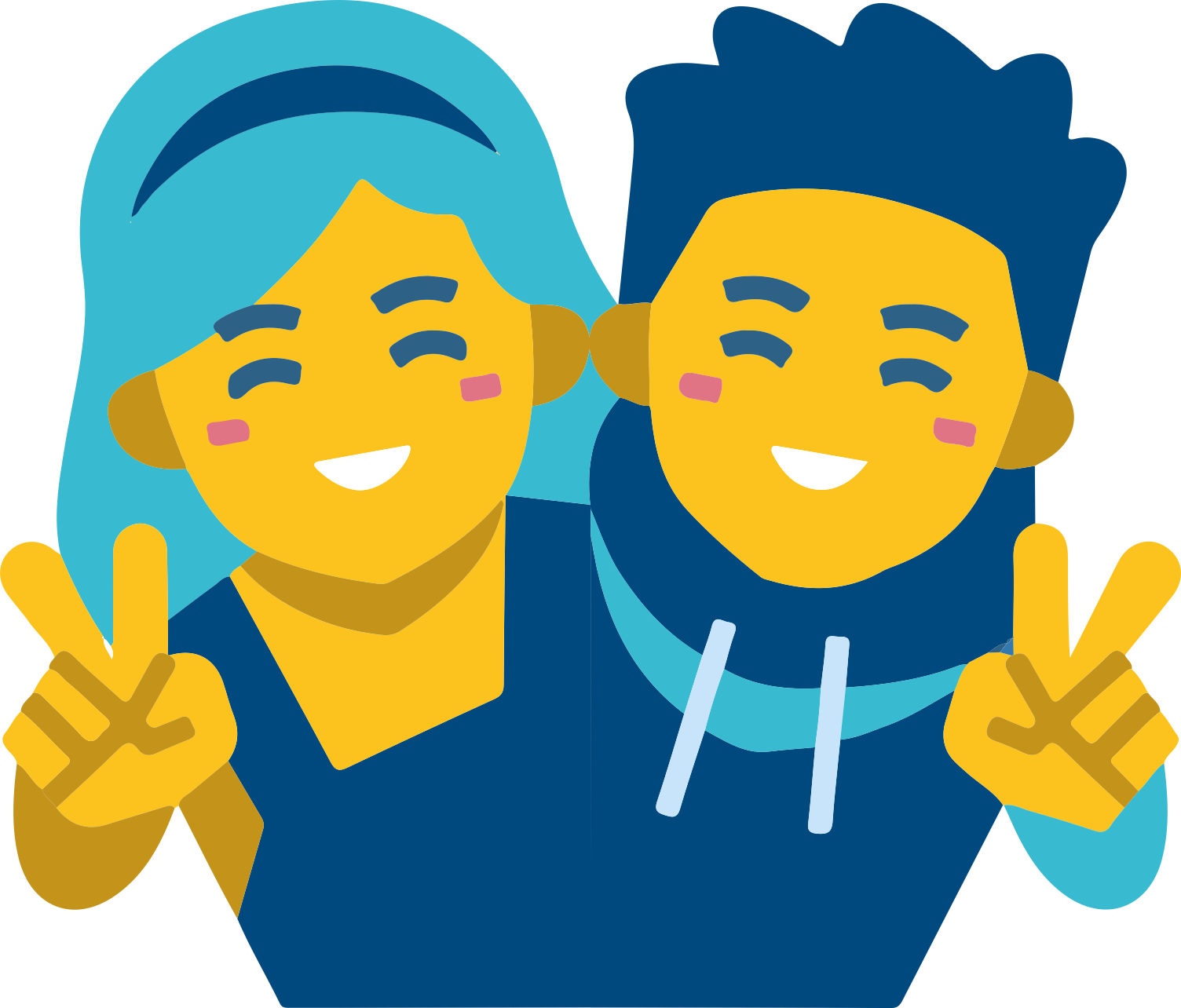 Jak być popularnym?
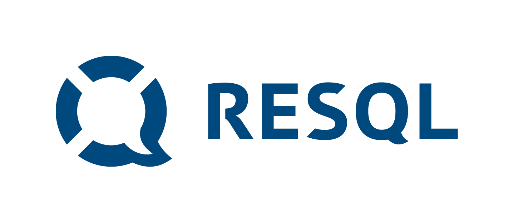 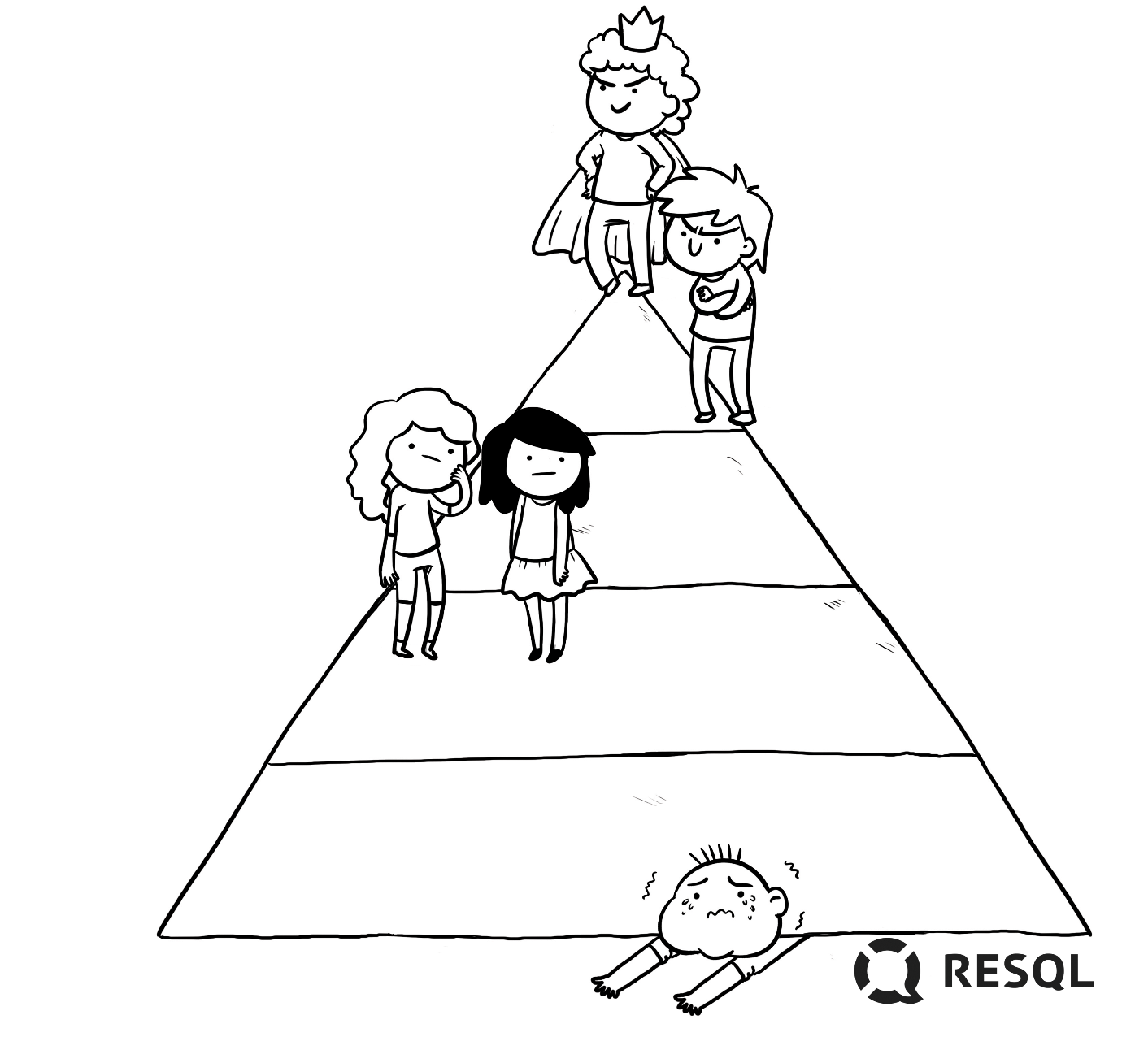 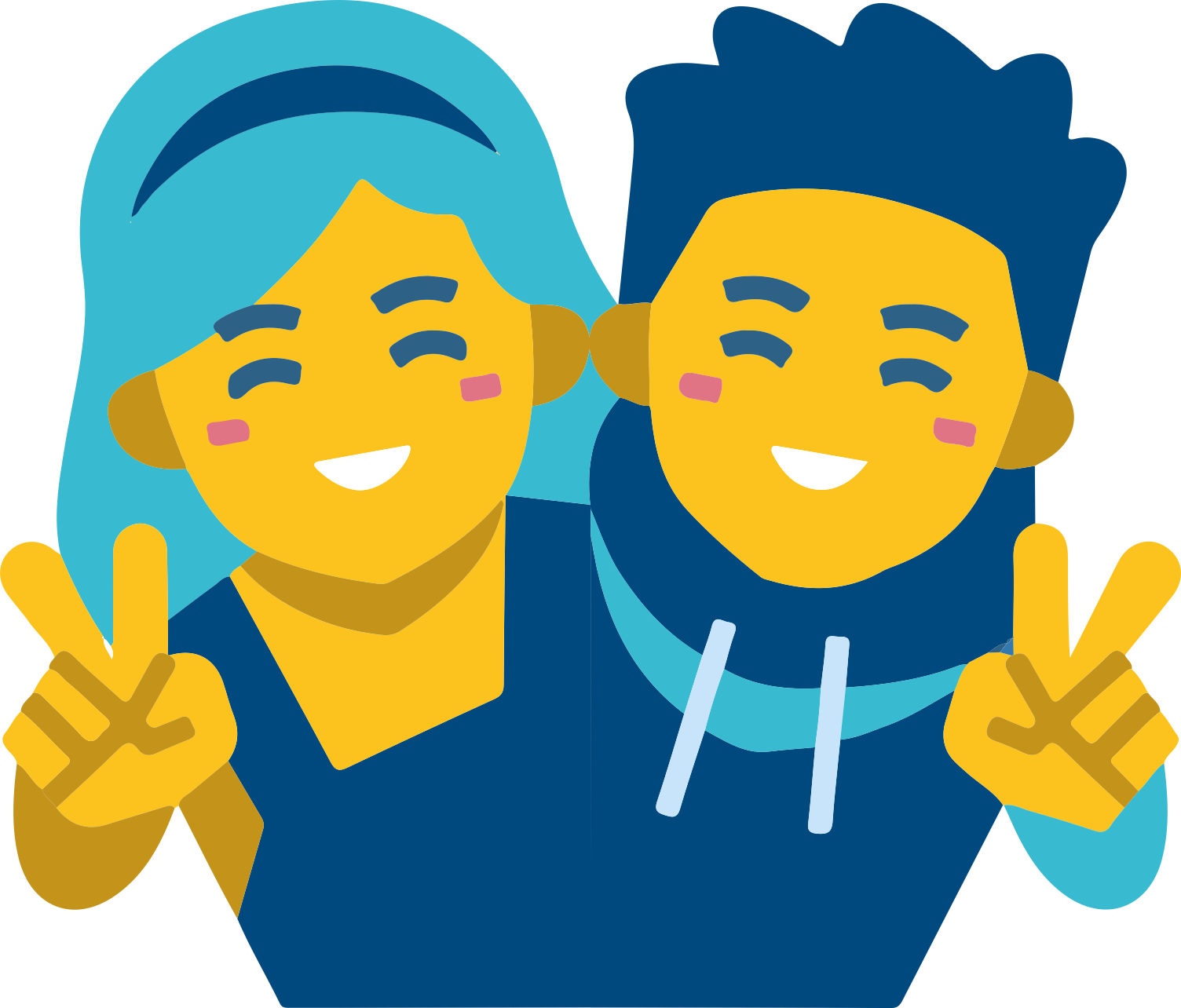 Jak być popularnym?
Nasilenie zjawiska bullyingu
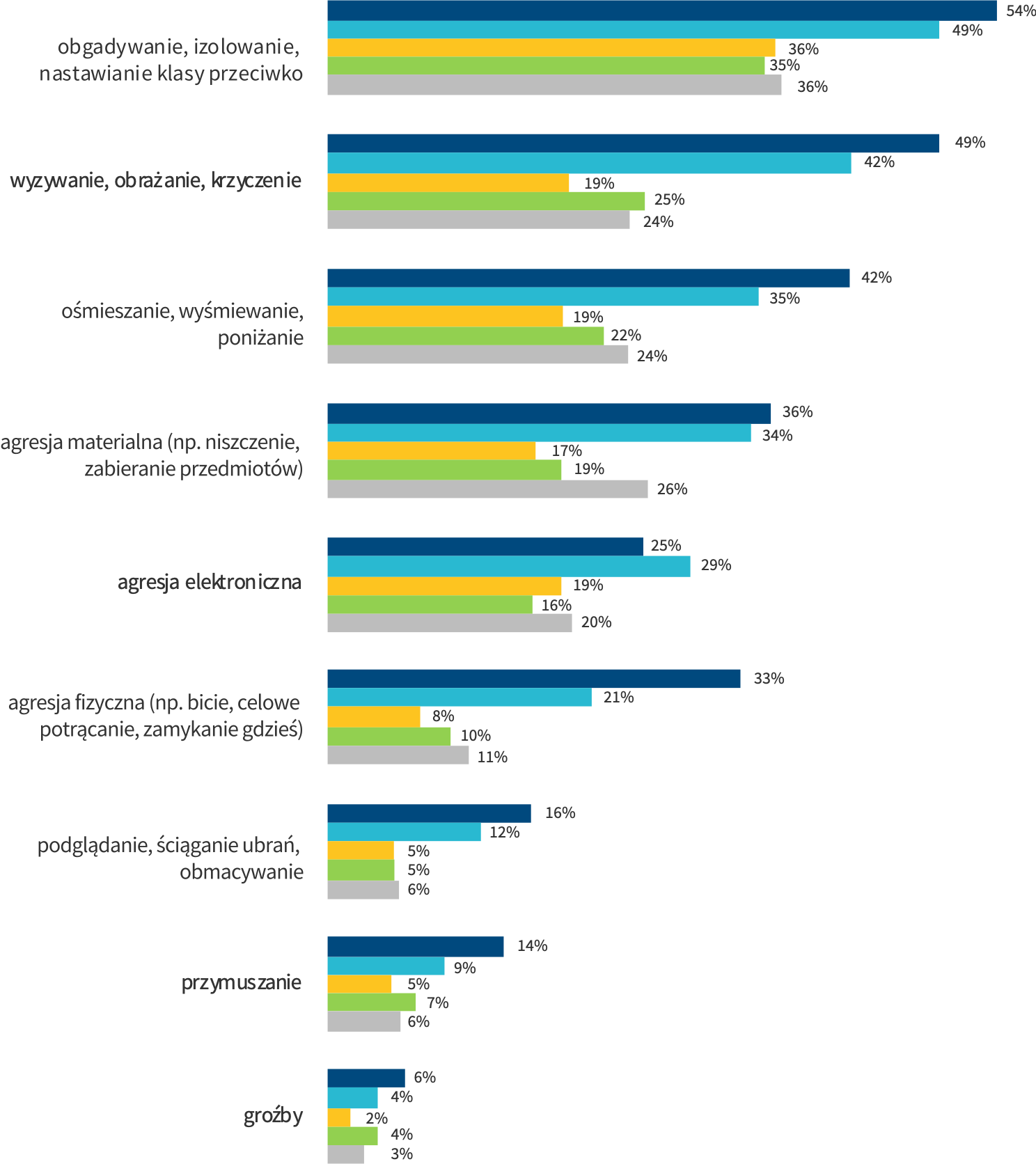 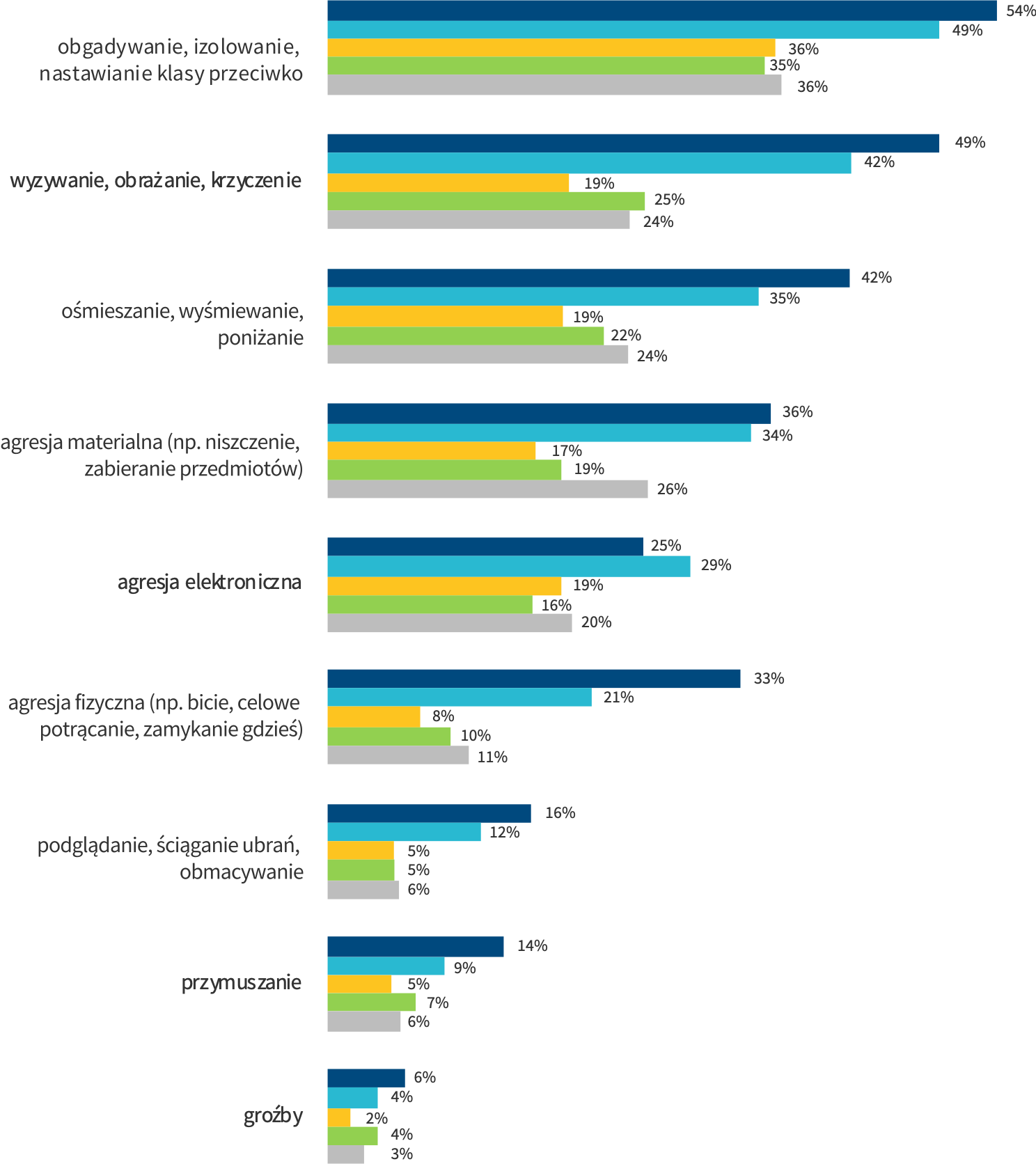 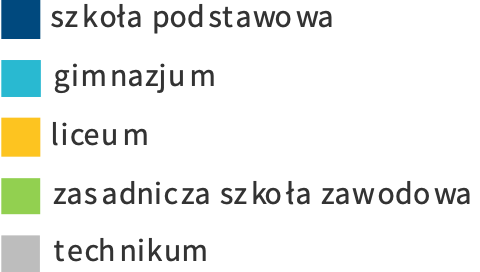 Czy w ciągu ostatnich 4. tygodni jakiś uczeń lub uczniowie z Twojej szkoły zachowywali się wobec Ciebie w taki sposób w szkole lub w drodze do szkoły lub ze szkoły? 
N=10993
Odczuwanie bullyingu
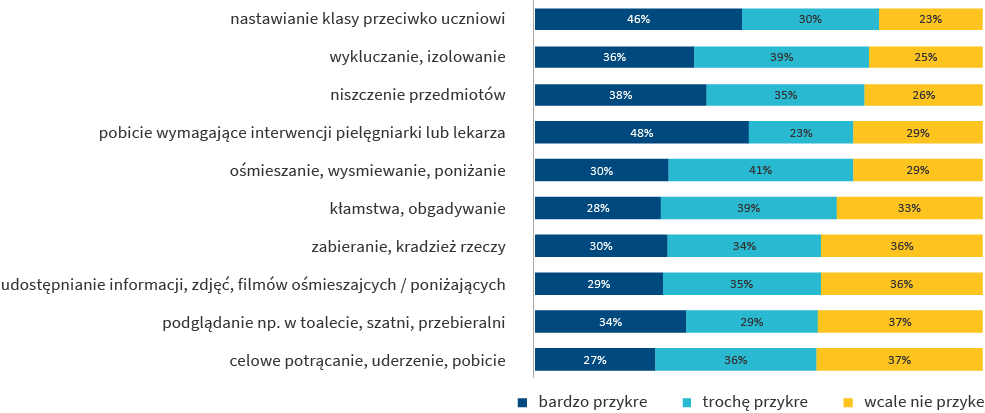 Przemoc relacyjna (w szkole i w Internecie)
Rozsiewanie negatywnych plotek
Nastawianie klasy przeciwko
Rujnowanie reputacji
Opowiadanie nieprawdziwych historii z życia ucznia
Zmuszanie do wykonywania różnych czynności
Podjudzanie i naśmiewanie
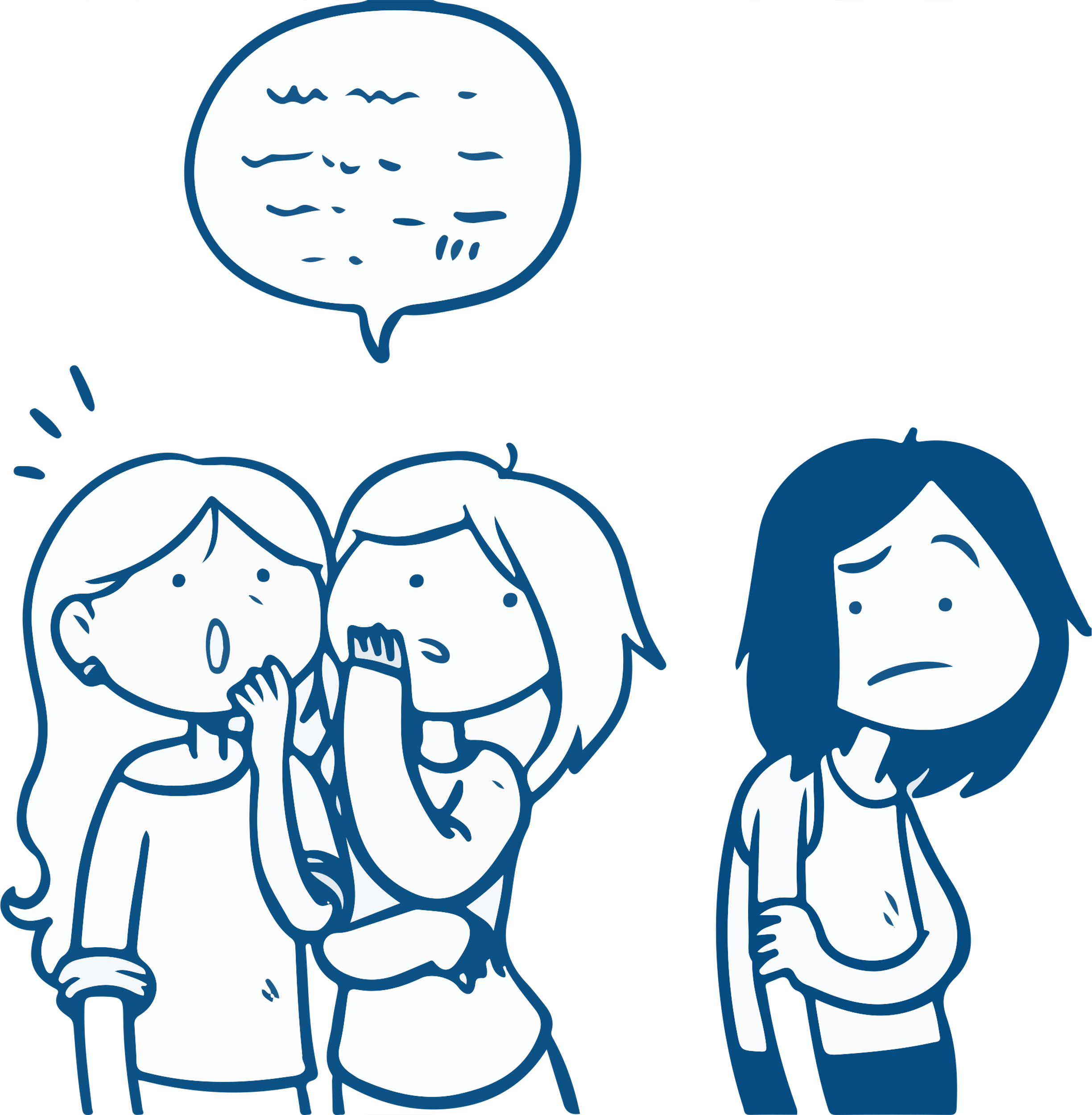 Odmawianie siadania w ławce lub złośliwe komentowanie, gdy nauczyciel to poprosi
Wykluczanie, ignorowaniei marginalizowanie
„Niezauważanie”
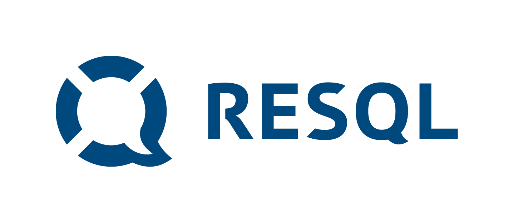 Obgadywanie | Izolowanie | Nastawianie klasy przeciwko
(Przewłocka, 2015)
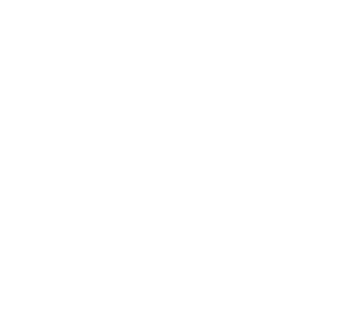 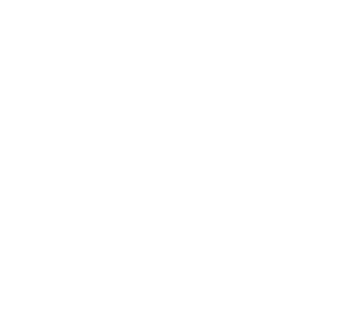 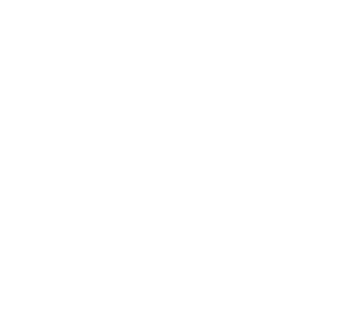 Szkoła zawodowa
35% / 10%
Liceum
36% / 8%
Gimnazjum
49% / 21%
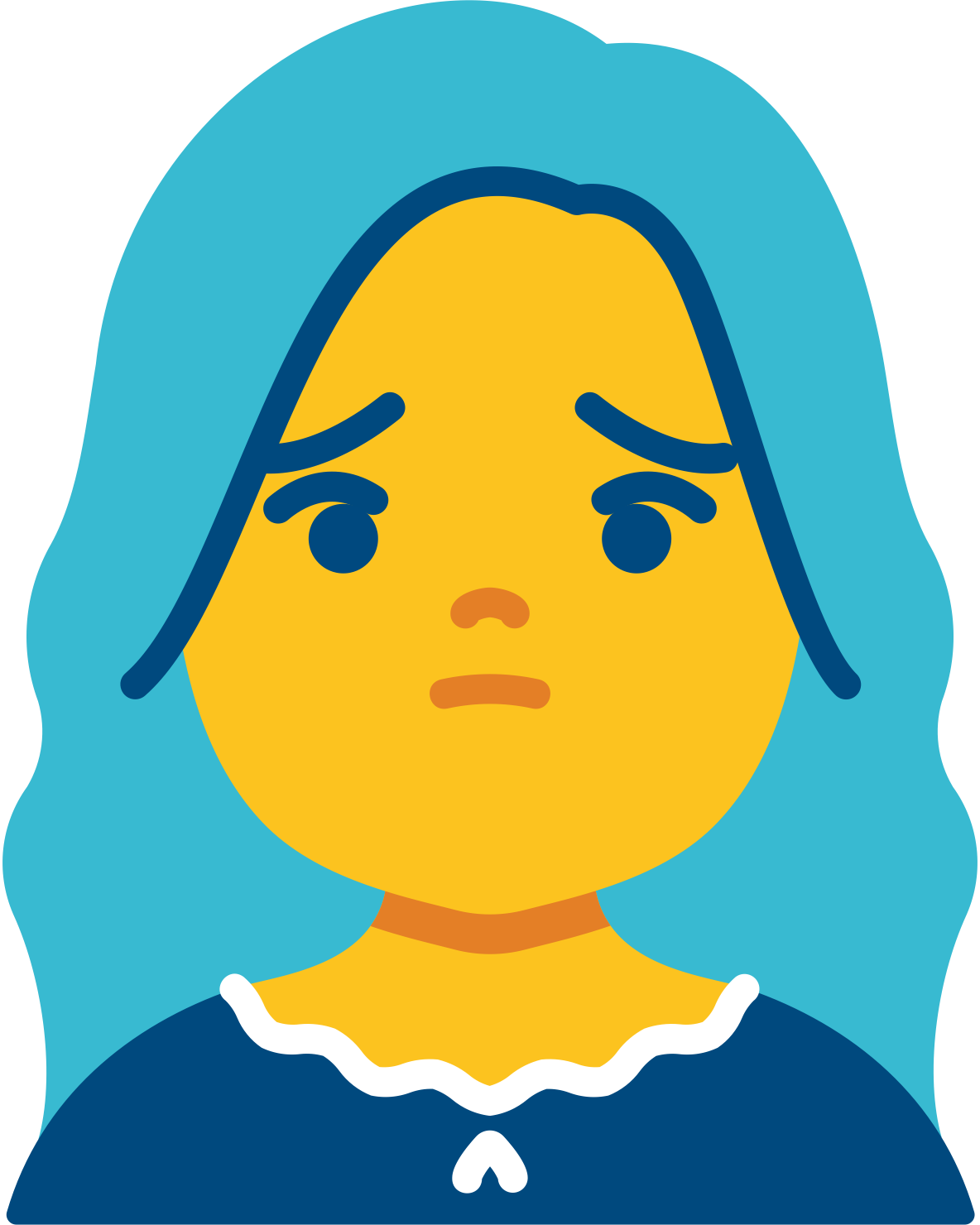 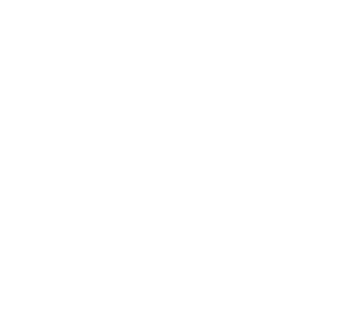 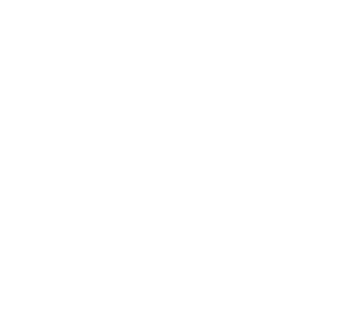 Szkoła podstawowa
54% / 33%
Technikum
36% / 11%
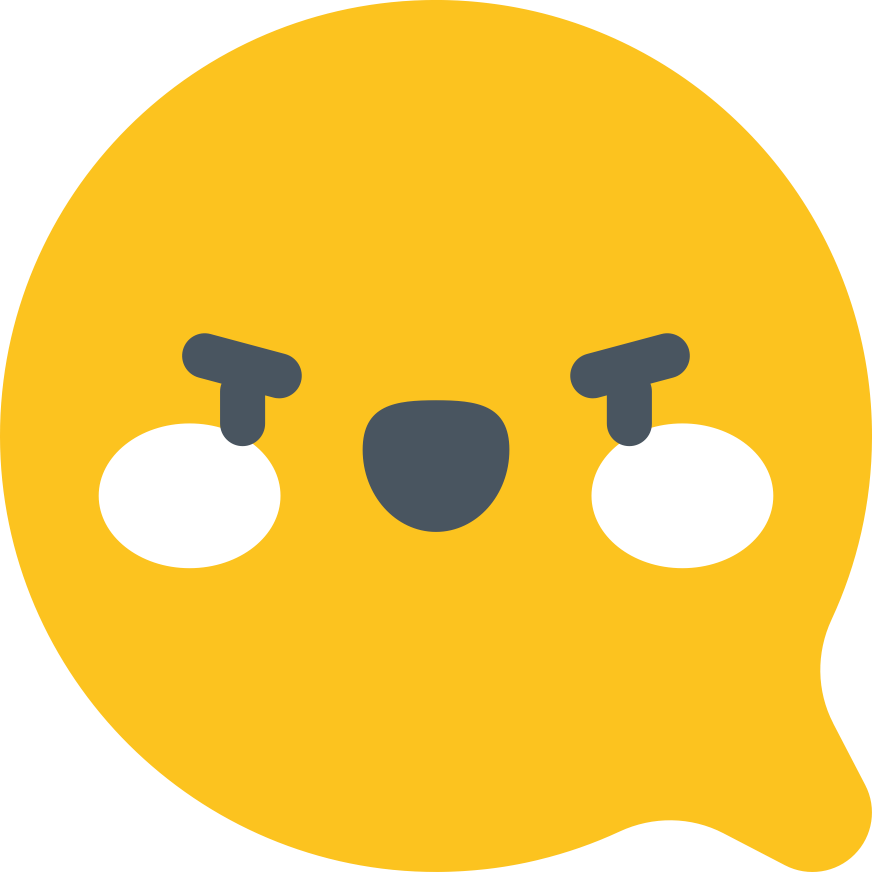 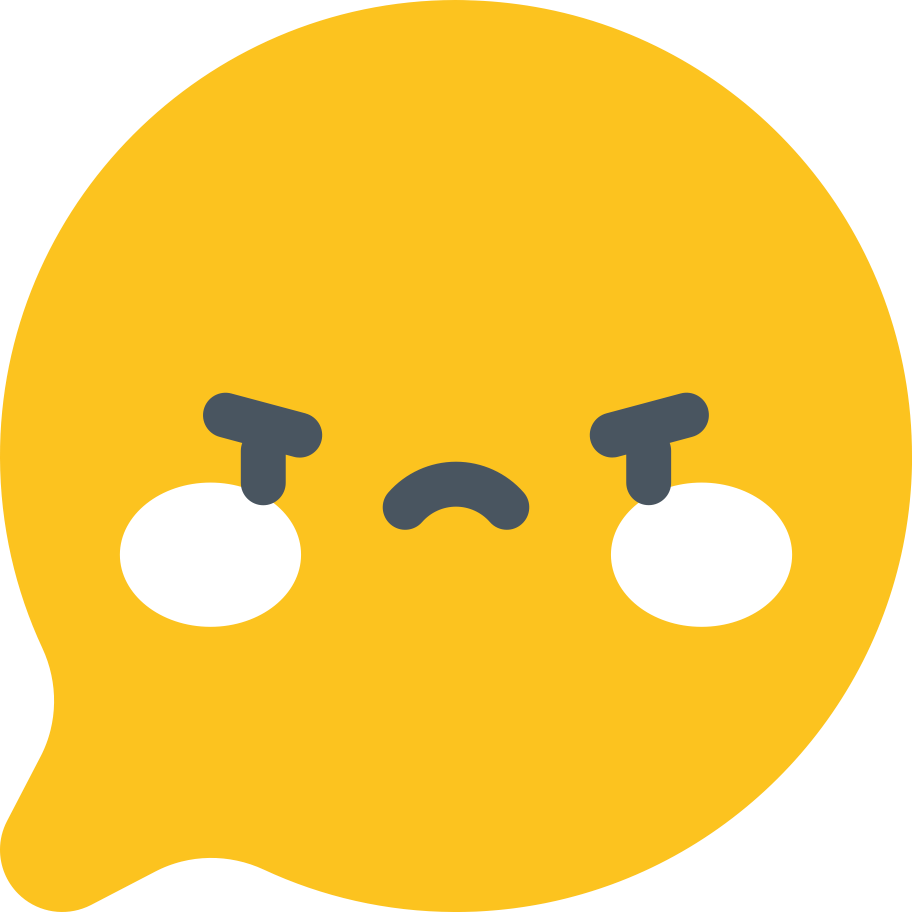 Dla świadków i agresorów
Nieprzyjemna atmosfera
Niższa umiejętność pracy w grupie
Złe samopoczucie
Niższe wyniki w nauce
Niższa frekwencja
Dla ofiar
Osamotnienie
Złe samopoczucie
Niższe wyniki w nauce
Niższa frekwencja
Niska samoocena
Wtórna izolacja
Problemu w zawieraniu i utrzymywaniu relacji
Problemy w relacjach społecznych
Problemy psychiczne
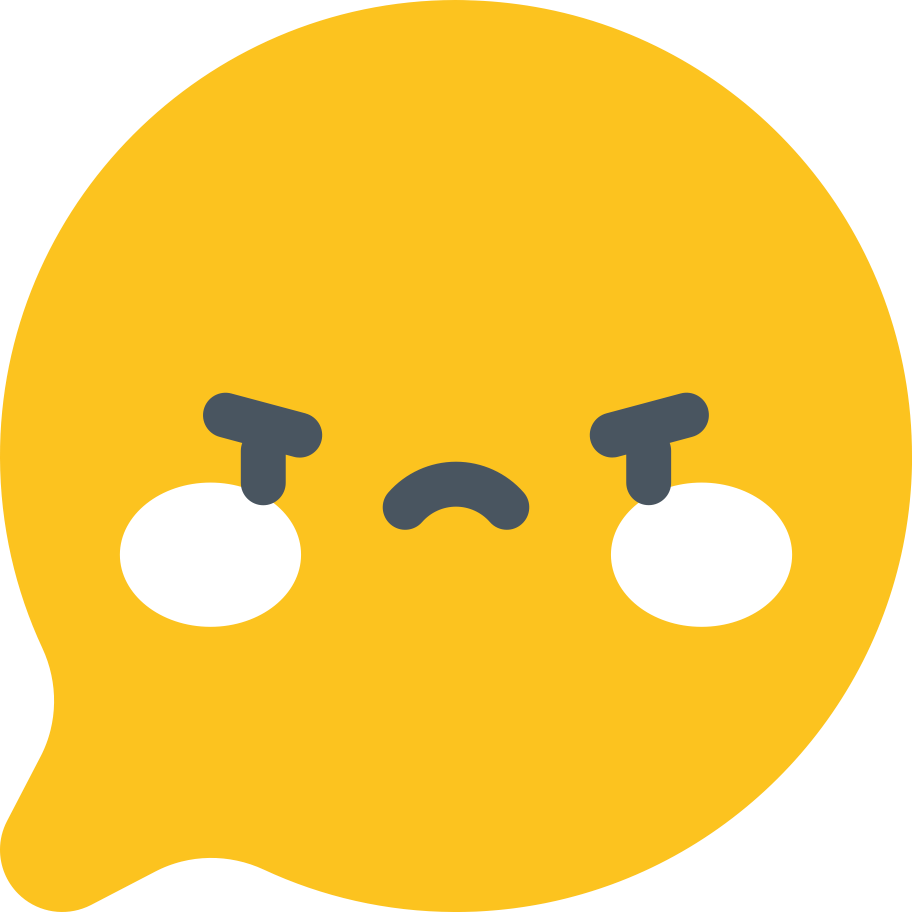 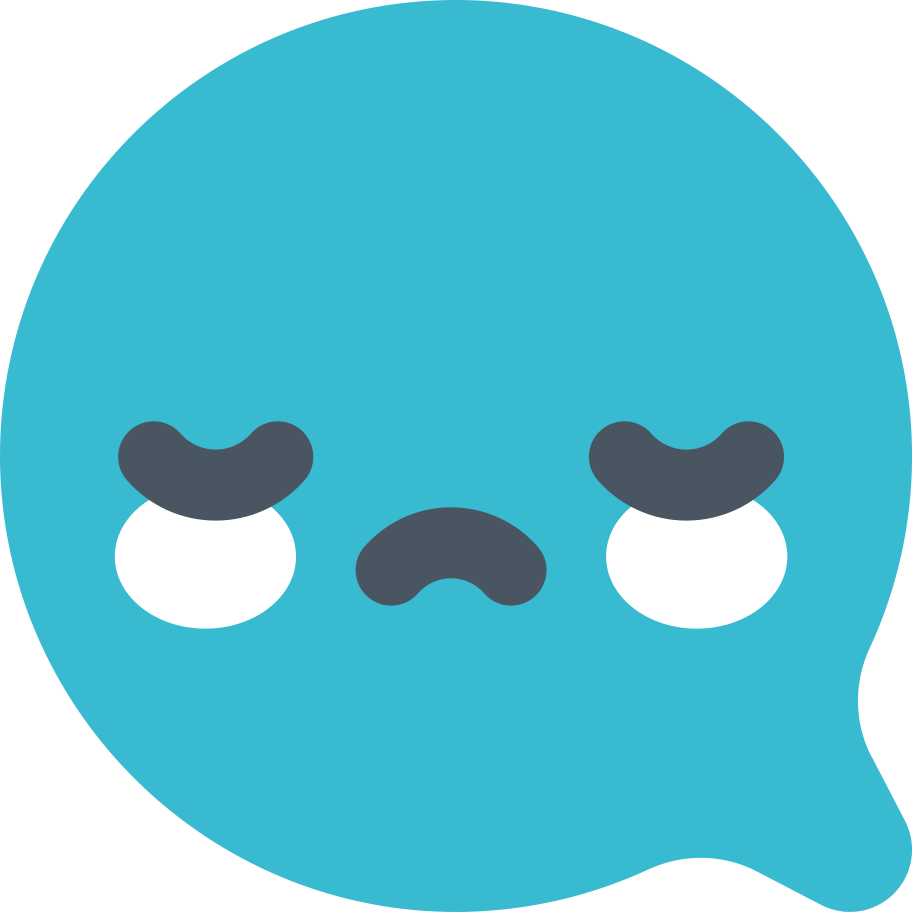 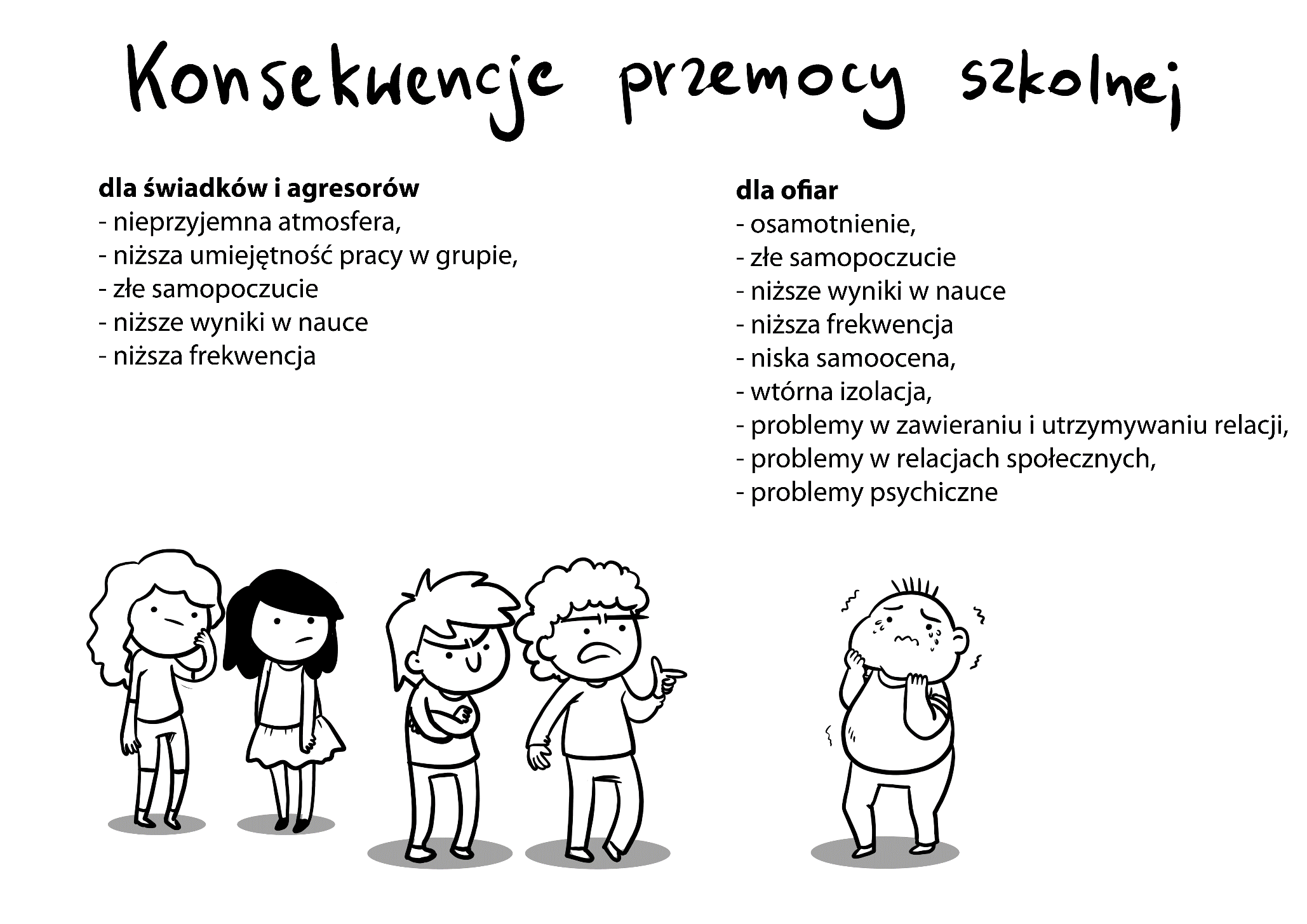 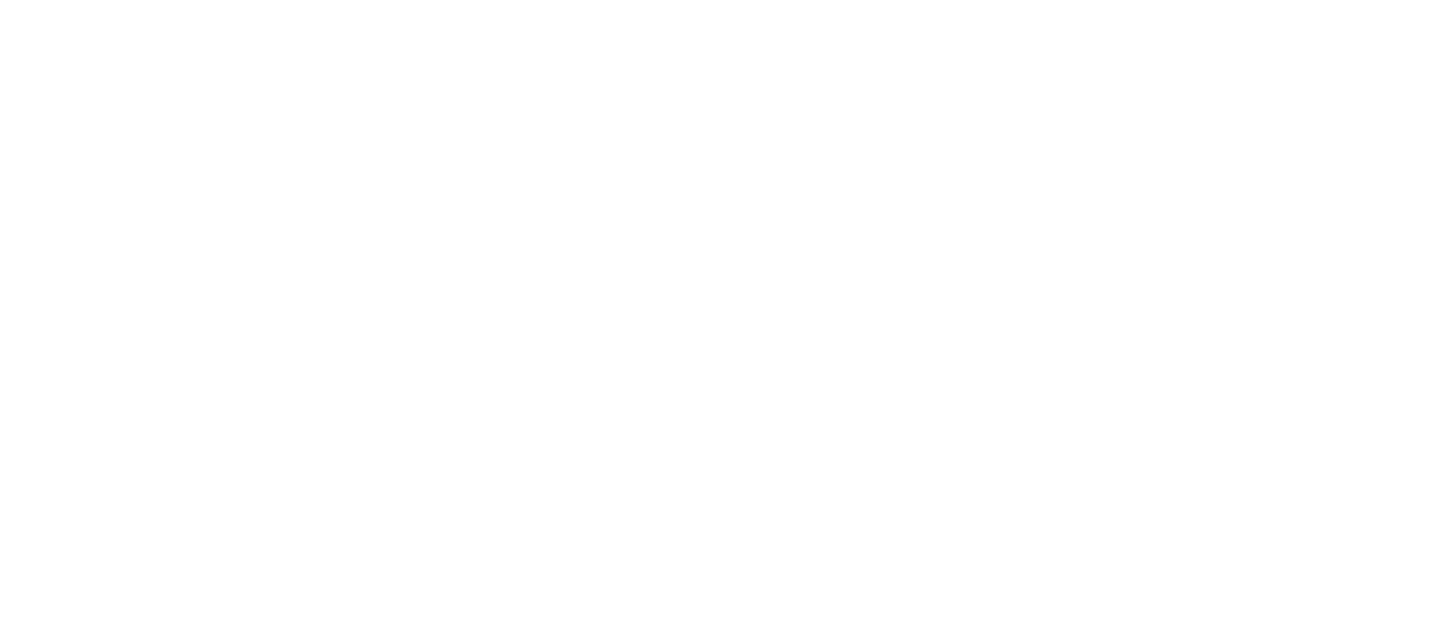 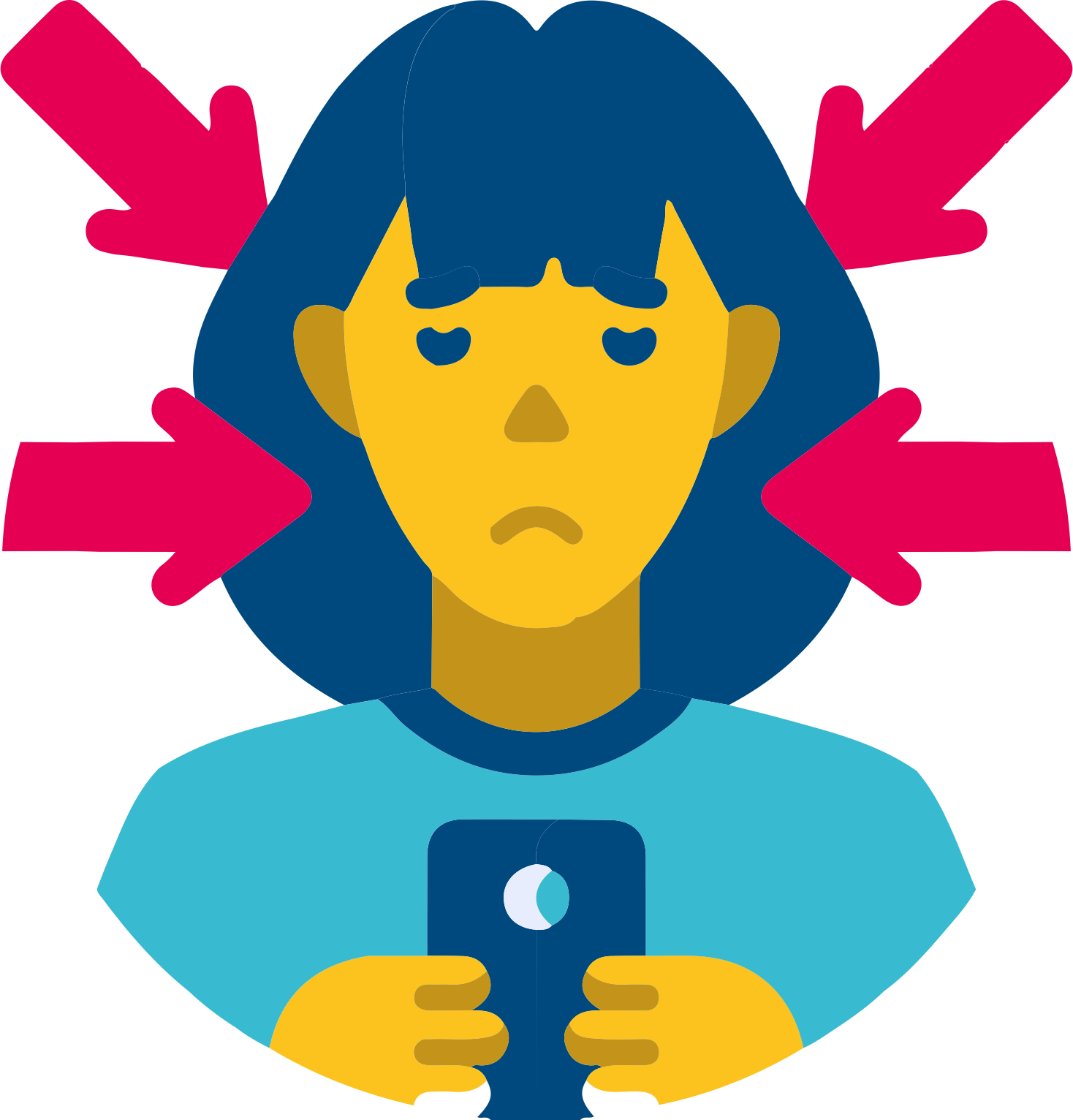 Mechanizmy odpowiadające za powstawanie i podtrzymywanie bullyingu
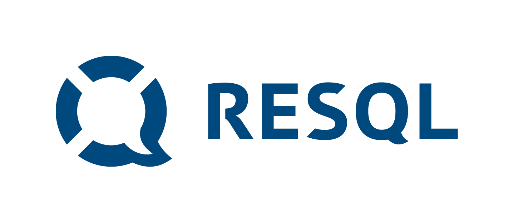 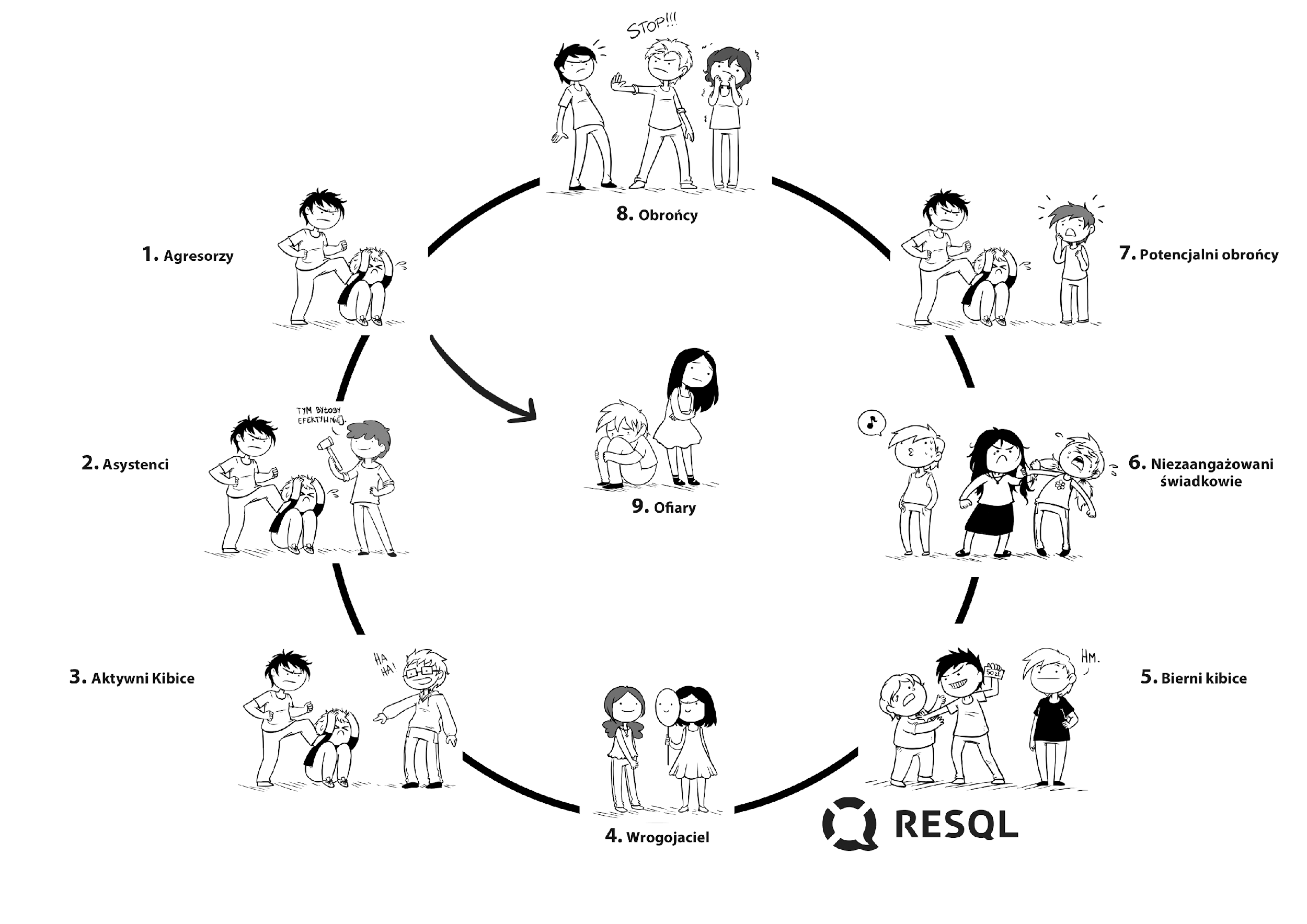 Koło przemocy rówieśniczej
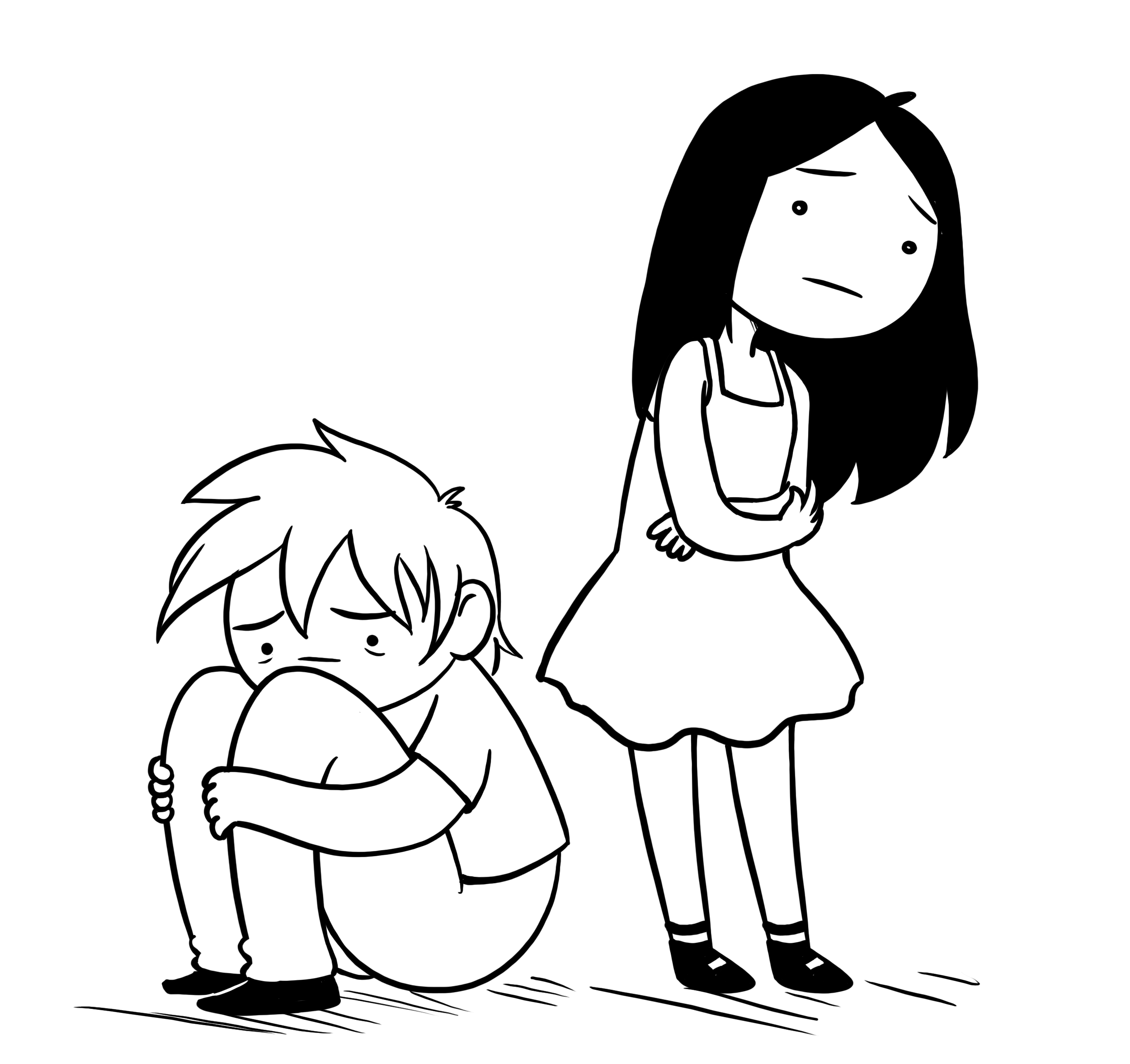 9. Ofiary
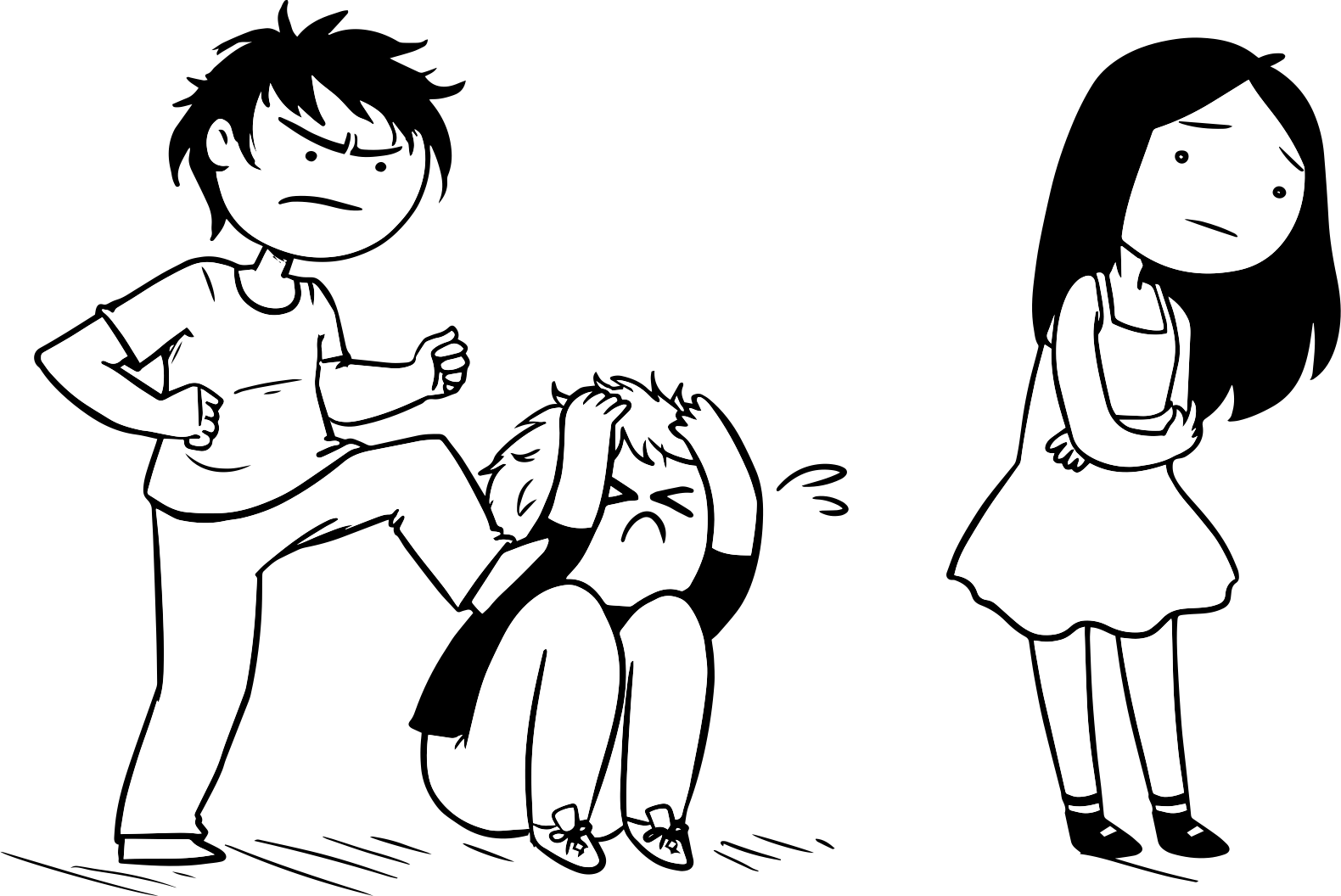 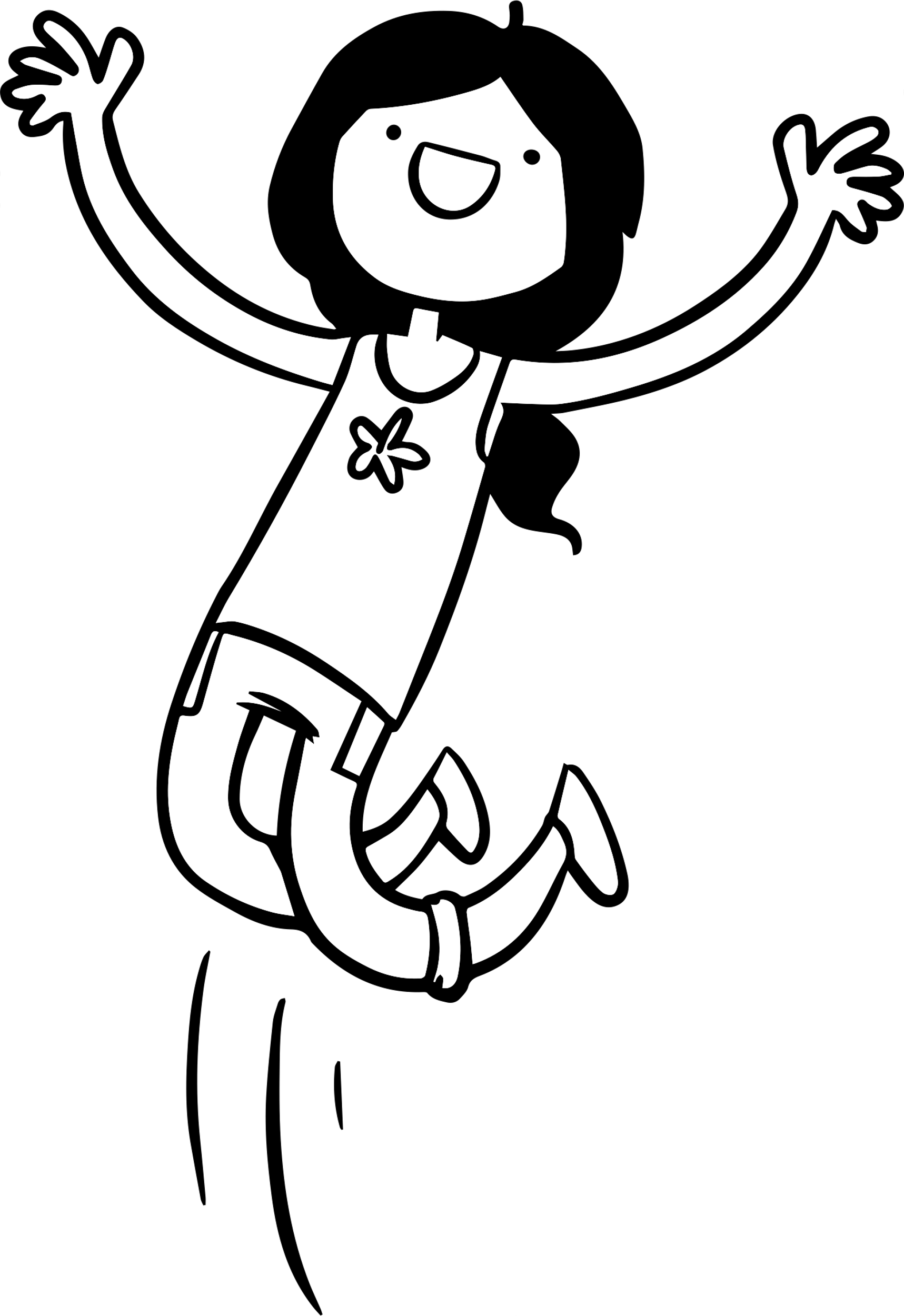 17%
uczniów reaguje
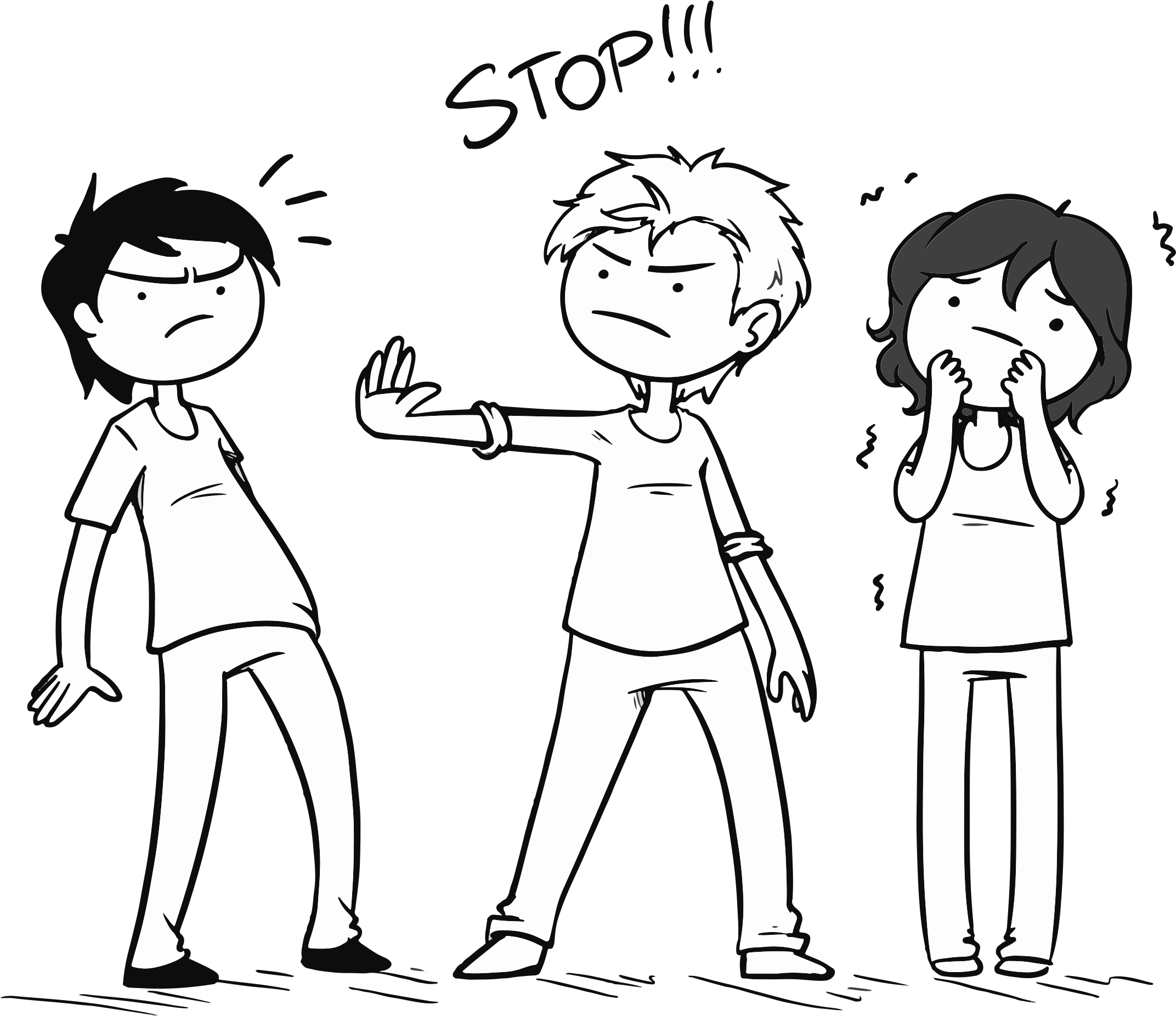 90%
uczniów nie lubi/nie chce przemocy u siebie w klasie
75%
przypadków przemocy ustaje
Strategie moralnego dystansowania się
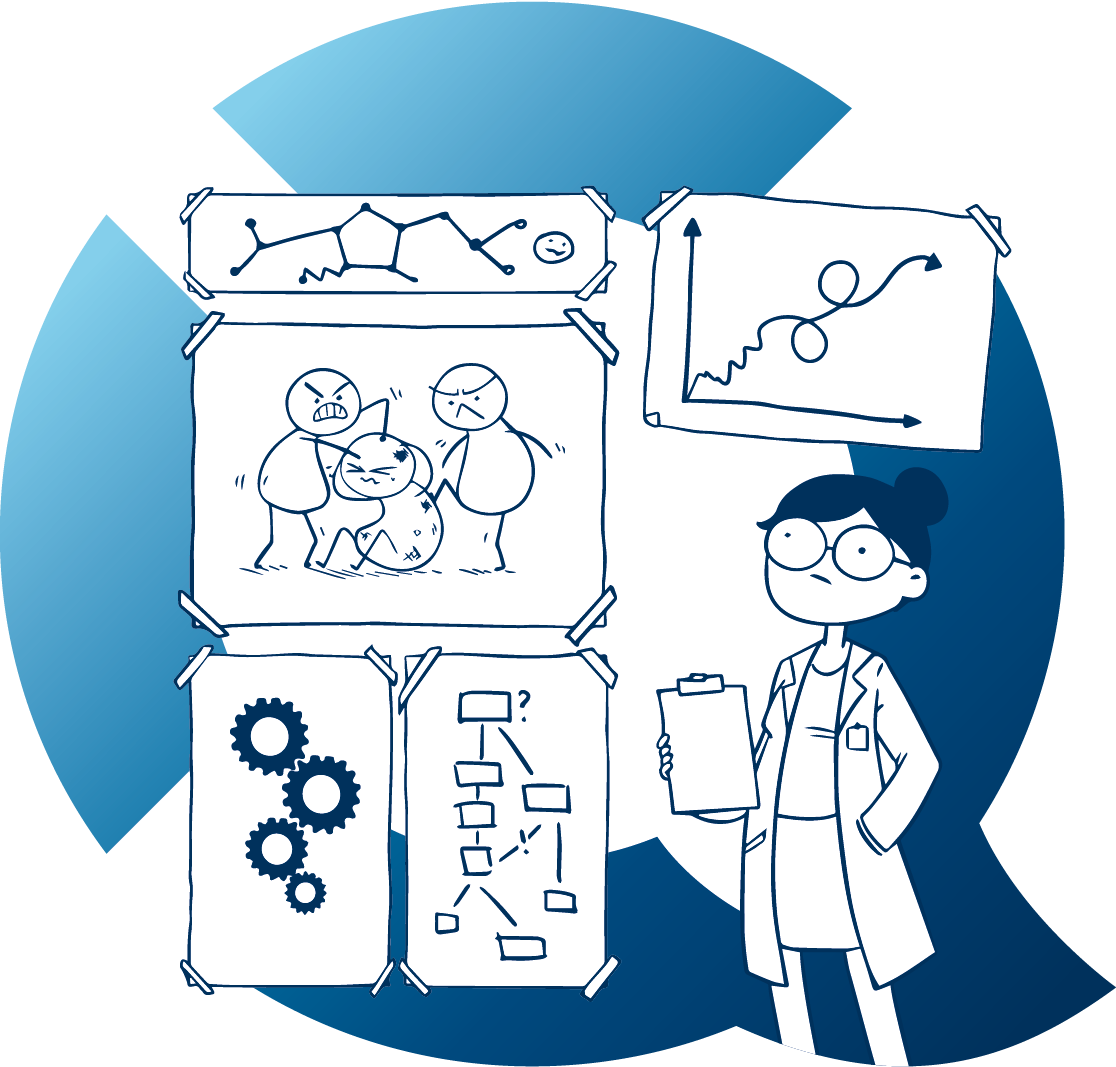 Obwinianie ofiary
Rozproszenie odpowiedzialności
Transfer odpowiedzialności
Zmniejszanie konsekwencji
Porównywanie
Moralne uzasadnienie
Dehumanizacja
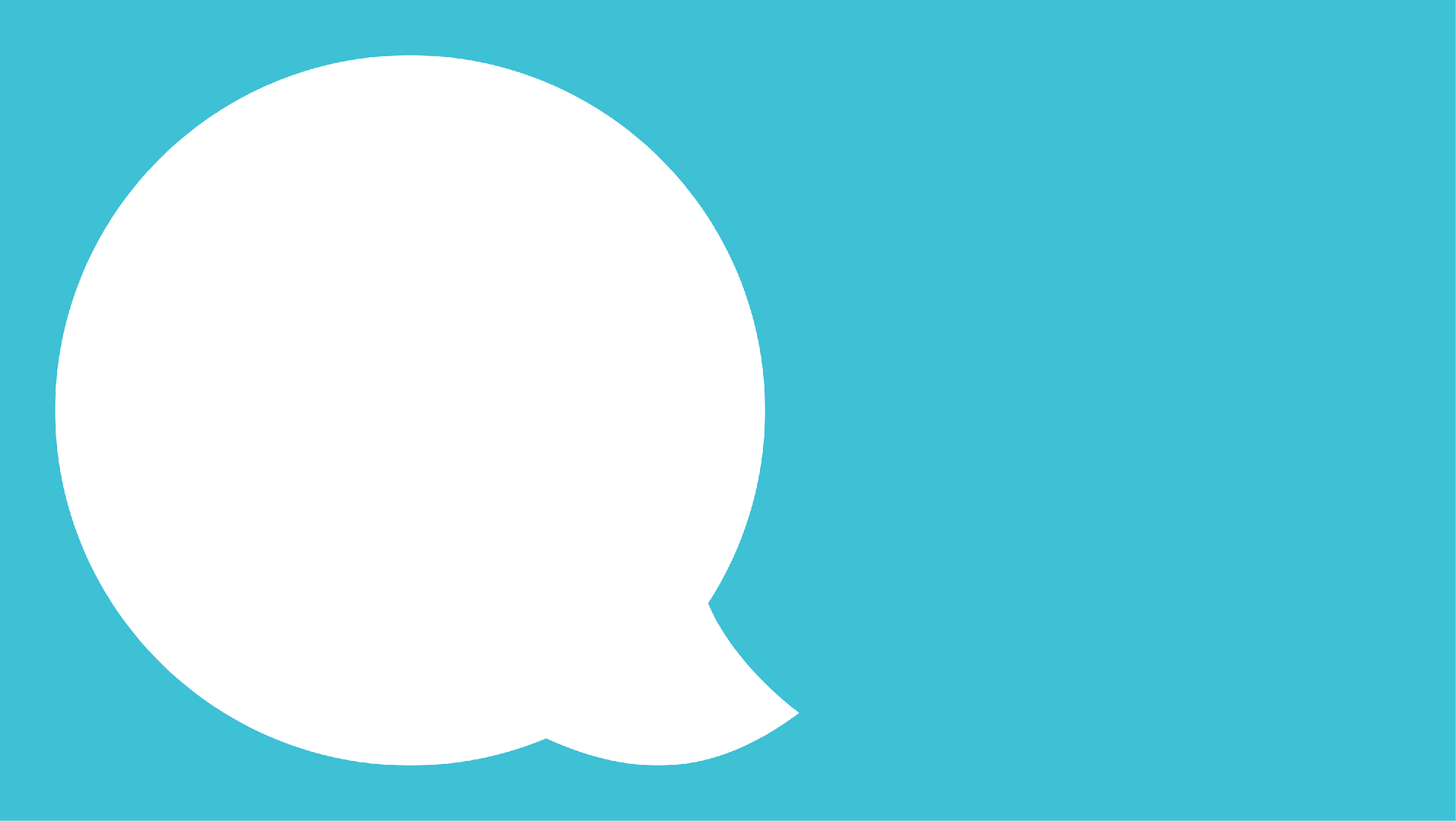 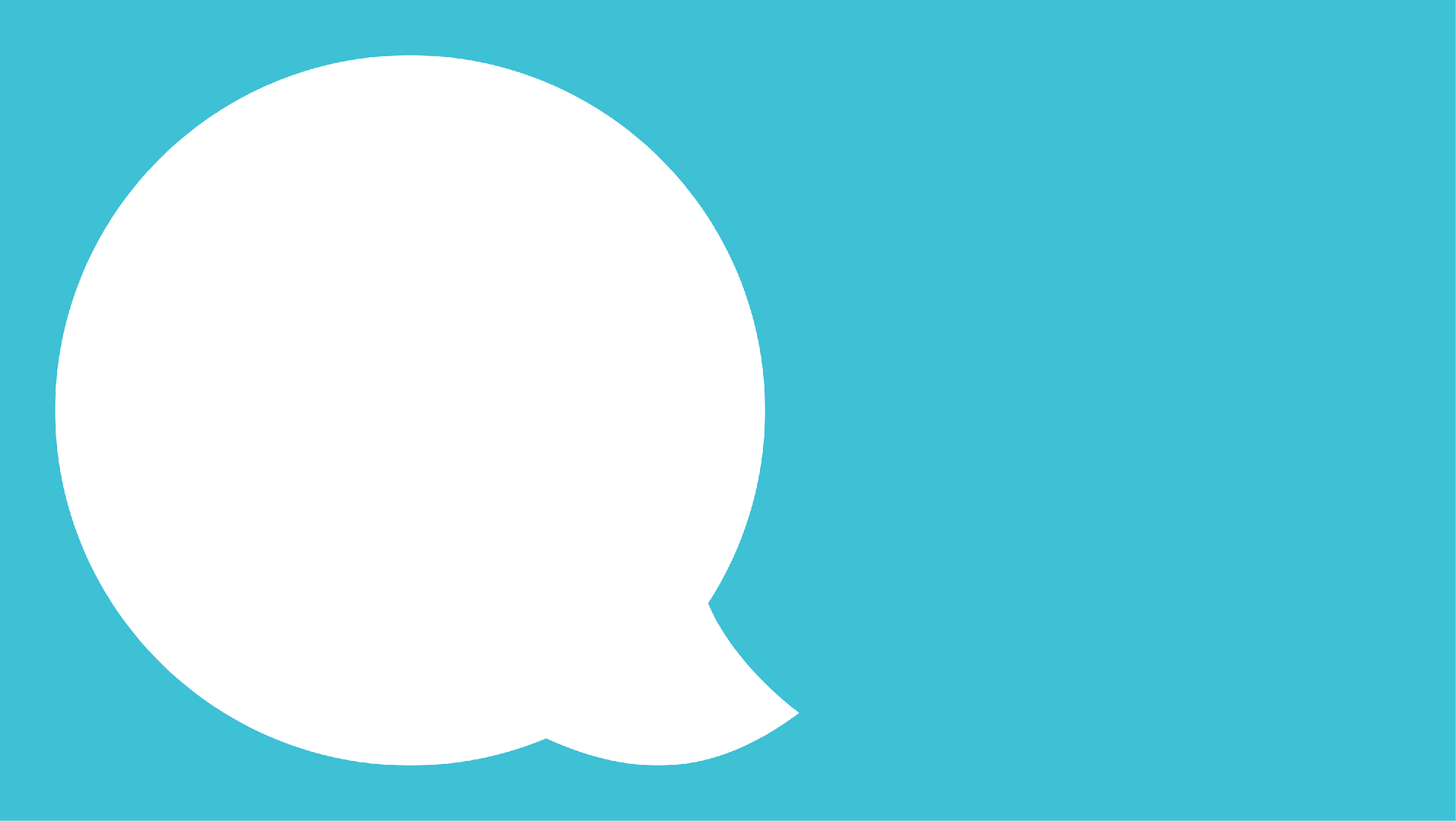 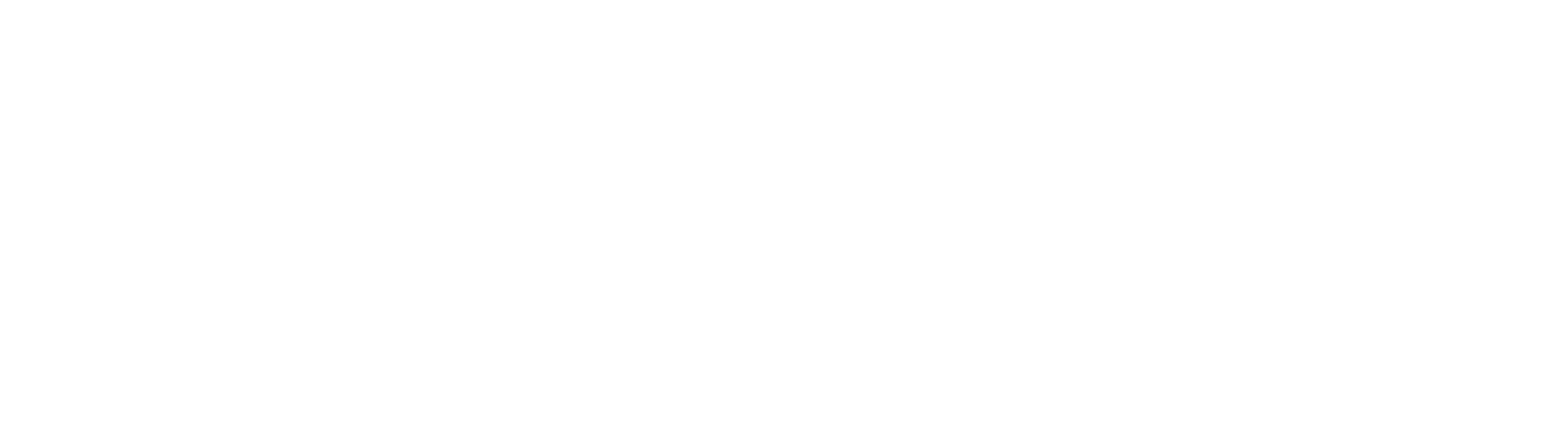 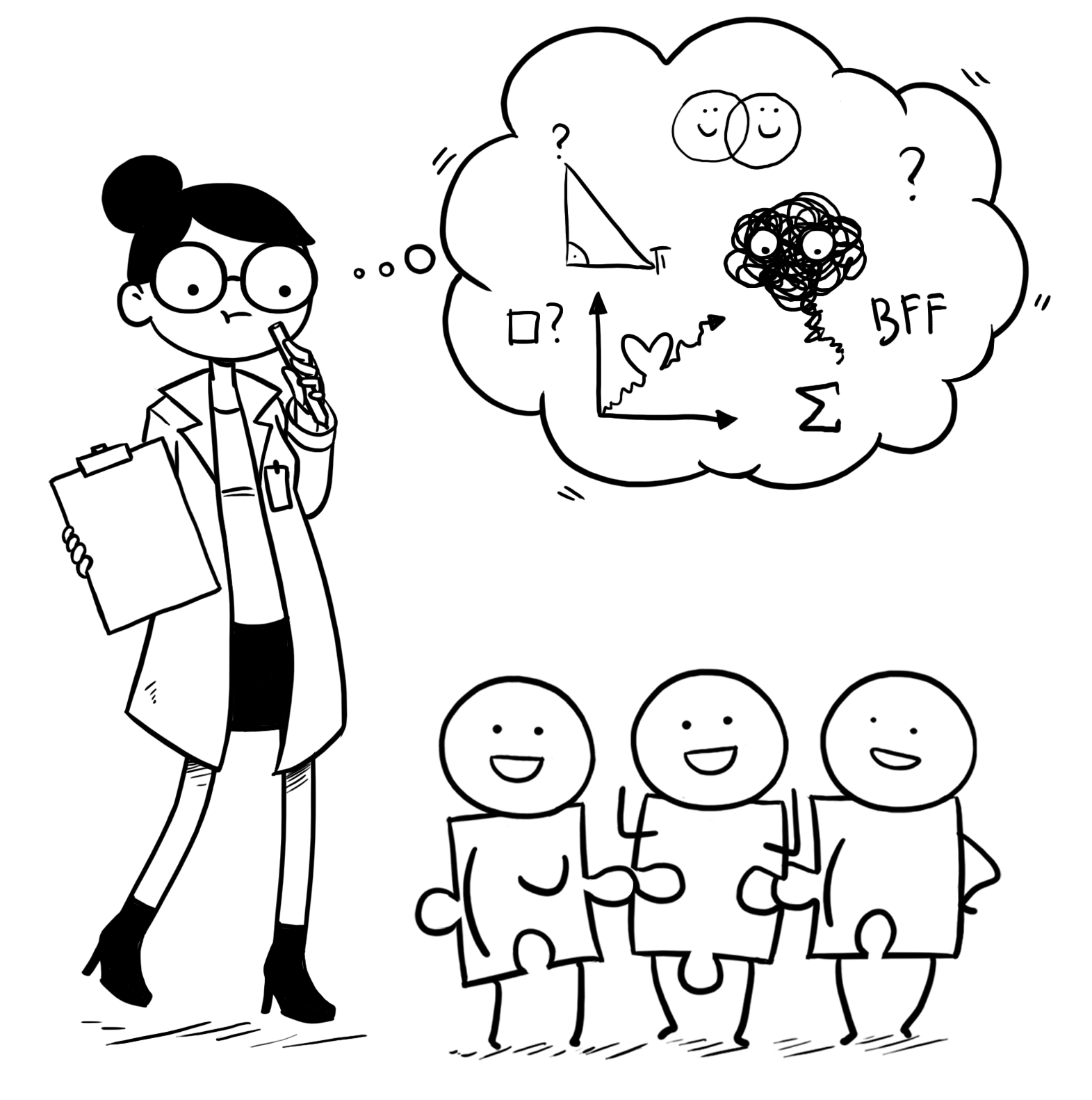 Dynamika klasy i dynamika zachowania uczniów będących ofiarami
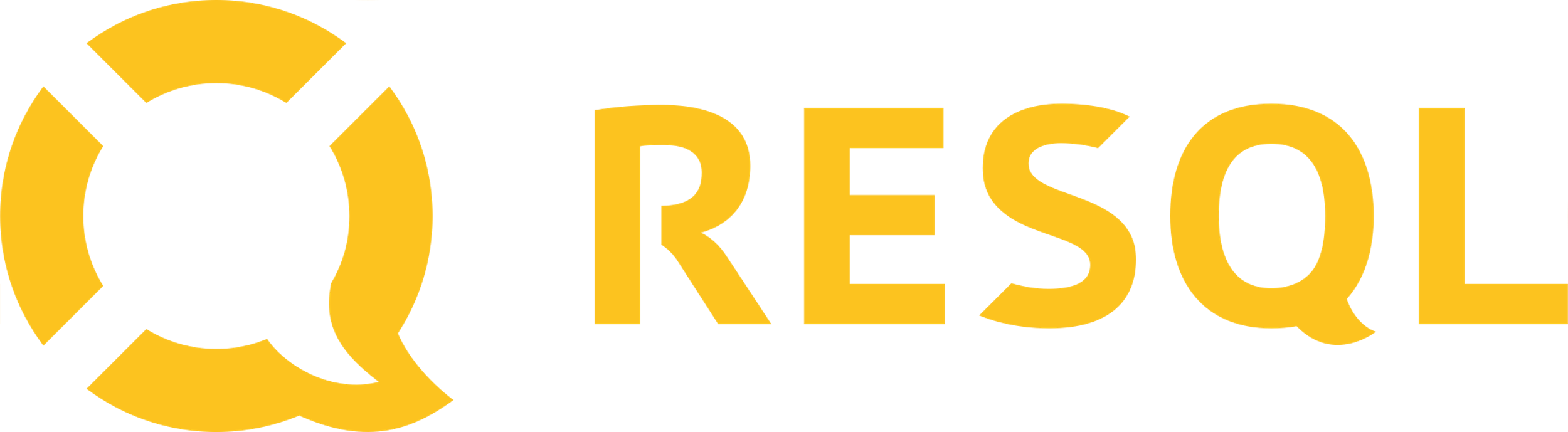 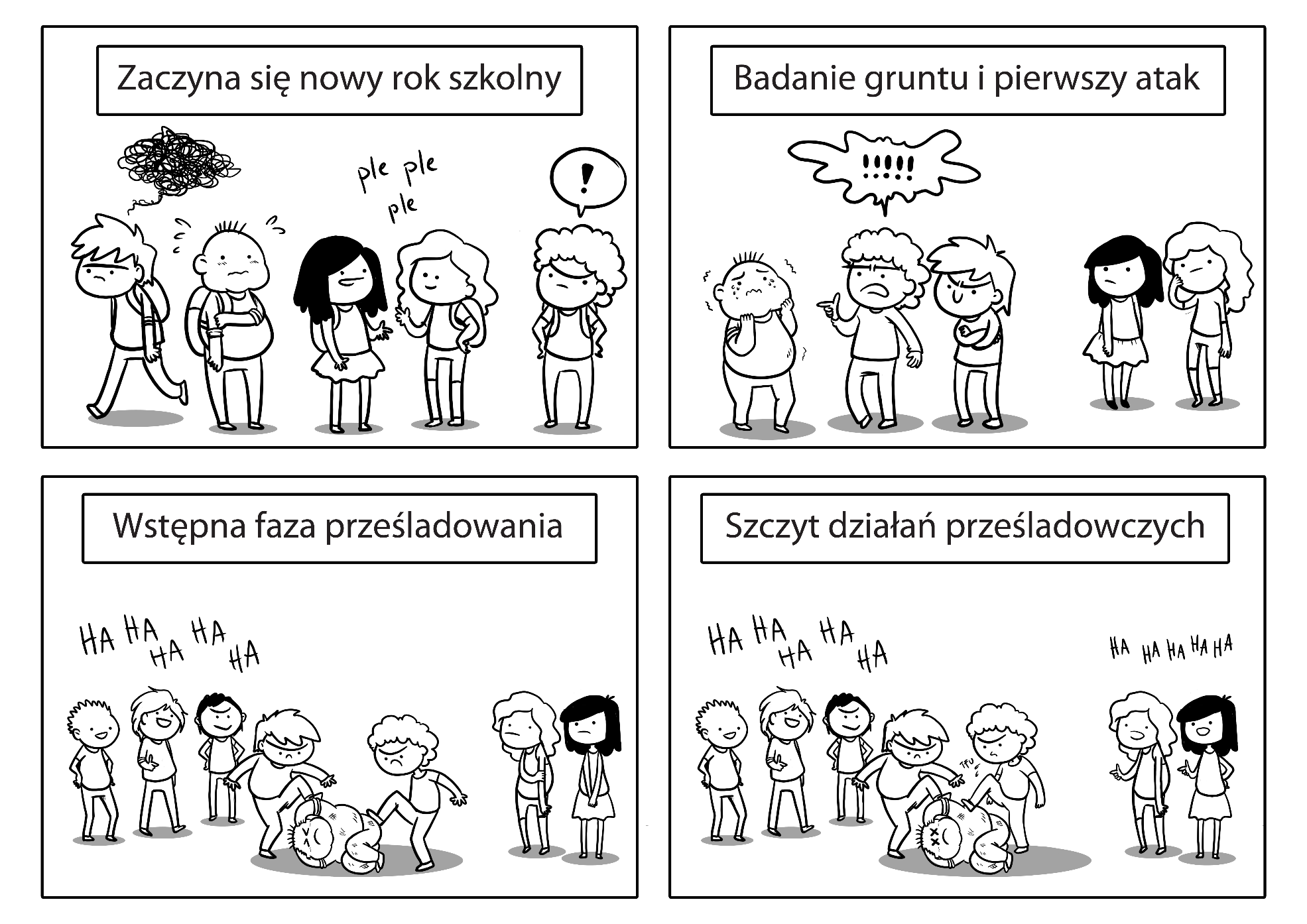 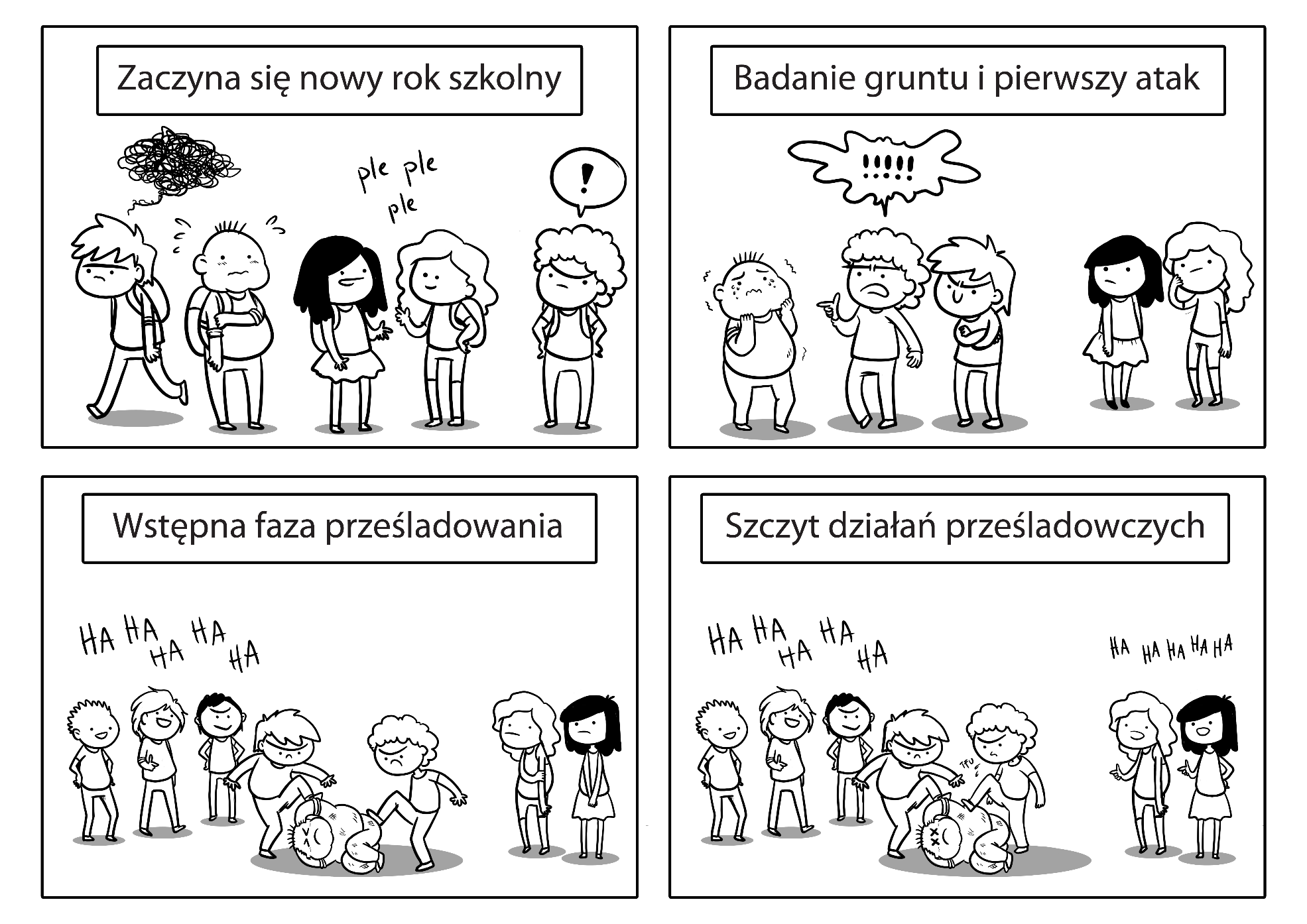 Dynamika klasy
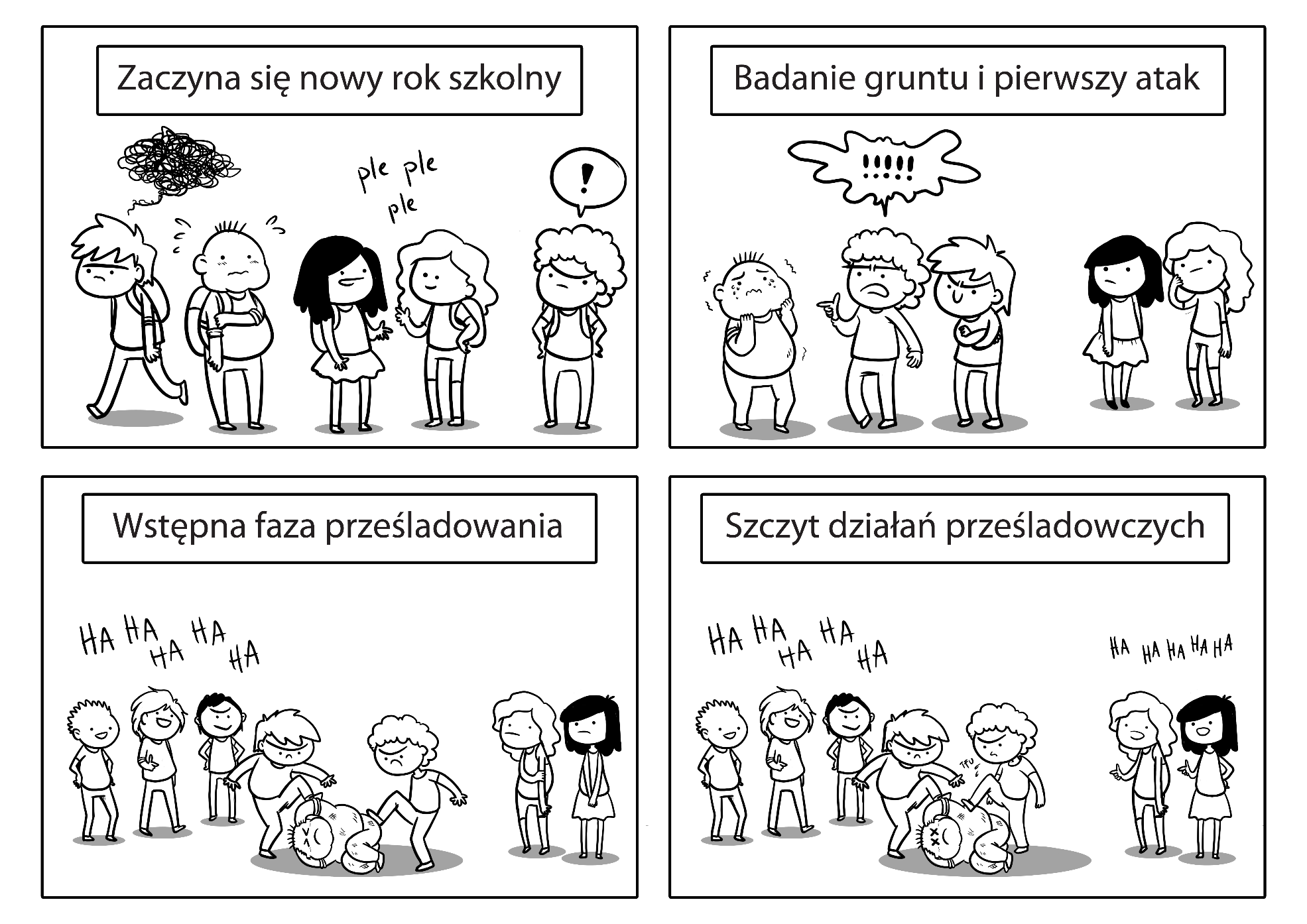 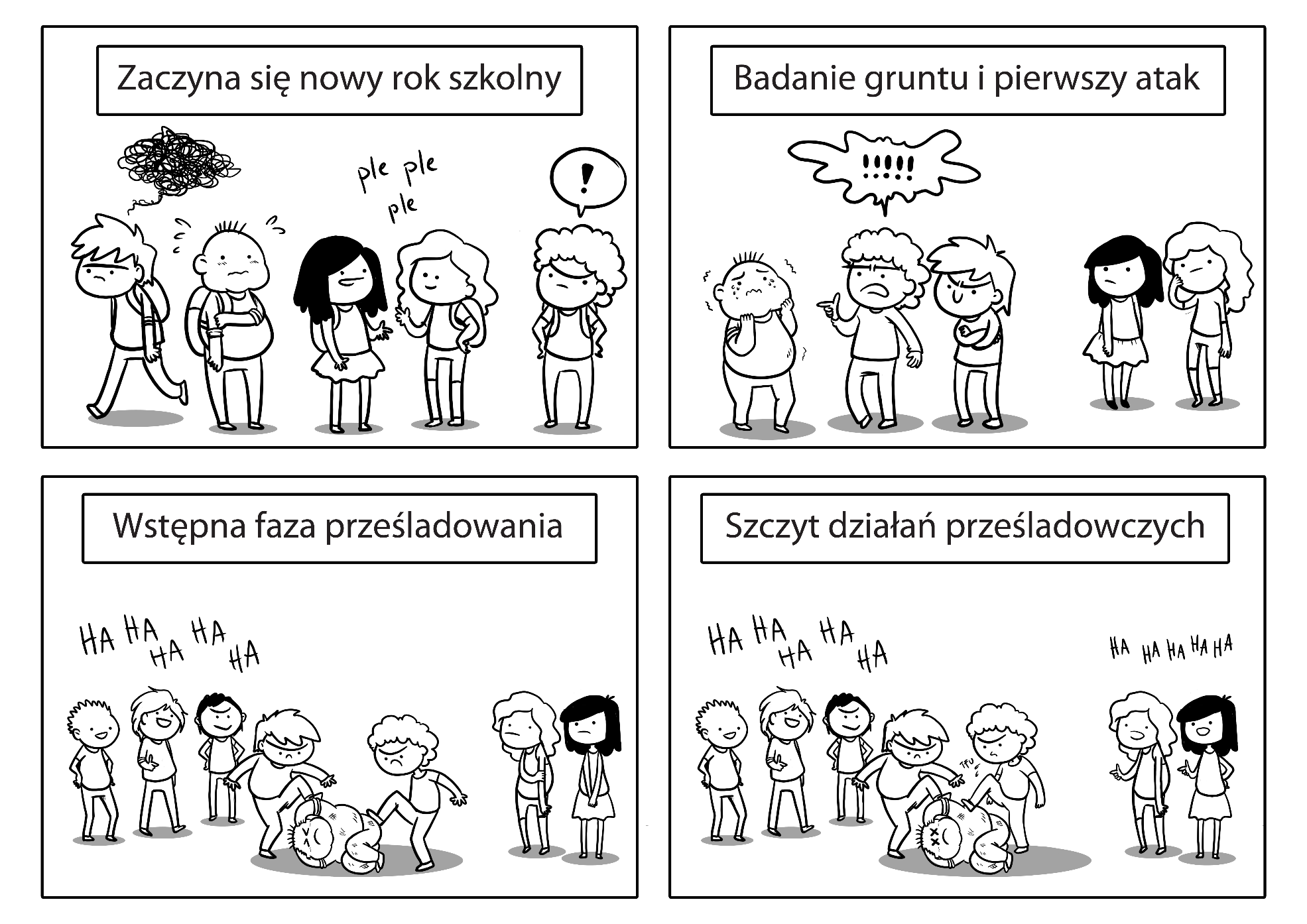 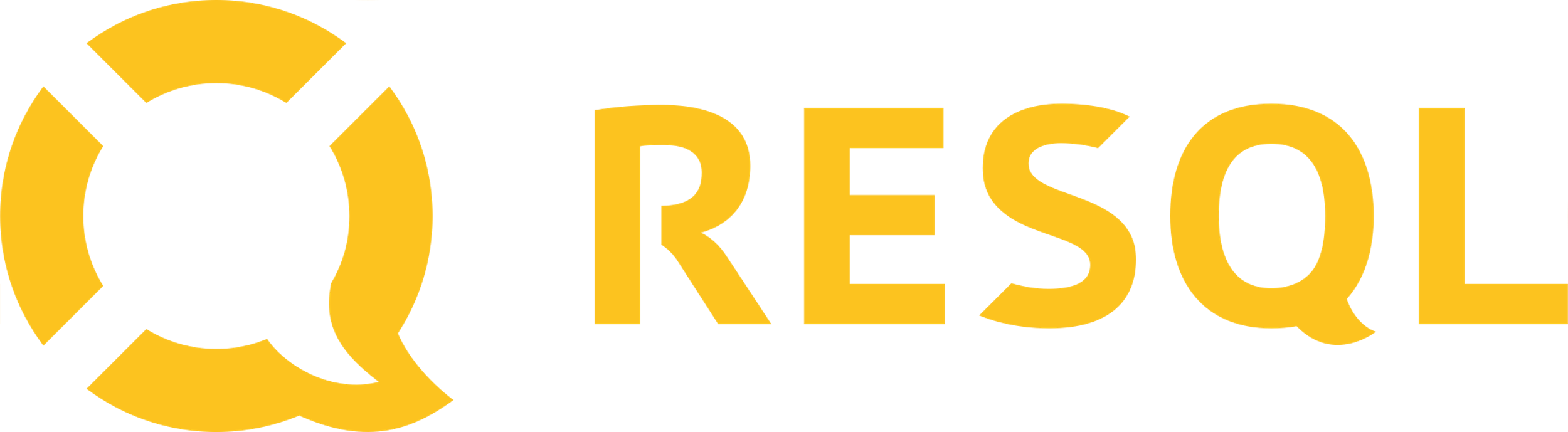 Grupa rówieśnicza
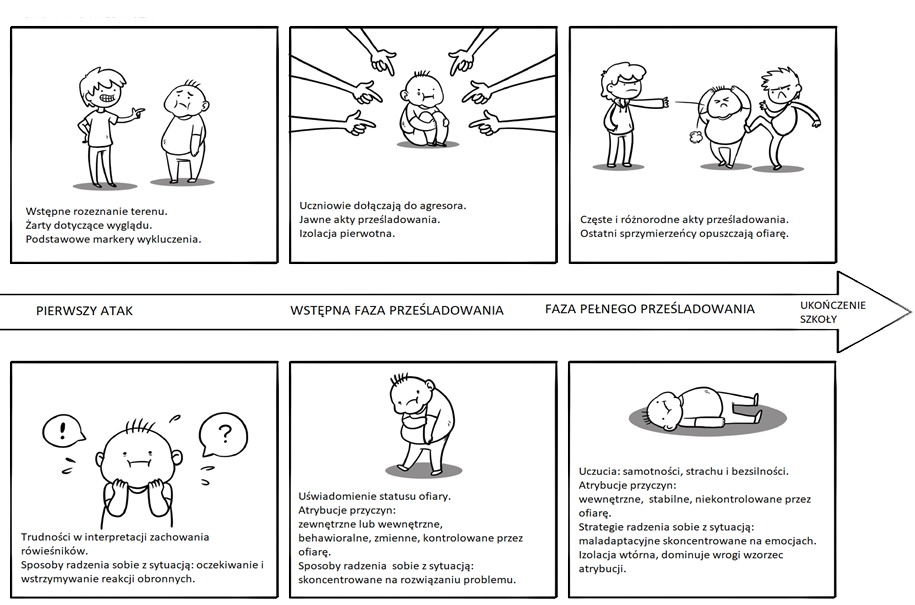 UKOŃCZENIE SZKOŁY
WSTĘPNA FAZA PRZEŚLADOWANIA
FAZA PEŁNEGO PRZEŚLADOWANIA
PIERWSZY ATAK
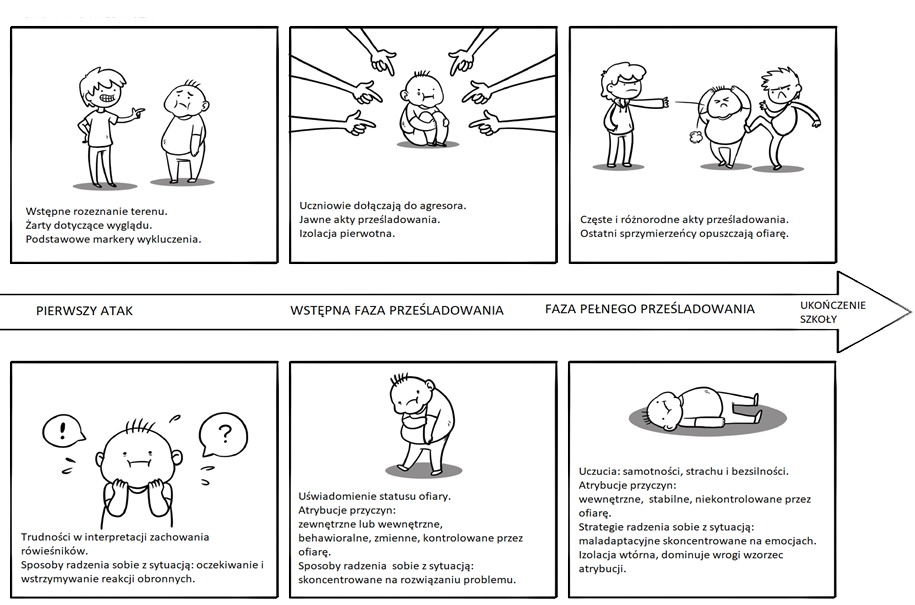 Osoba będąca ofiarą
Czas trwania wiktymizacji
65%
13%
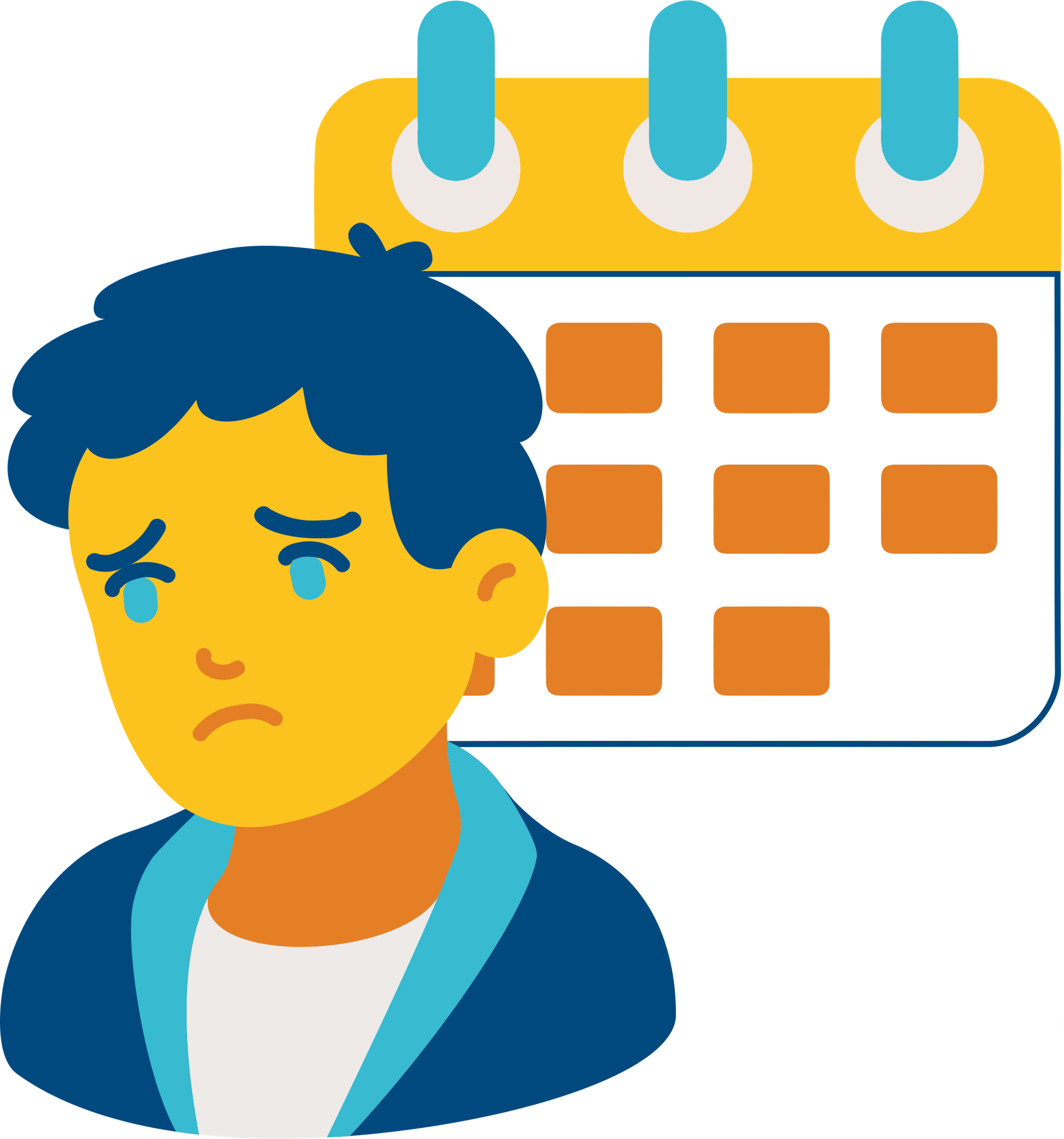 od 2 tygodni do miesiąca
semestr
9%
13%
cały rok szkolny
kilka lat
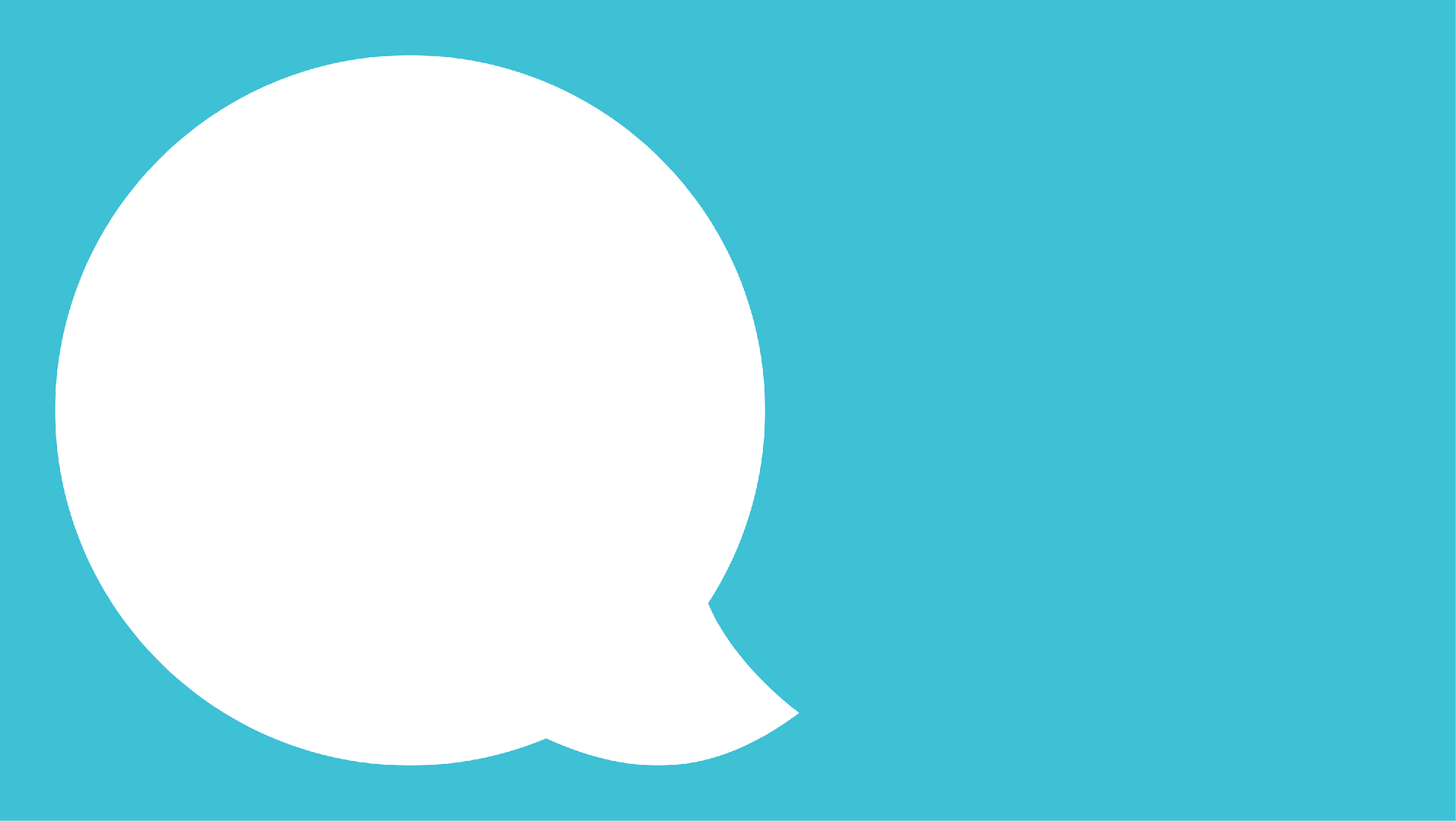 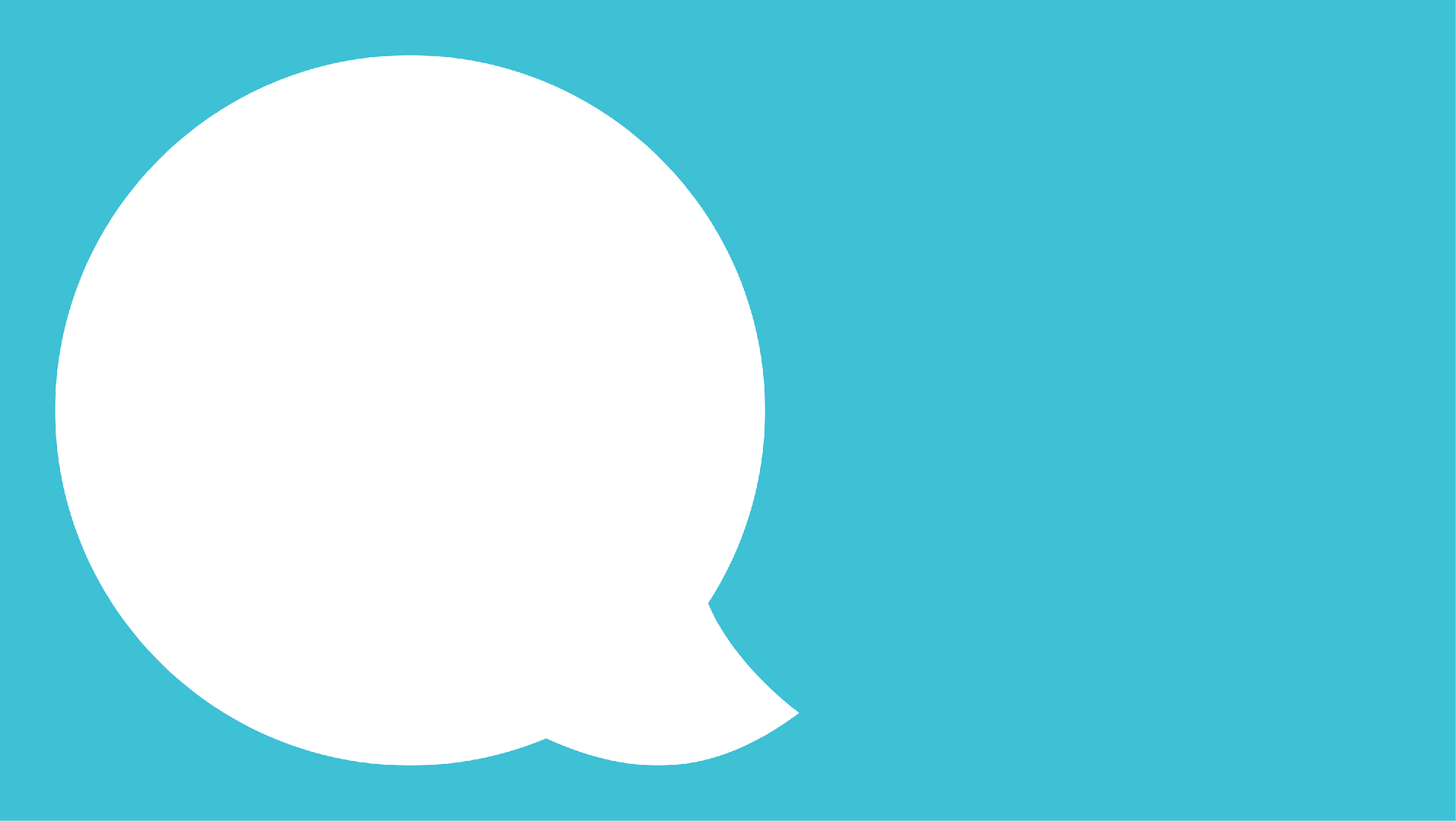 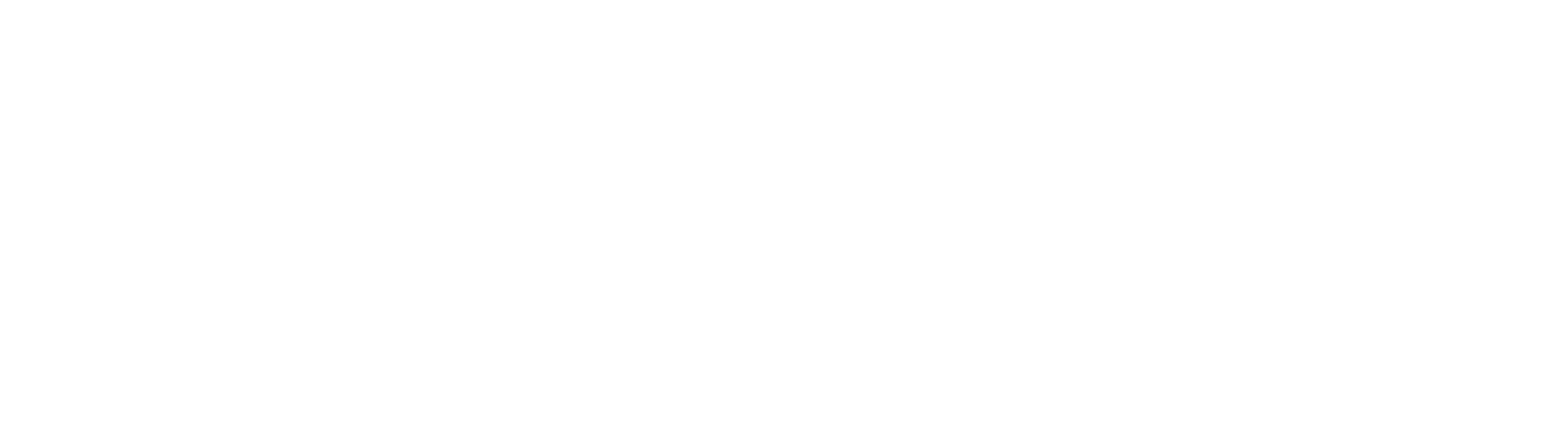 str. ‹#›
Spotkanie z pracownikami szkoły
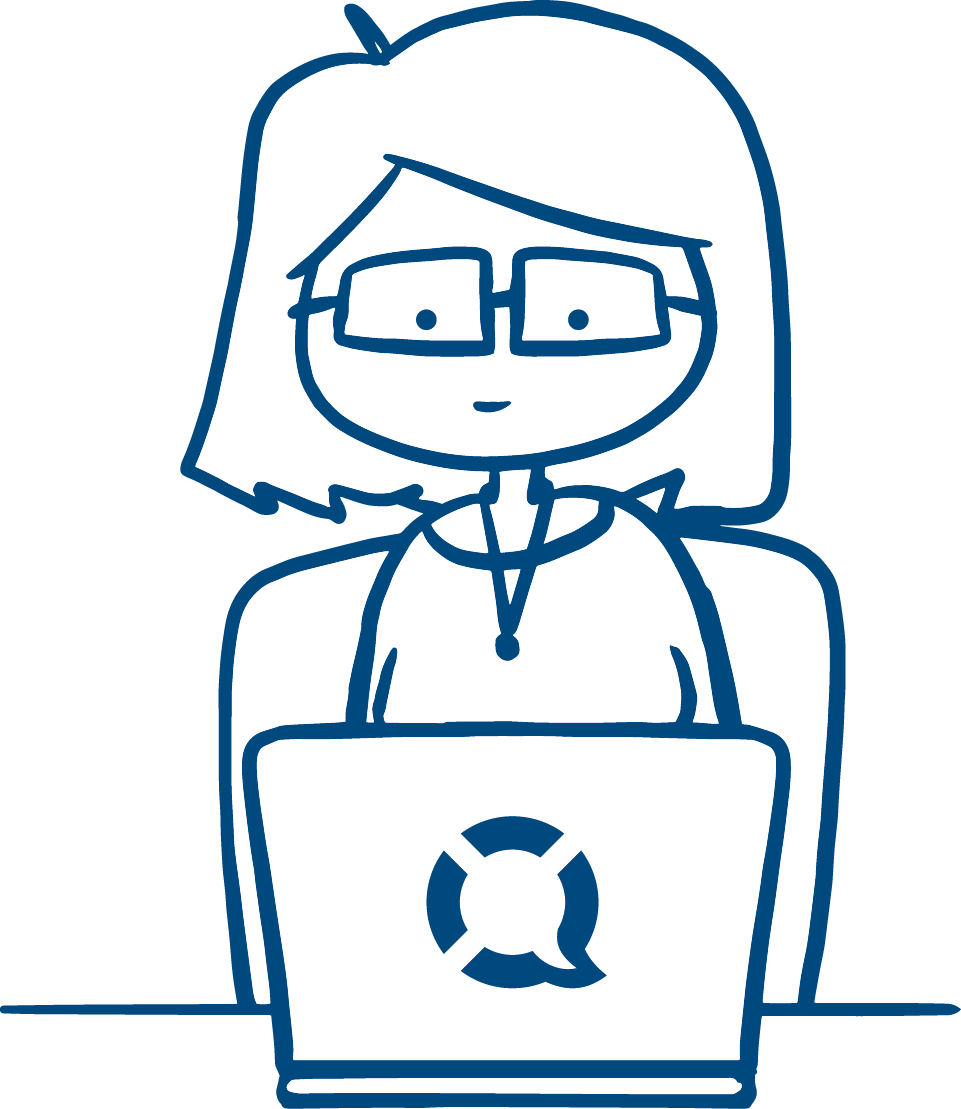 Zgłaszanie sytuacji związanych z bullyingiem
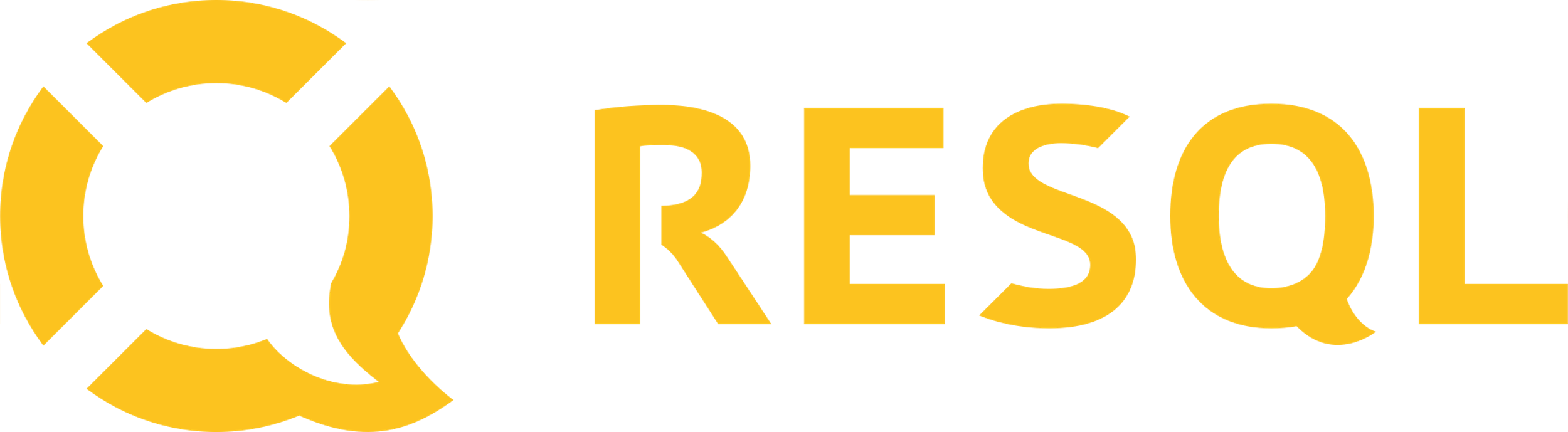 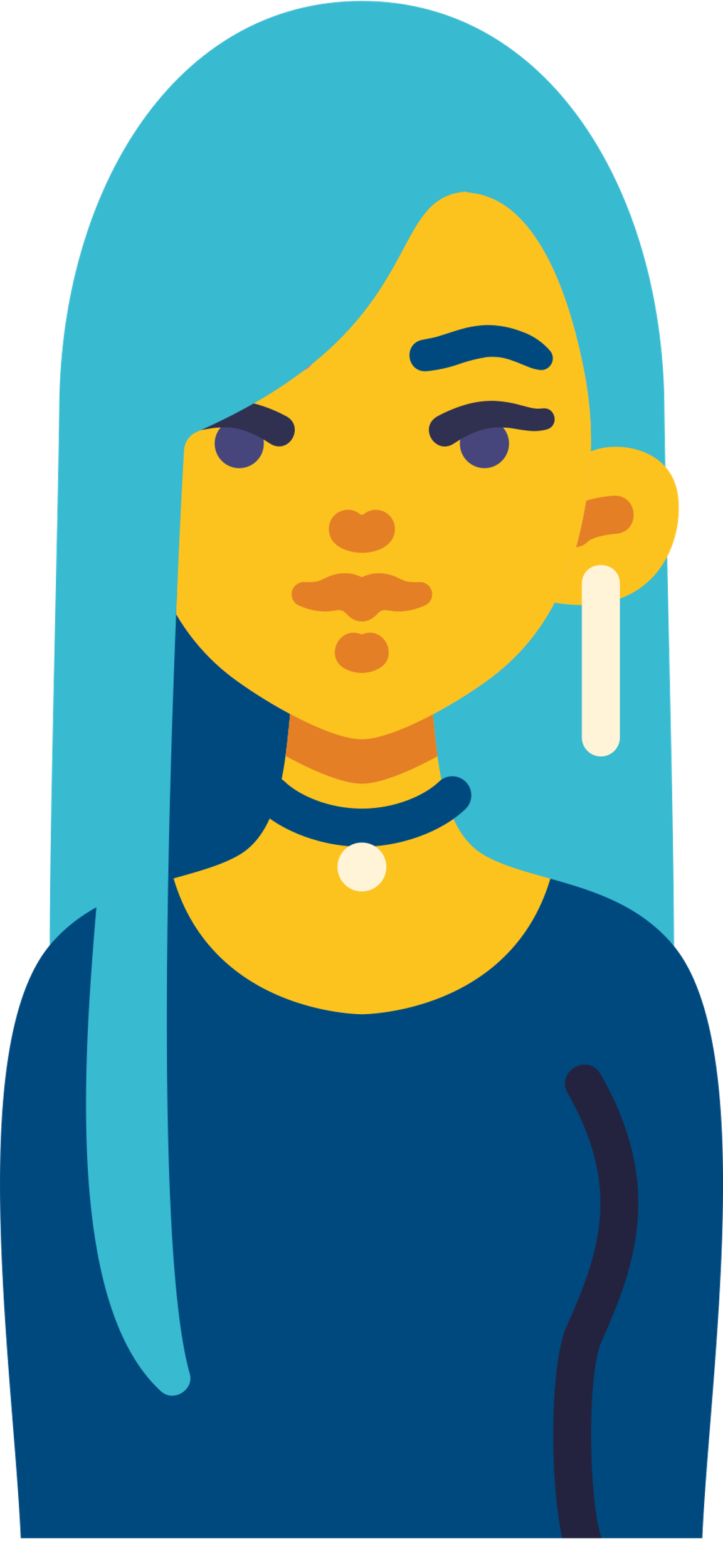 Zgłaszanie
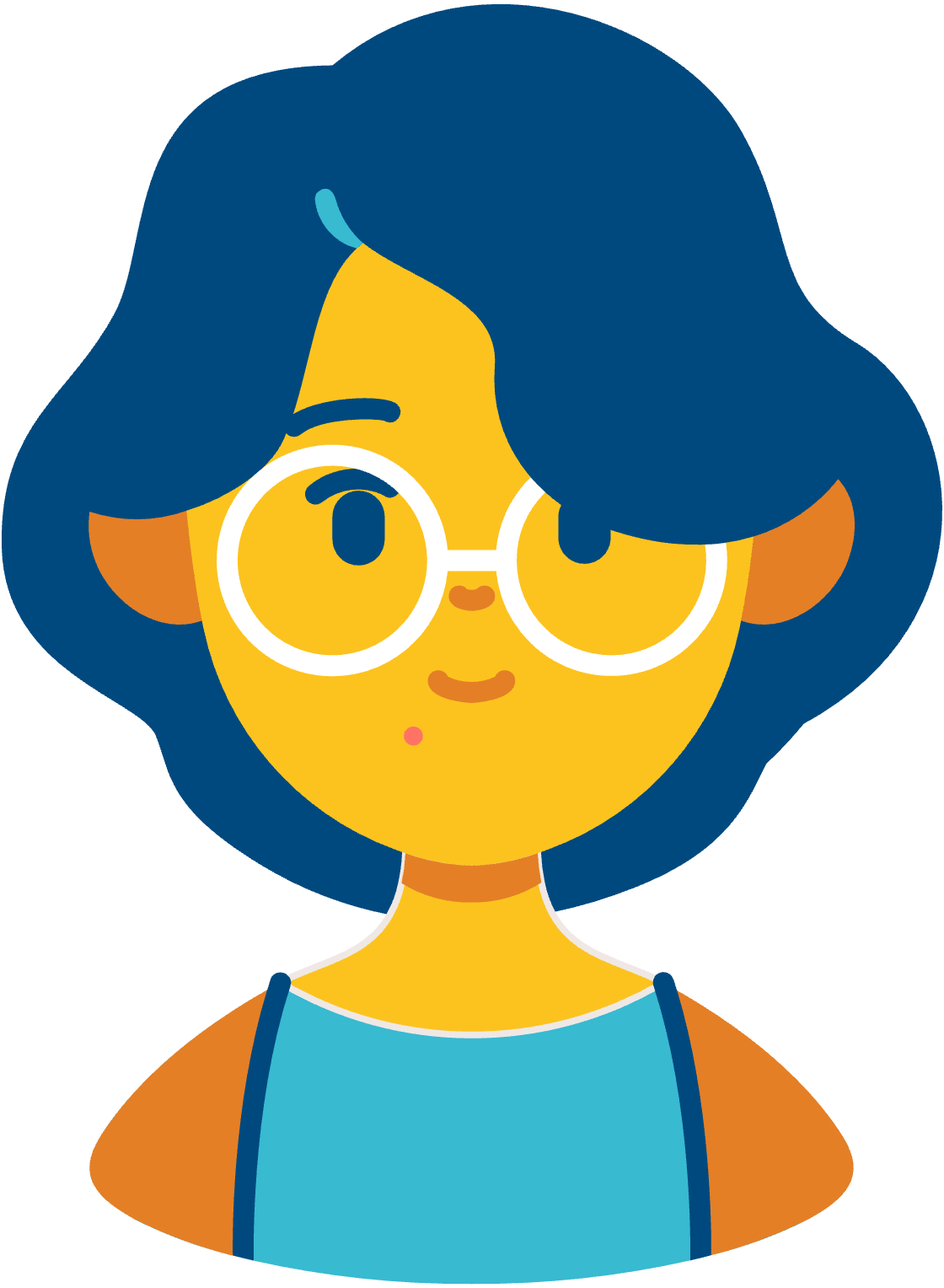 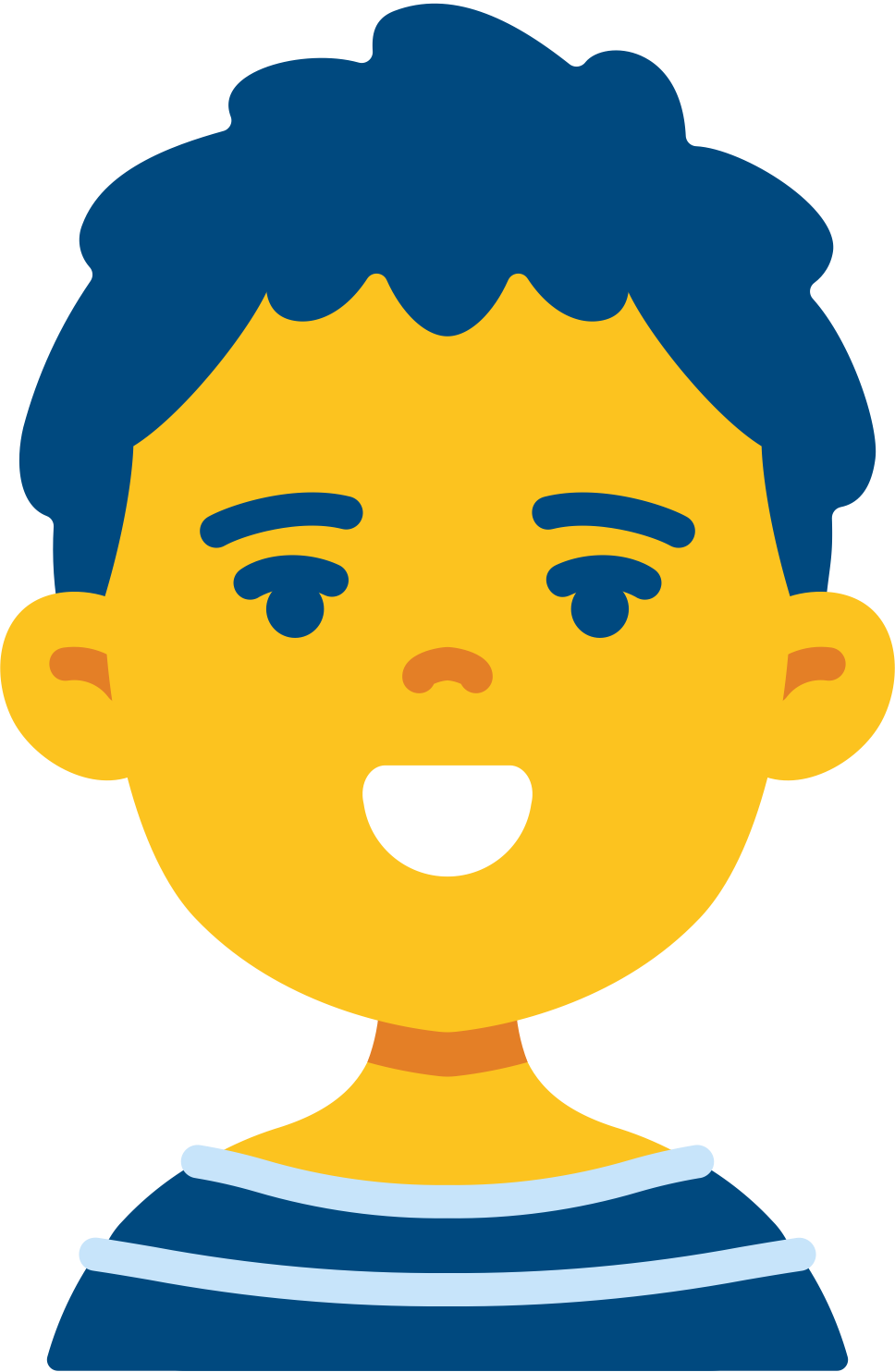 22%
14-18 lat
55,4%
11- 13 lat
80%
7 – 10 lat
(34% rodzicom; 20,6% nauczycielom; 
12,7% innym dorosłym w szkole)
Monitorowanie bullyingu (Hełka, Wójcik, 2021)
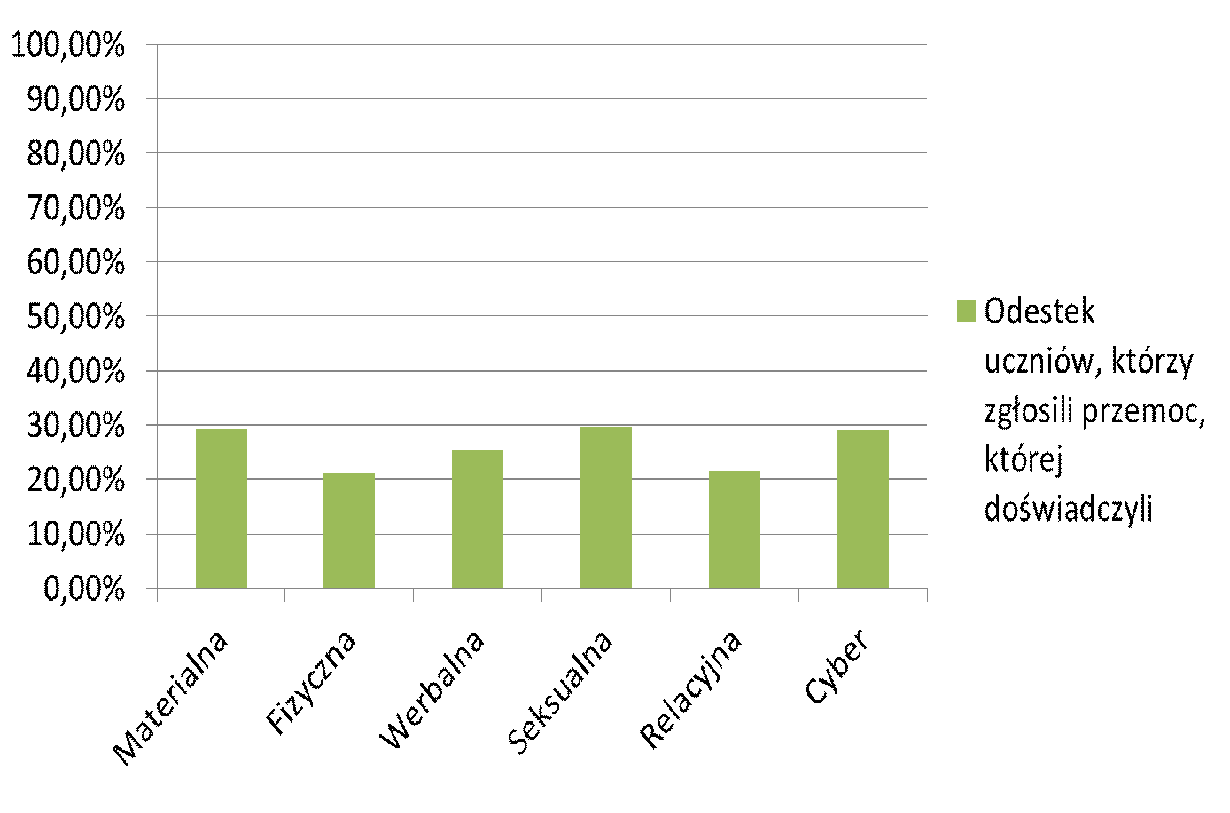 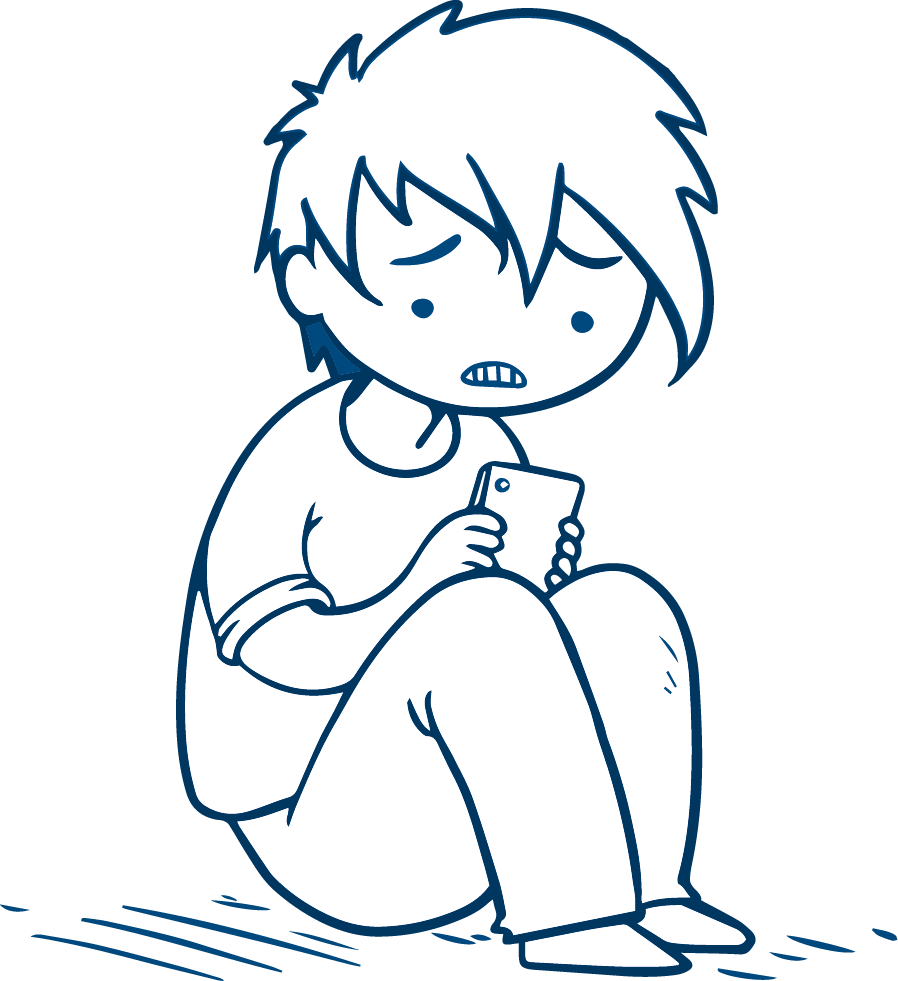 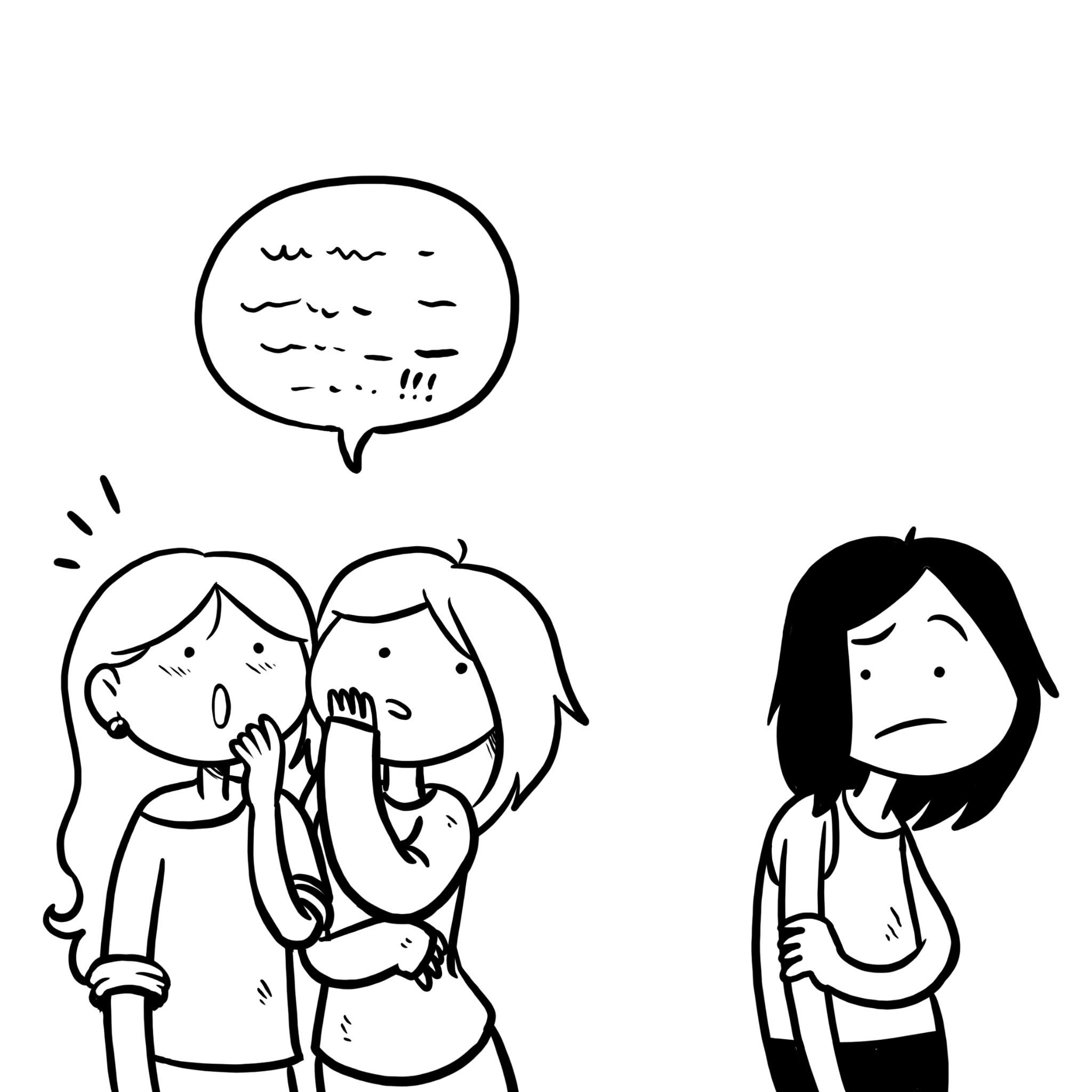 Odsetek uczniów, którzy zgłosili przemoc, której doświadczyli
Dlaczego uczniowie nie zgłaszają bullyingu?
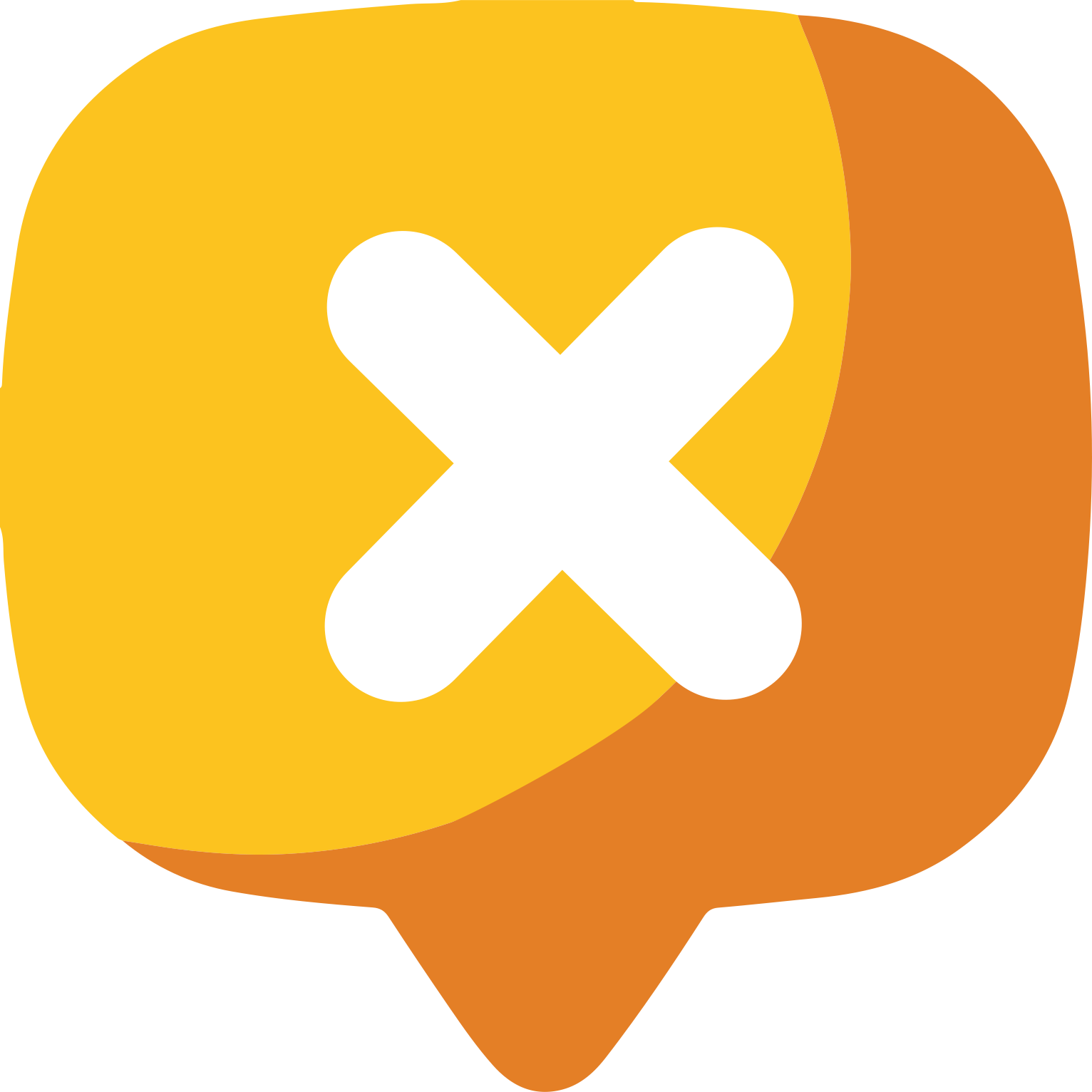 Dwuznaczny/nieoczywisty charakter zachowań rówieśników
Poczucie bezradności
Brak wiary w sprawczość nauczycieli (narastające)
Obawa przed potraktowaniem sprawy jako niepoważnej 
Wstyd  
Brak jasnej procedury zgłaszania (nie wiem jak, komu i kiedy)
Obawa przed utratą stabilnej pozycji w klasie (popularność agresora; konfident) 
Atrakcyjność stabilnej hierarchii klasowej
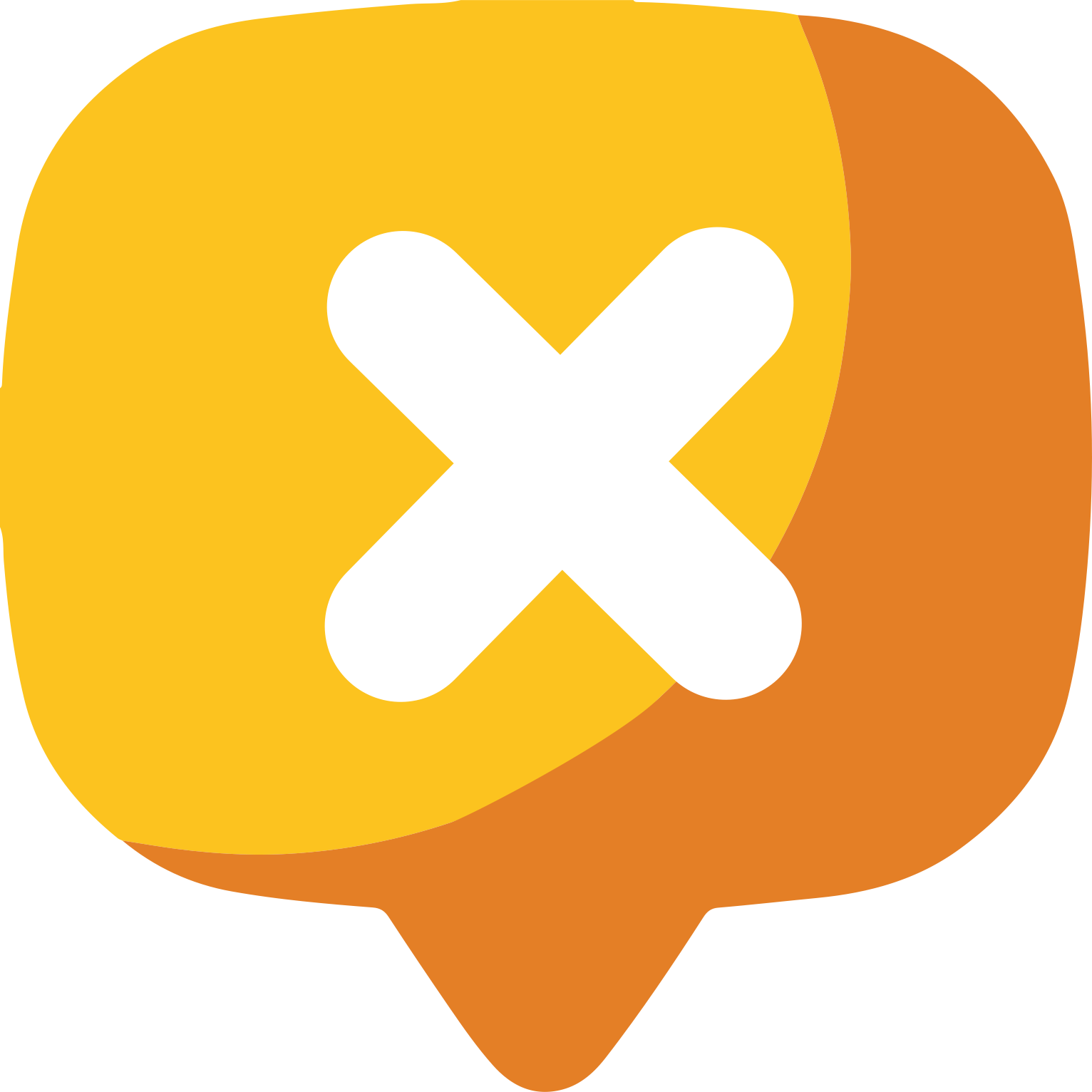 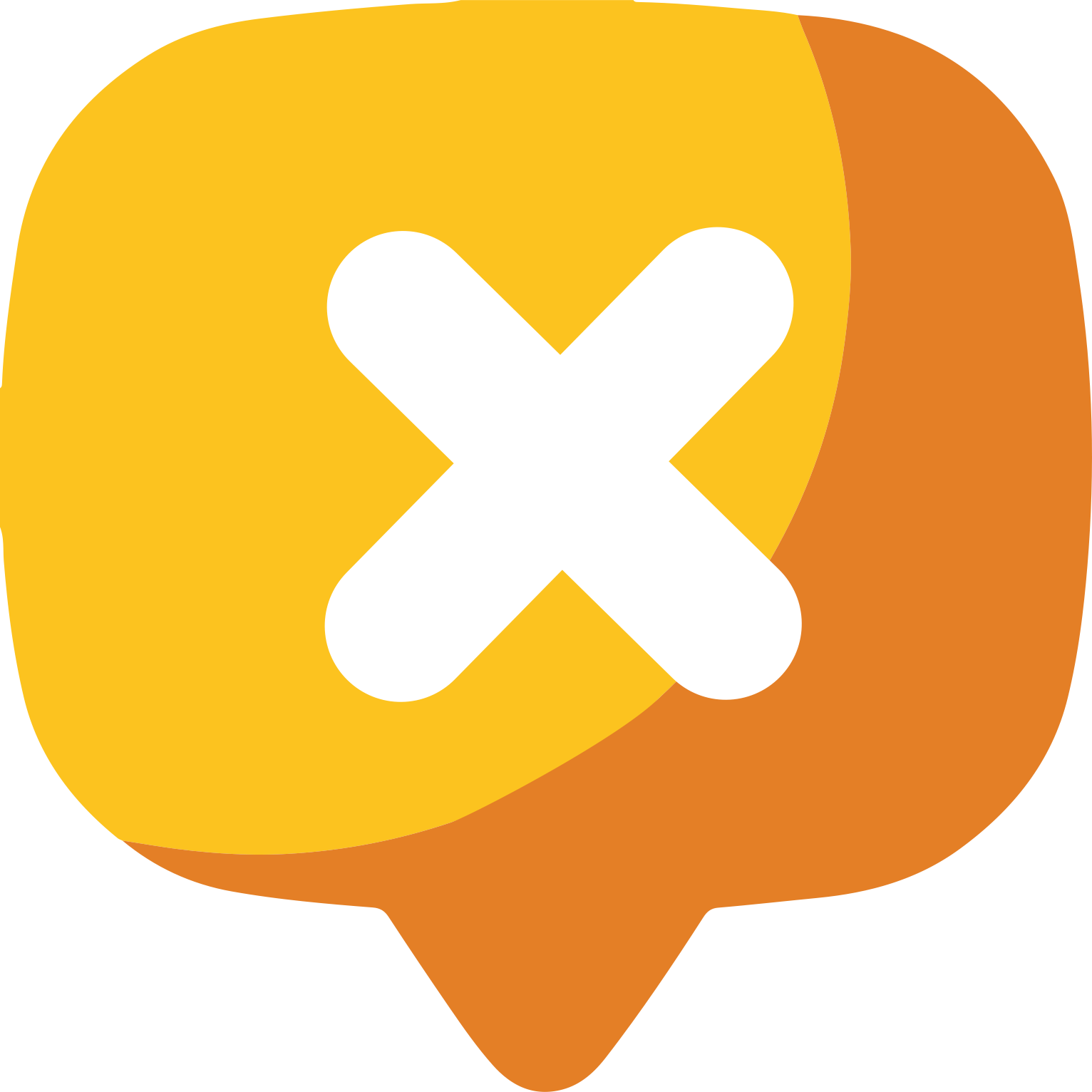 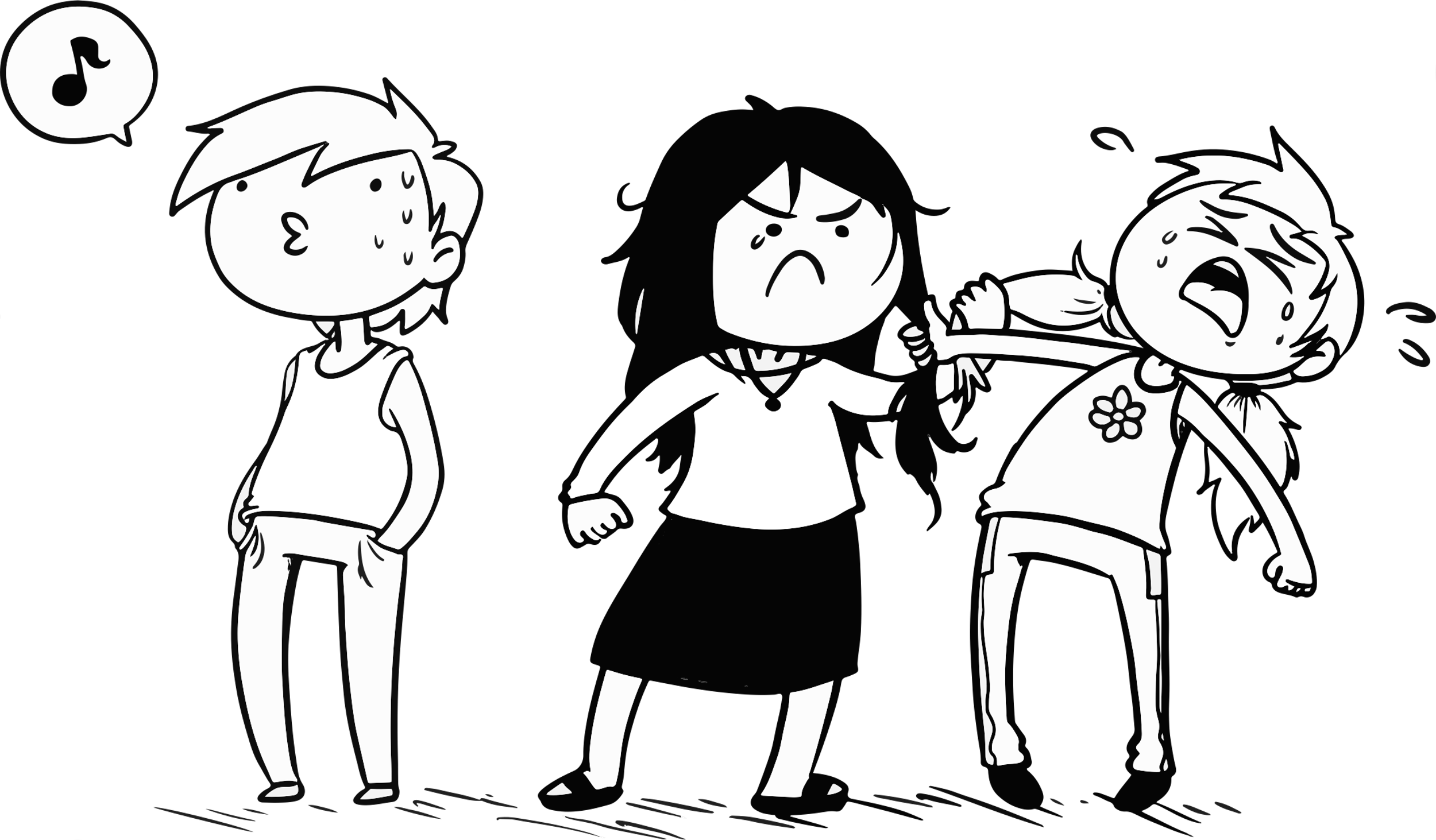 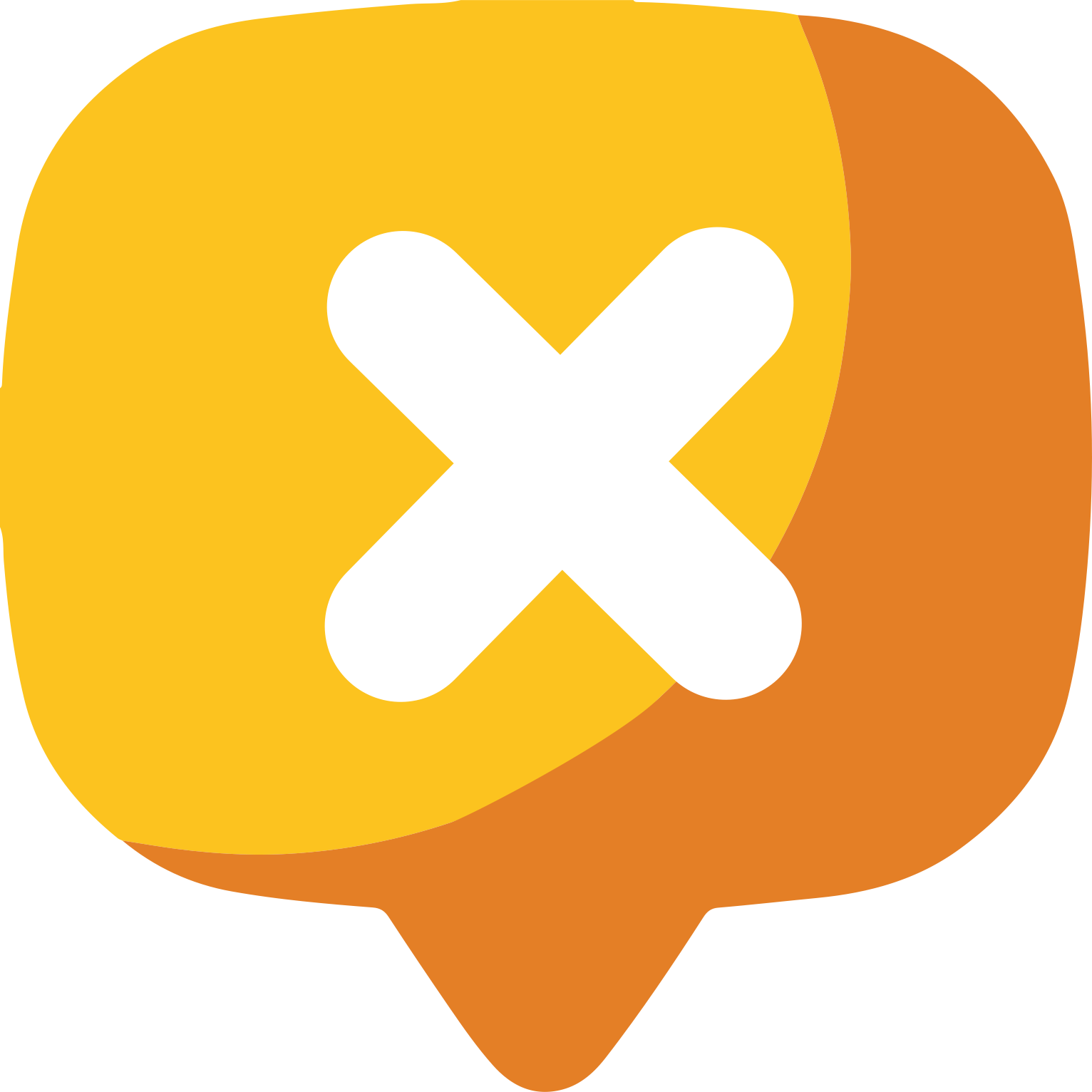 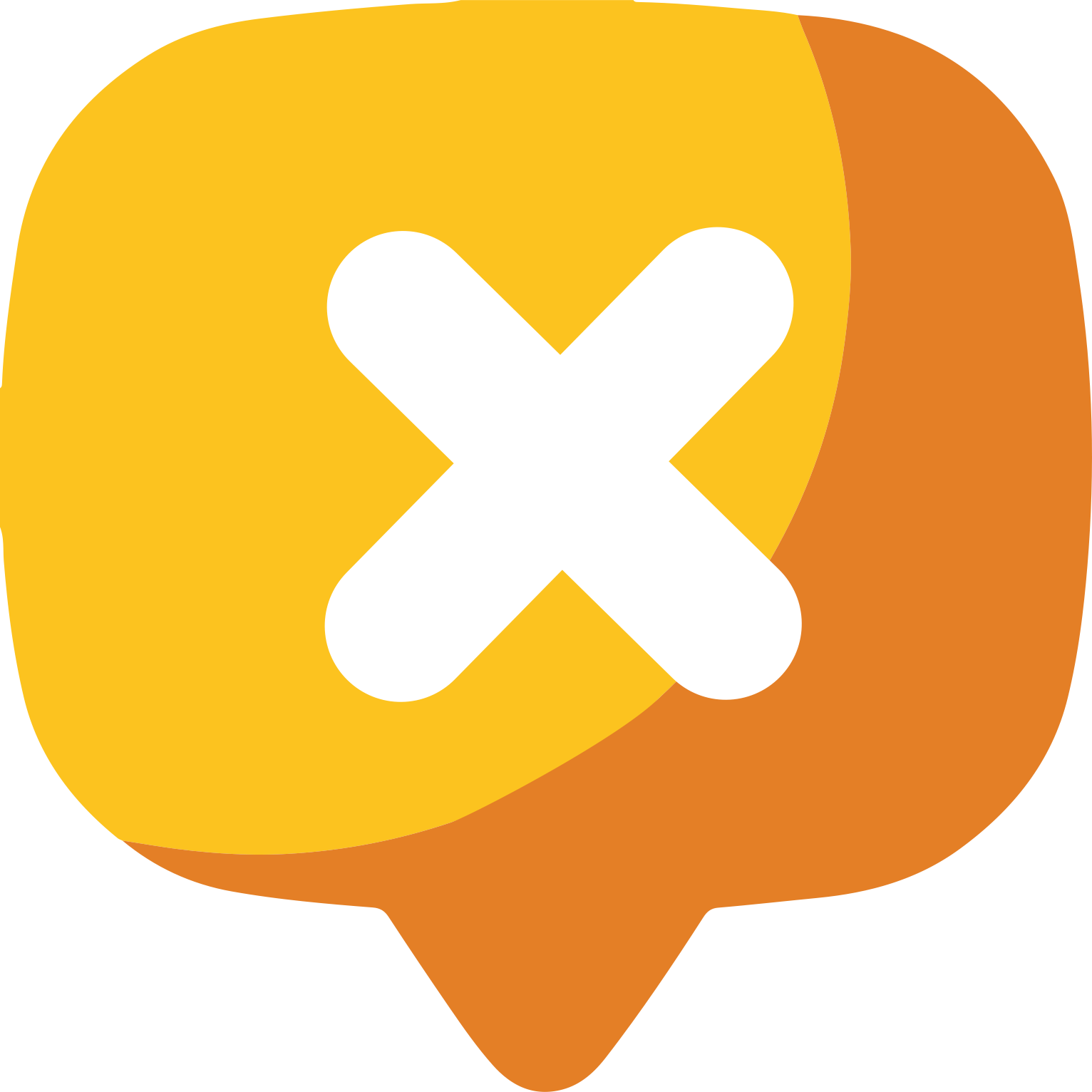 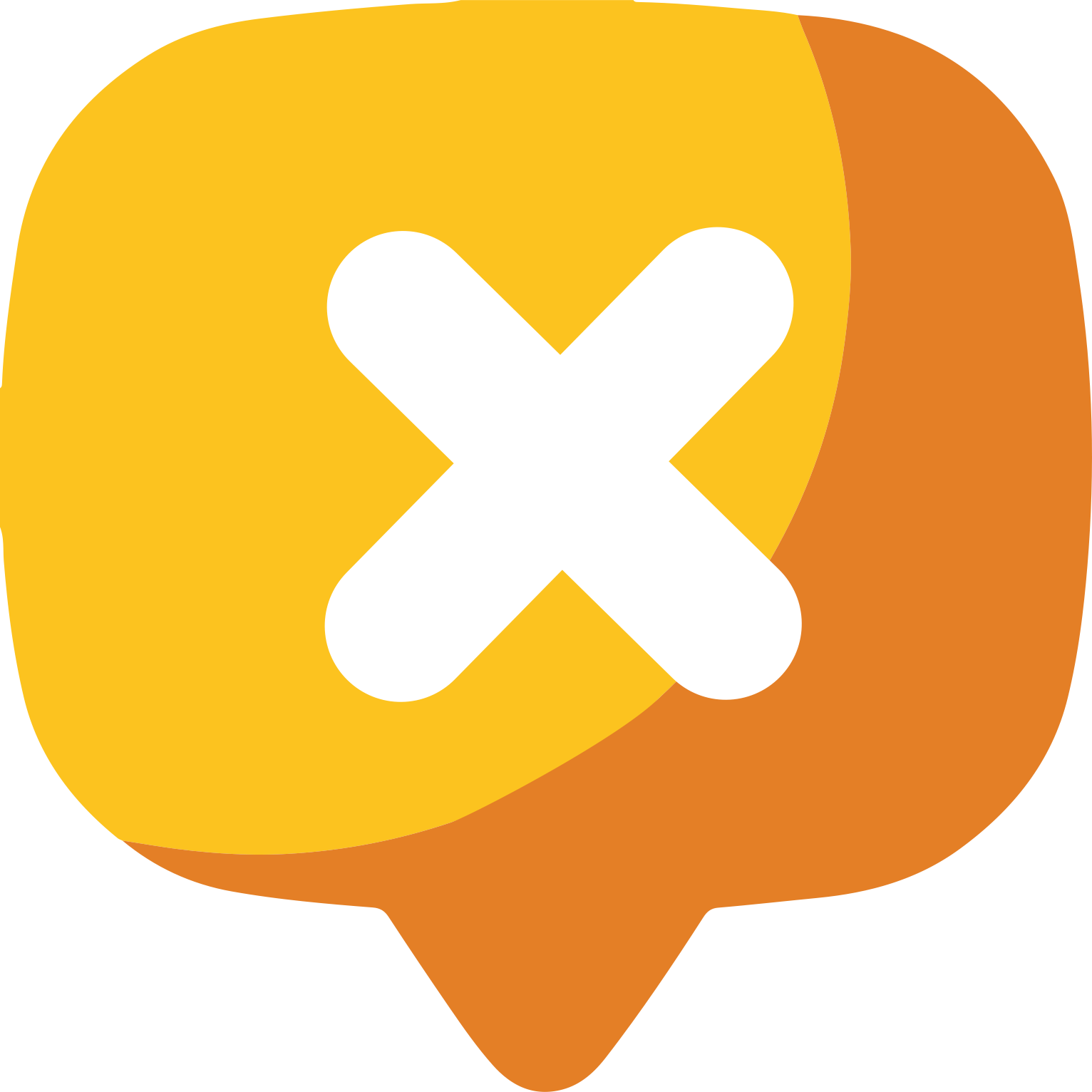 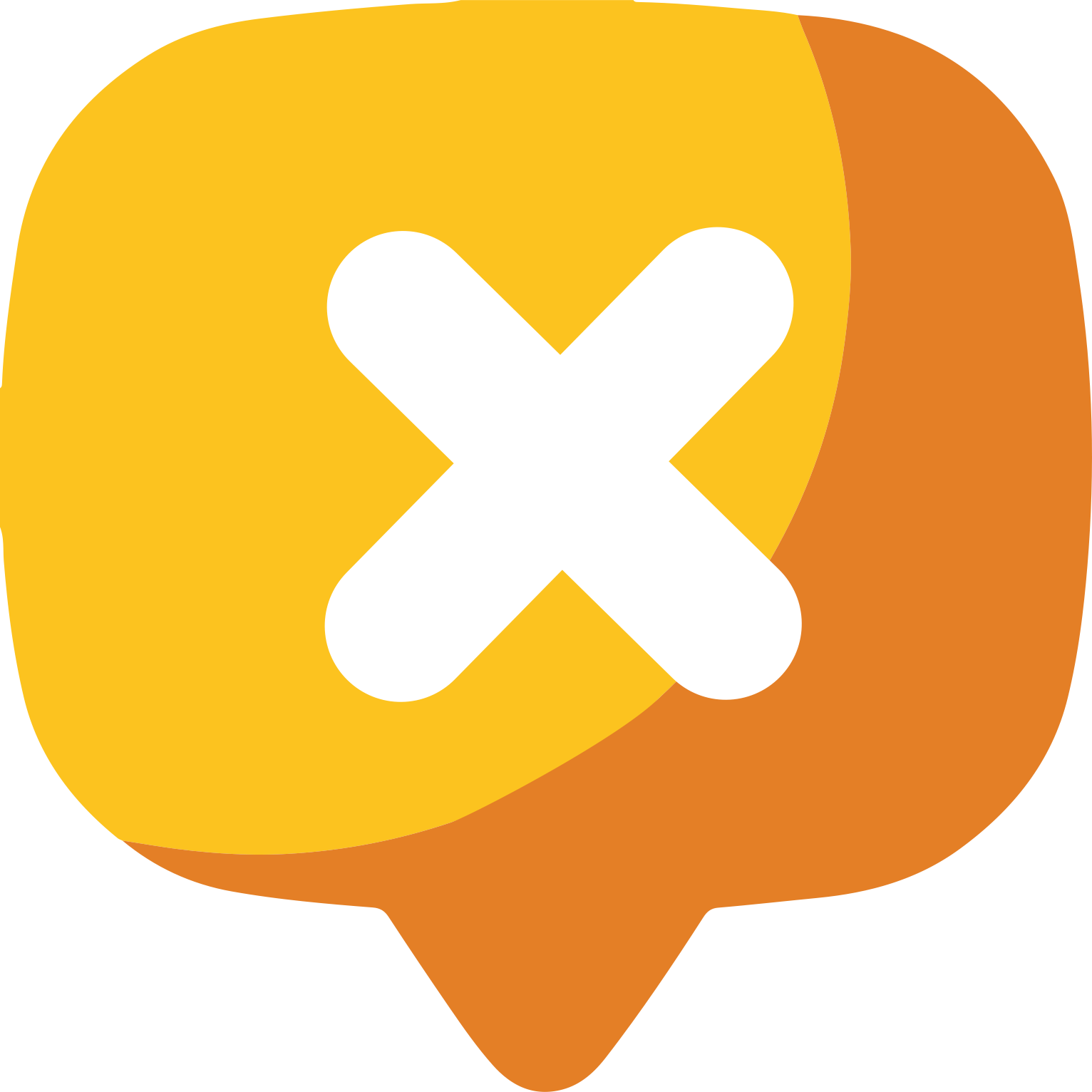 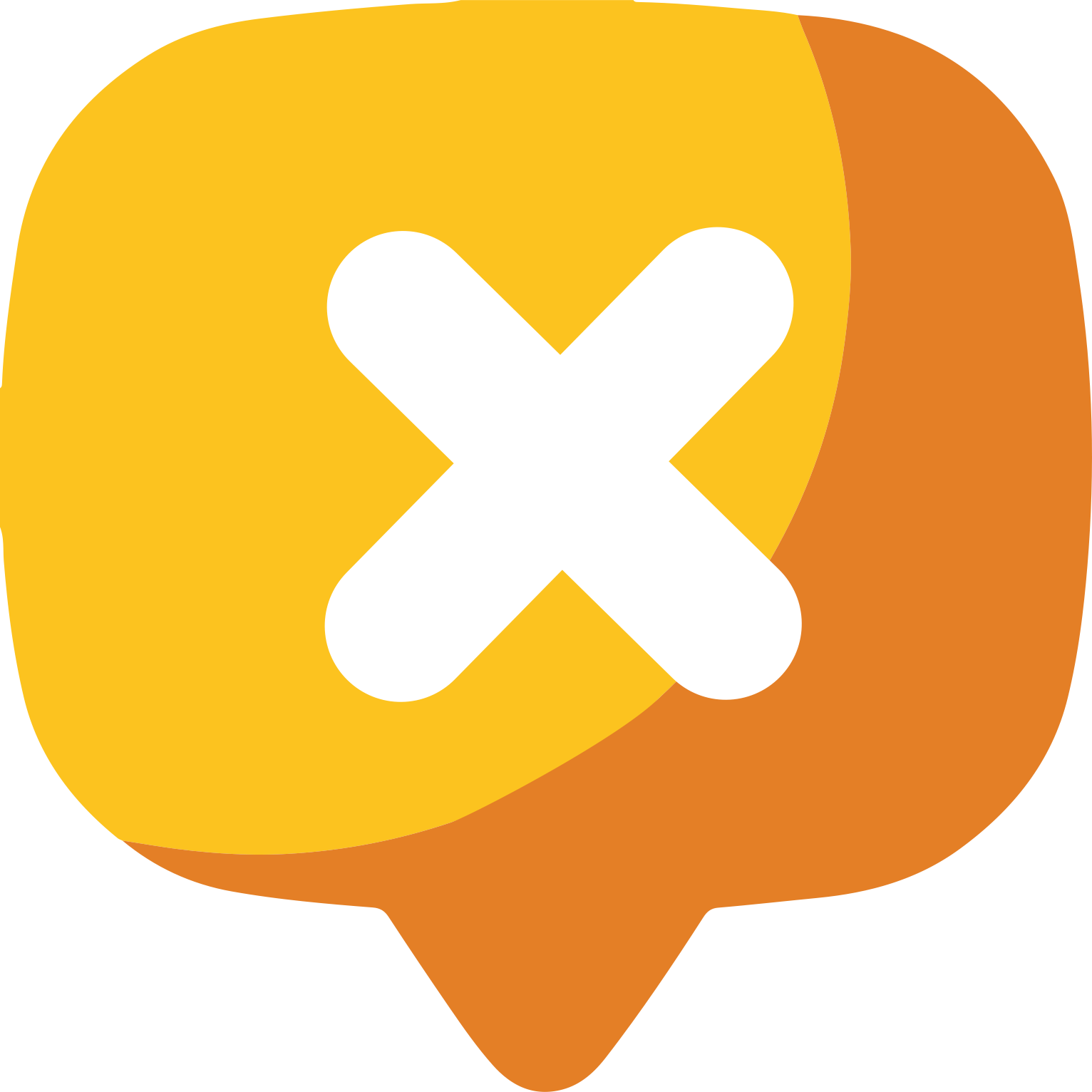 Dlaczego uczniowie nie zgłaszają bullyingu?
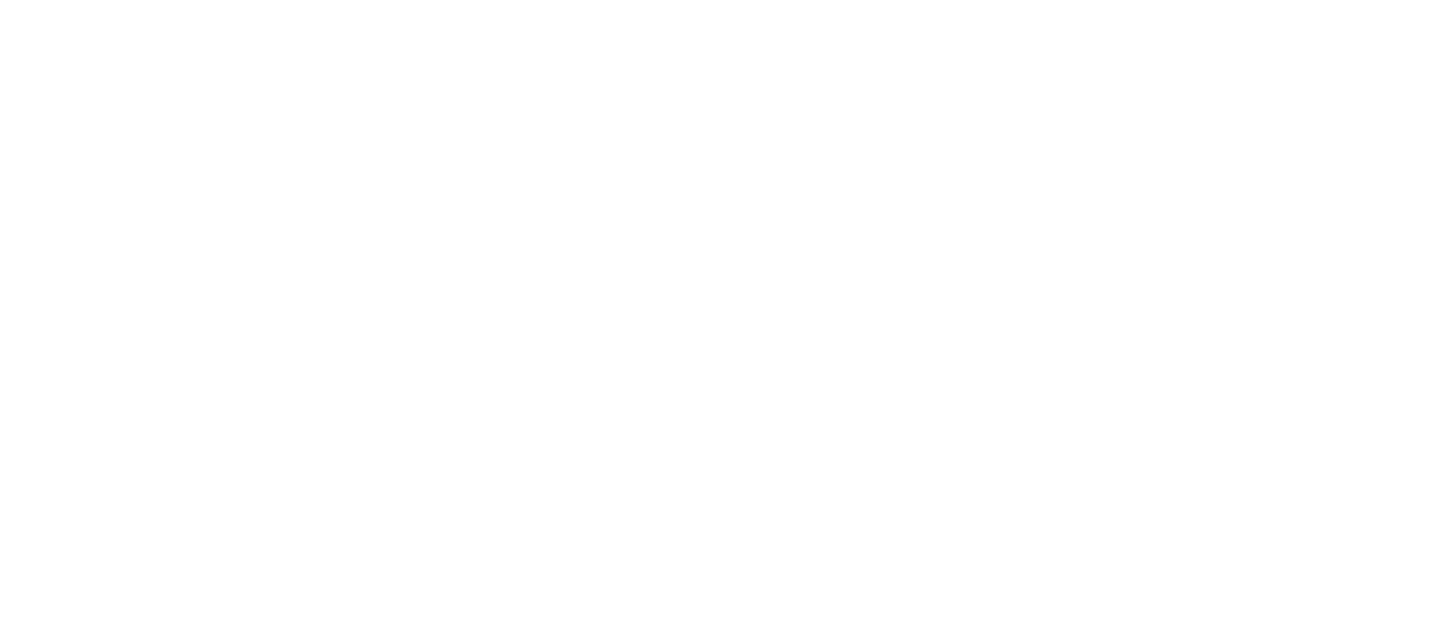 str. ‹#›
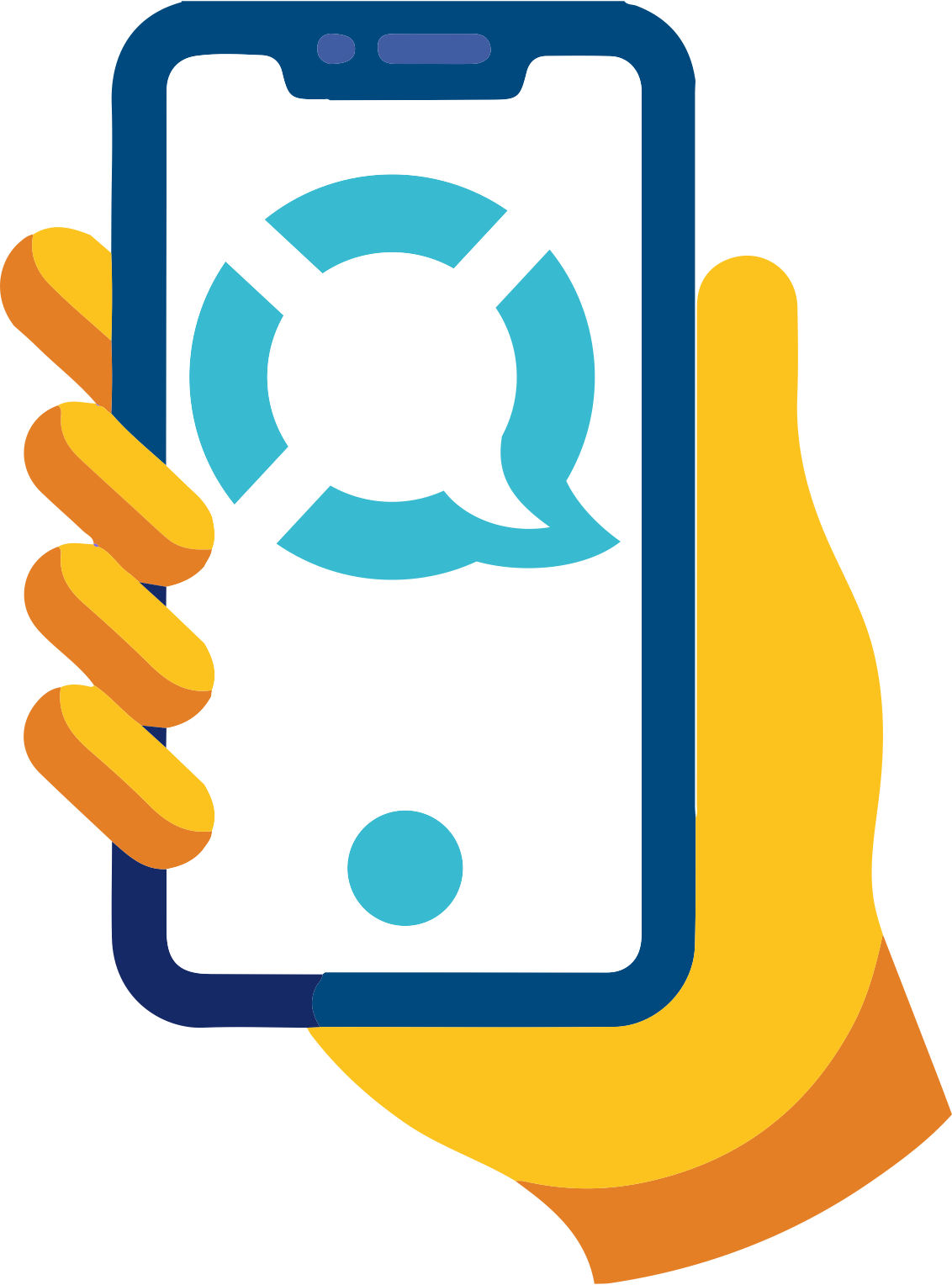 System RESQL
Z czego składa się RESQL?
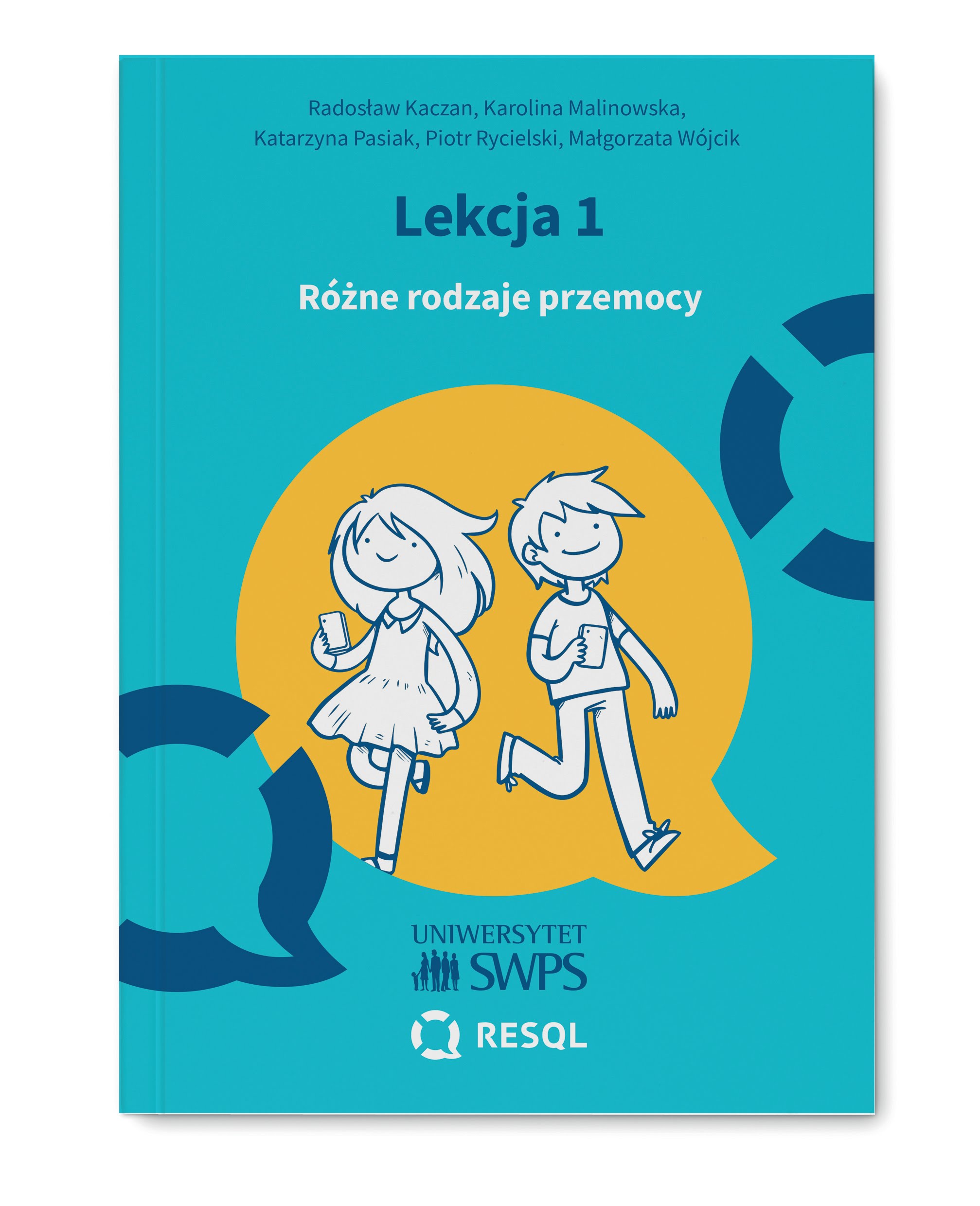 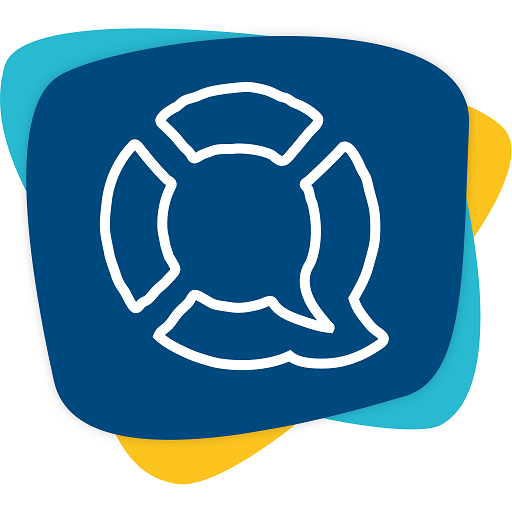 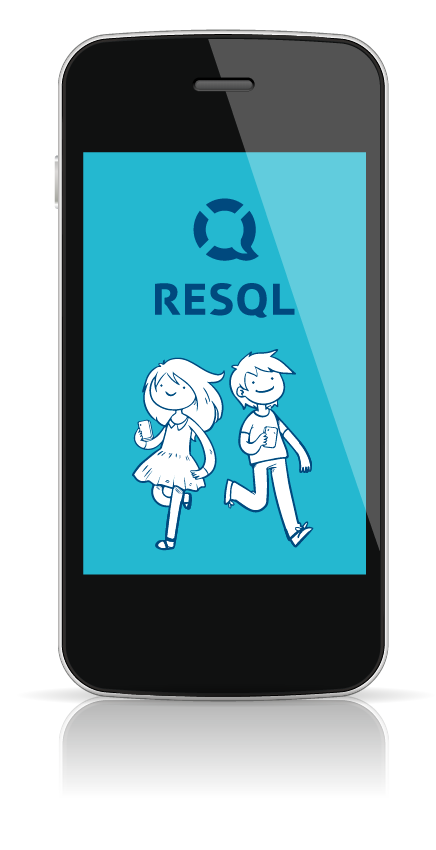 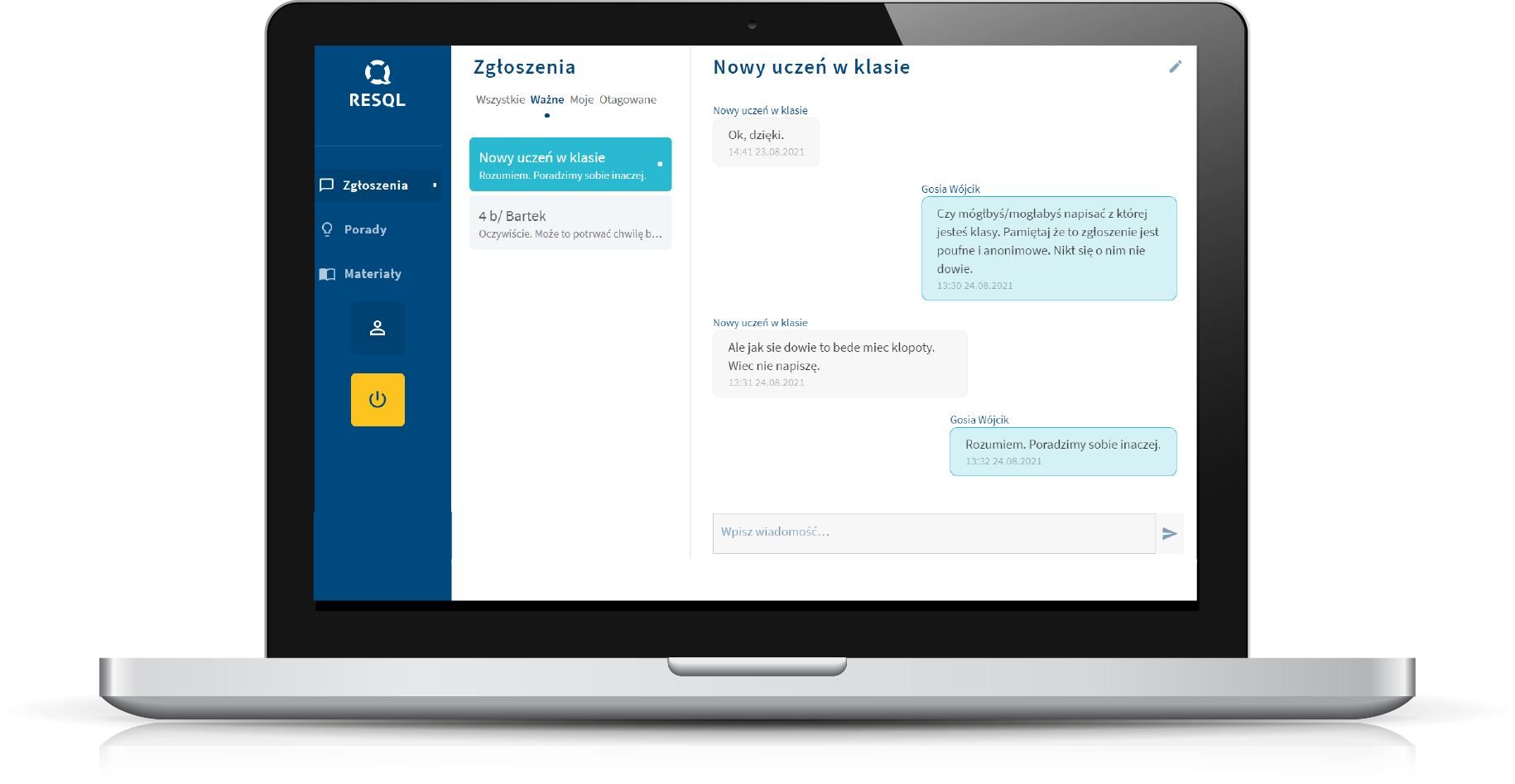 Aplikacja
Podręcznik
Panel Interwenta
Wsparcie interwencyjne RESQL
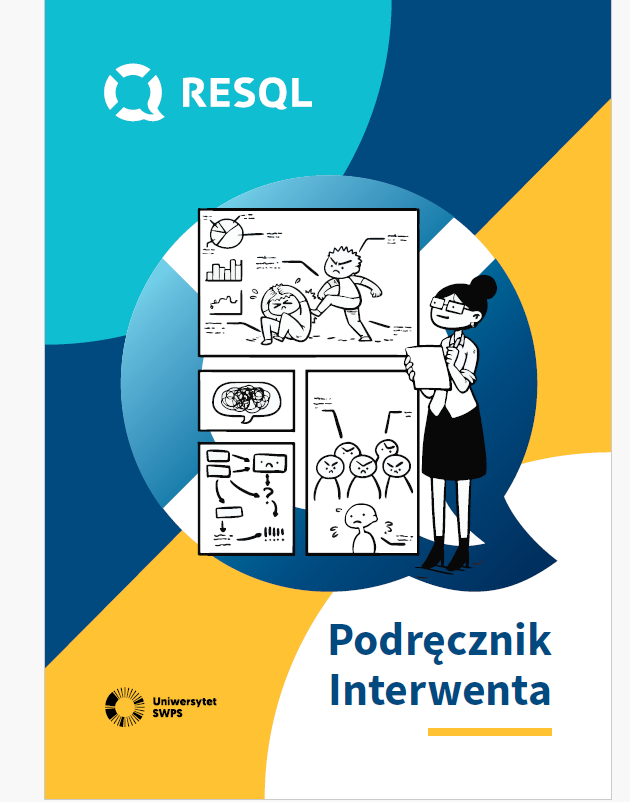 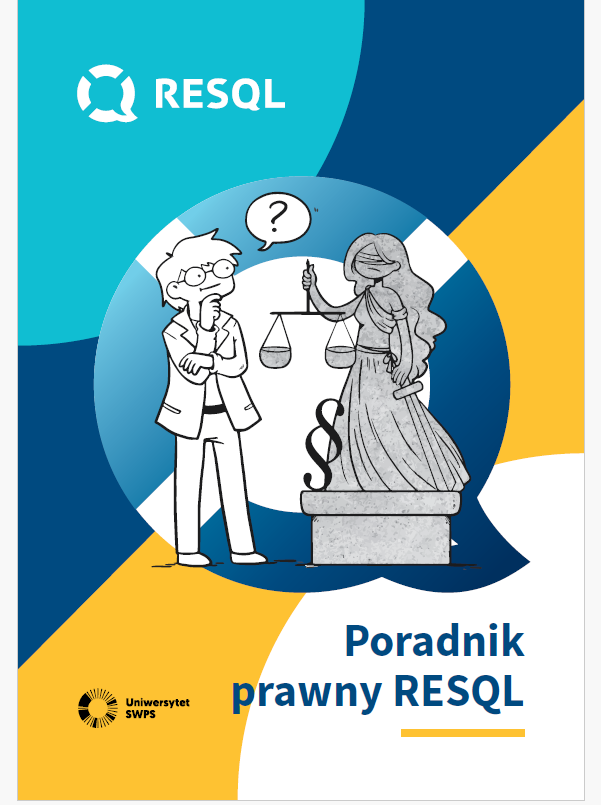 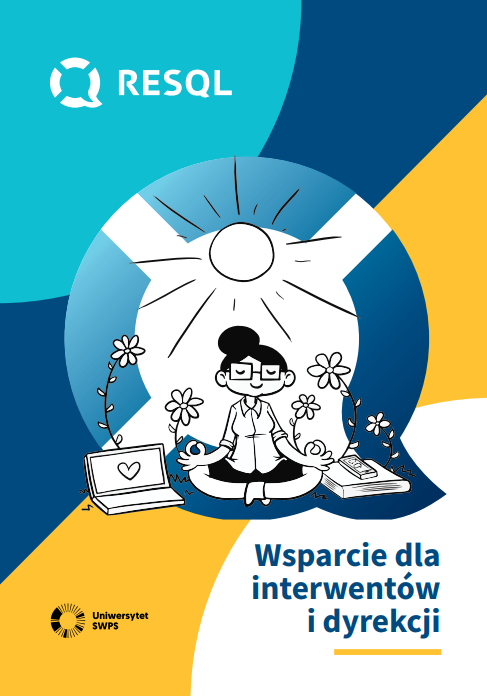 Doradztwo interwencyjne
W wyjątkowo trudnych przypadkach, w sytuacjach gdy zespół interwentów napotka trudności w rozwiązaniu problemu bullyingu w szkole zapraszamy na konsultacje.
pomoc@resql.pl
1) spotkanie naszego specjalisty z interwentami w sprawie konkretnej trudnej sytuacji
(prosimy krótko ją opisać w mailu i wysłać na adres: pomoc@resql. pl)
2) wsparcie psychologiczne dla interwenta, również po umówieniu się na konkretny termin mailowo (pomoc@resql.pl)
3) wsparcie prawnika specjalizującego się w prawie oświatowym - otrzymacie od nas Państwo  nr tel. i kod
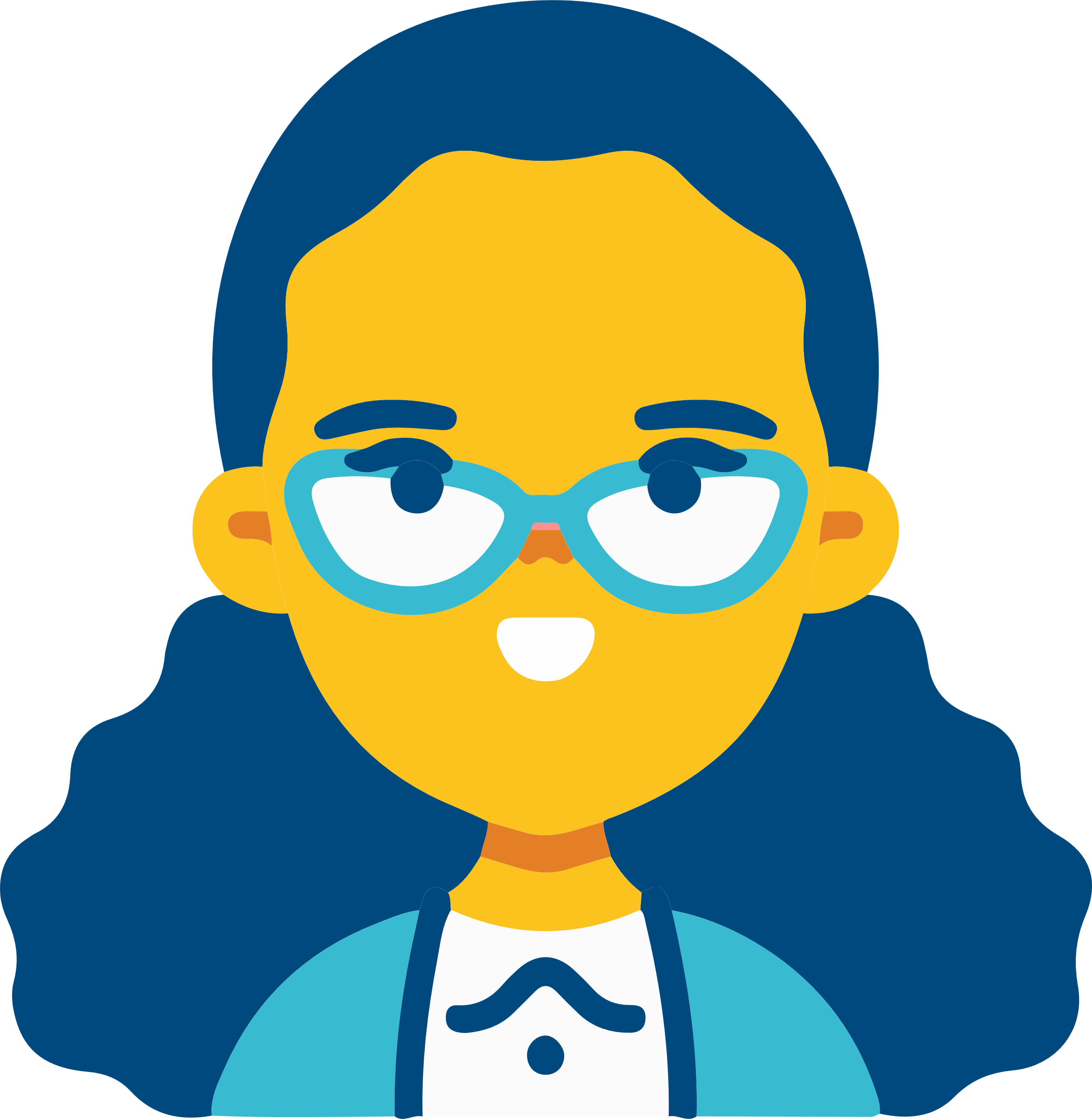 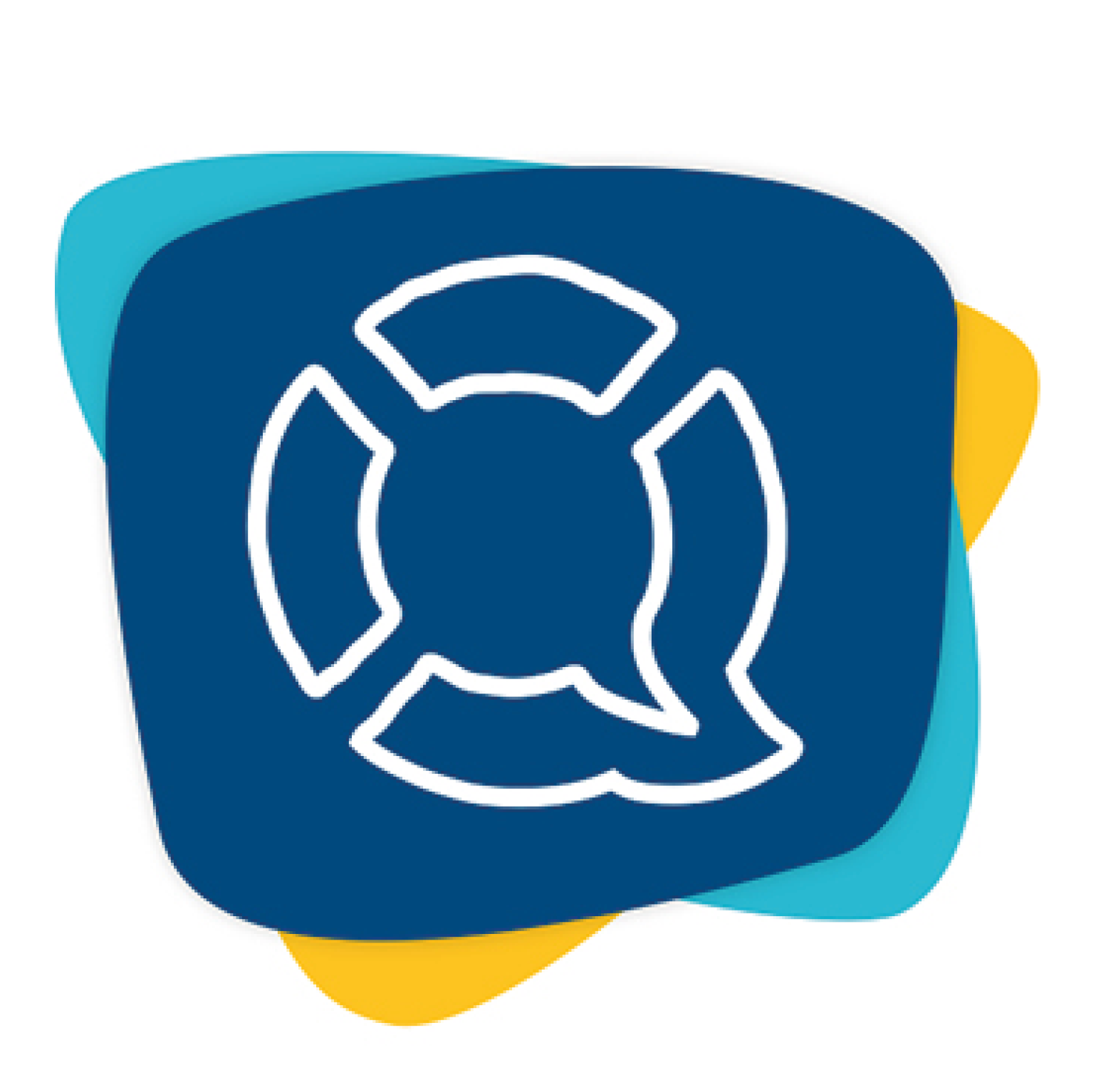 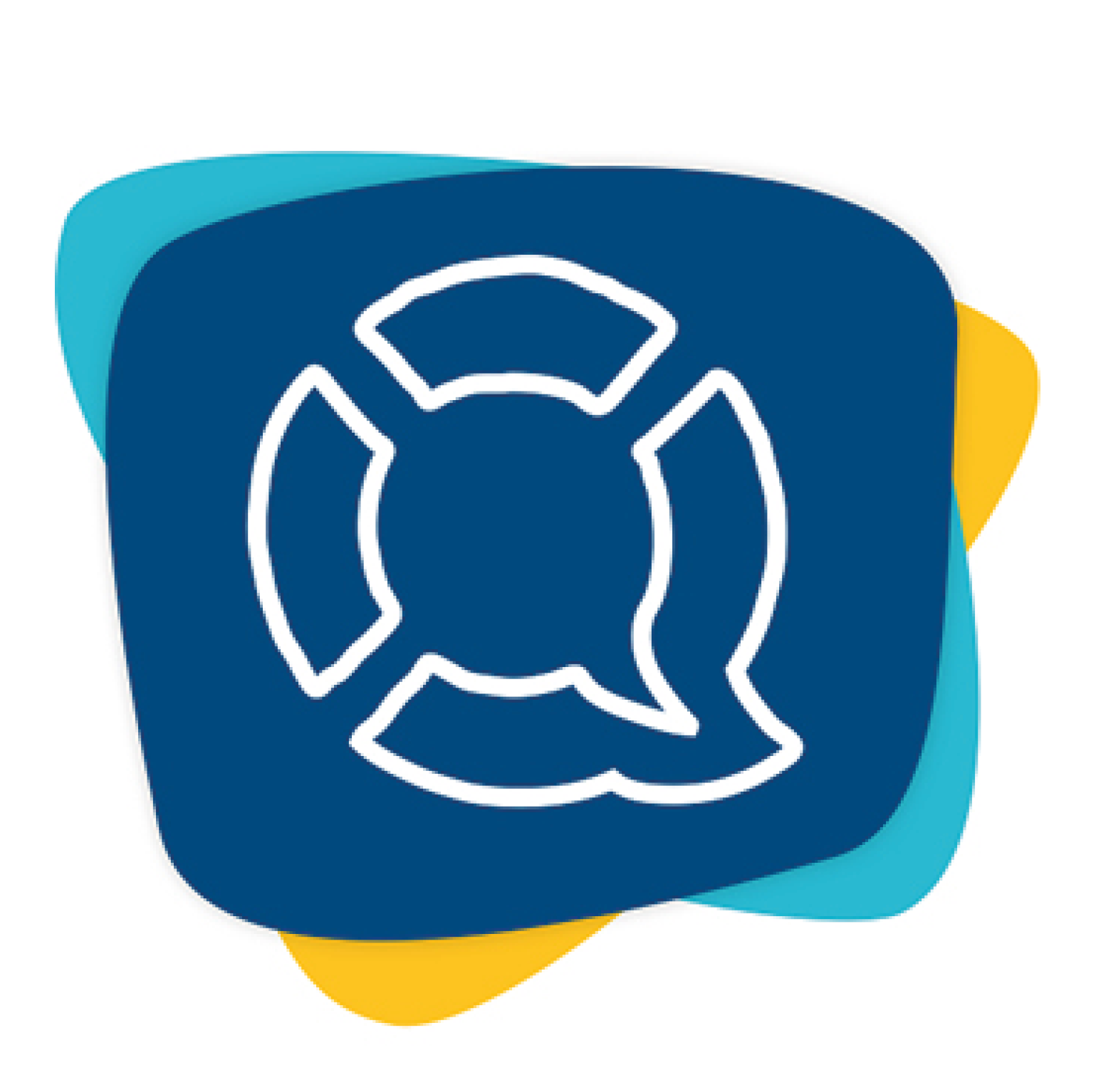 Film - RESQL
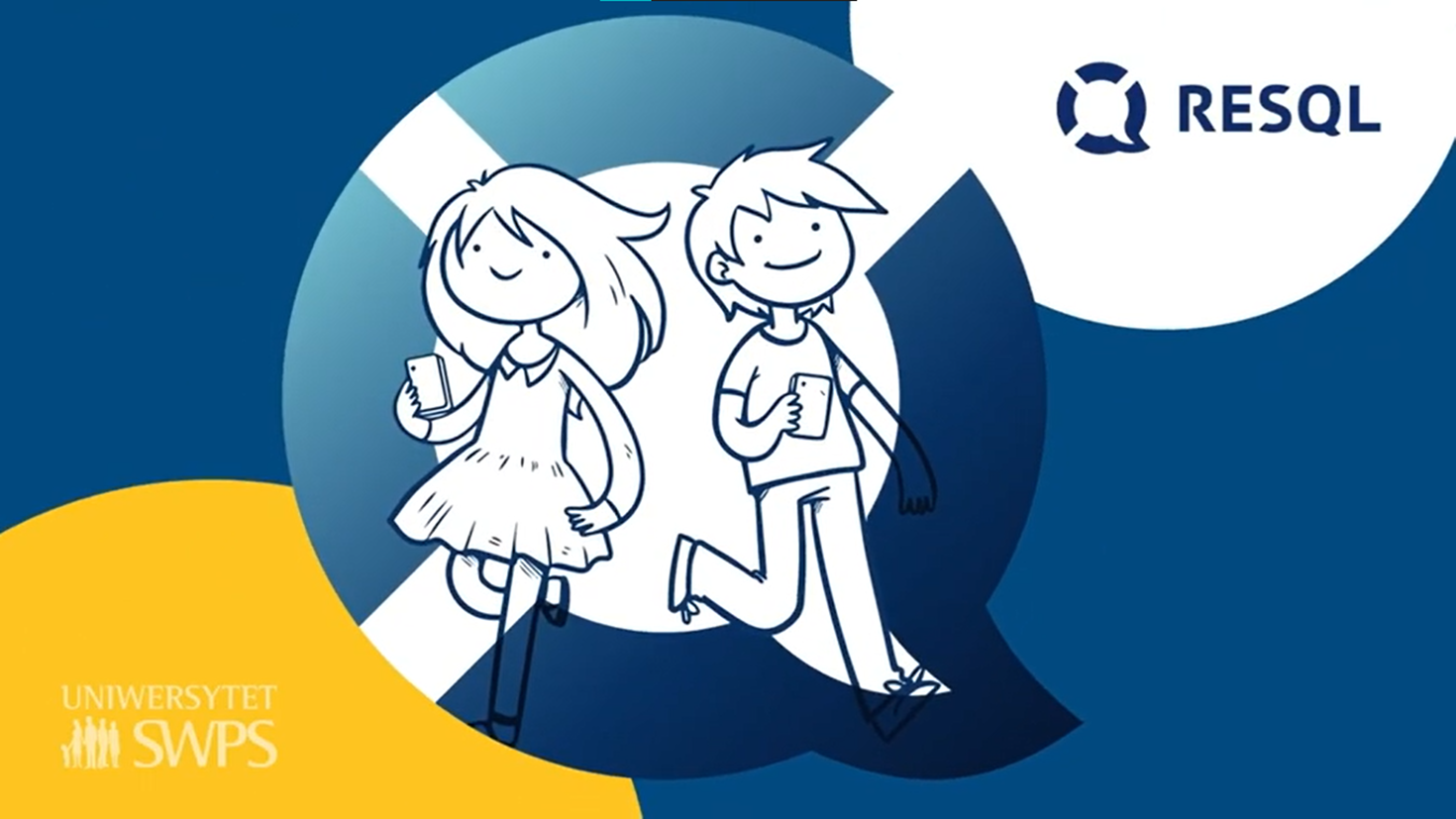 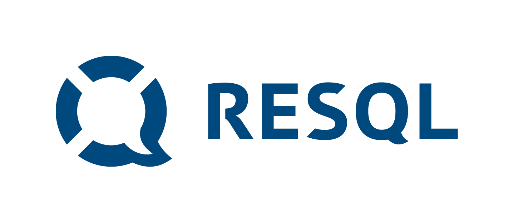 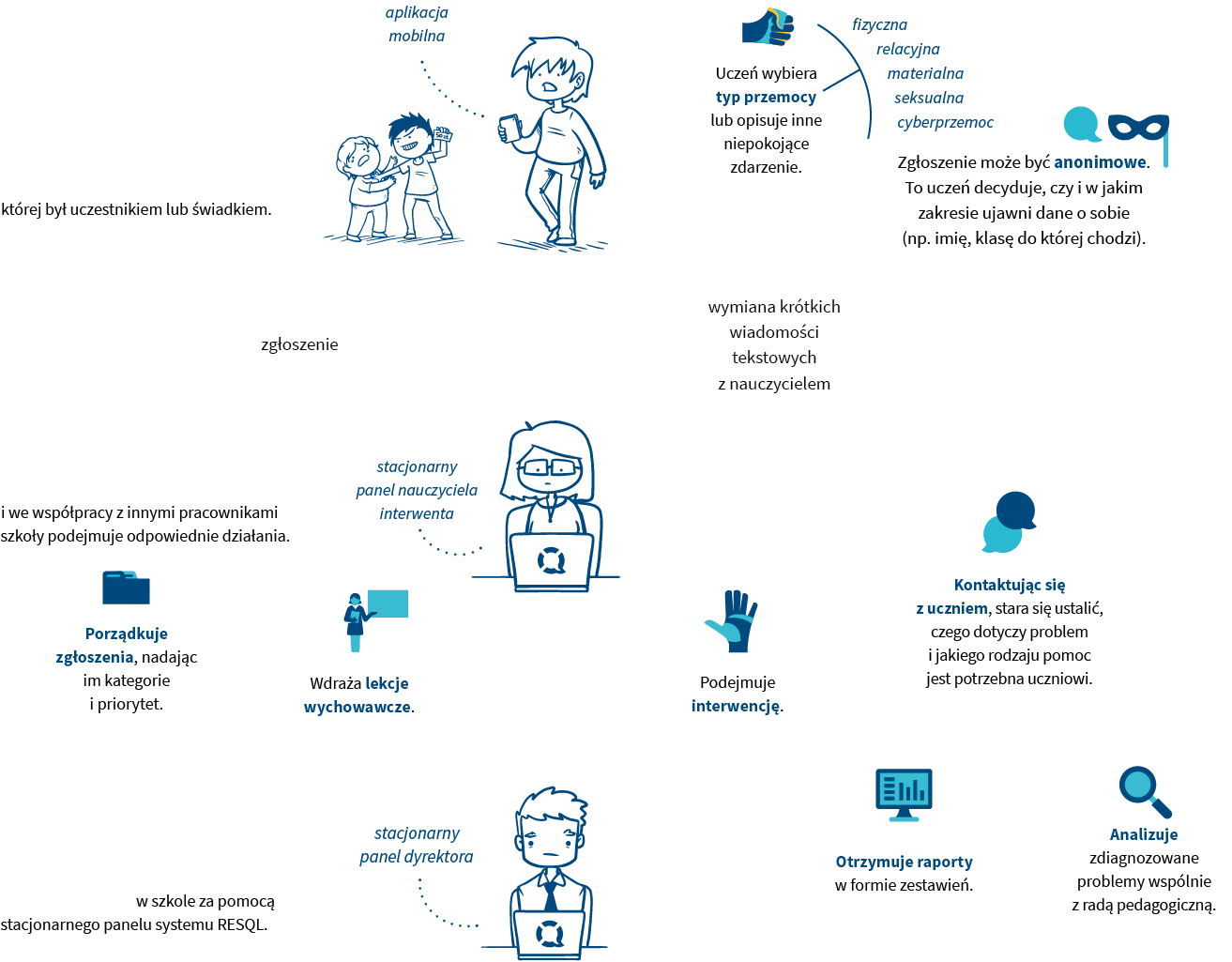 Jak to działa?
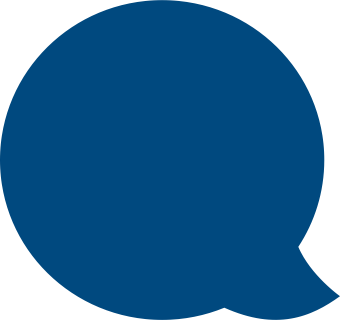 APLIKACJA
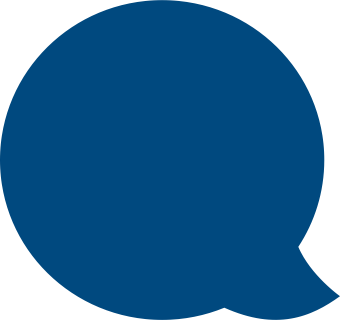 PANELINTERWENTA
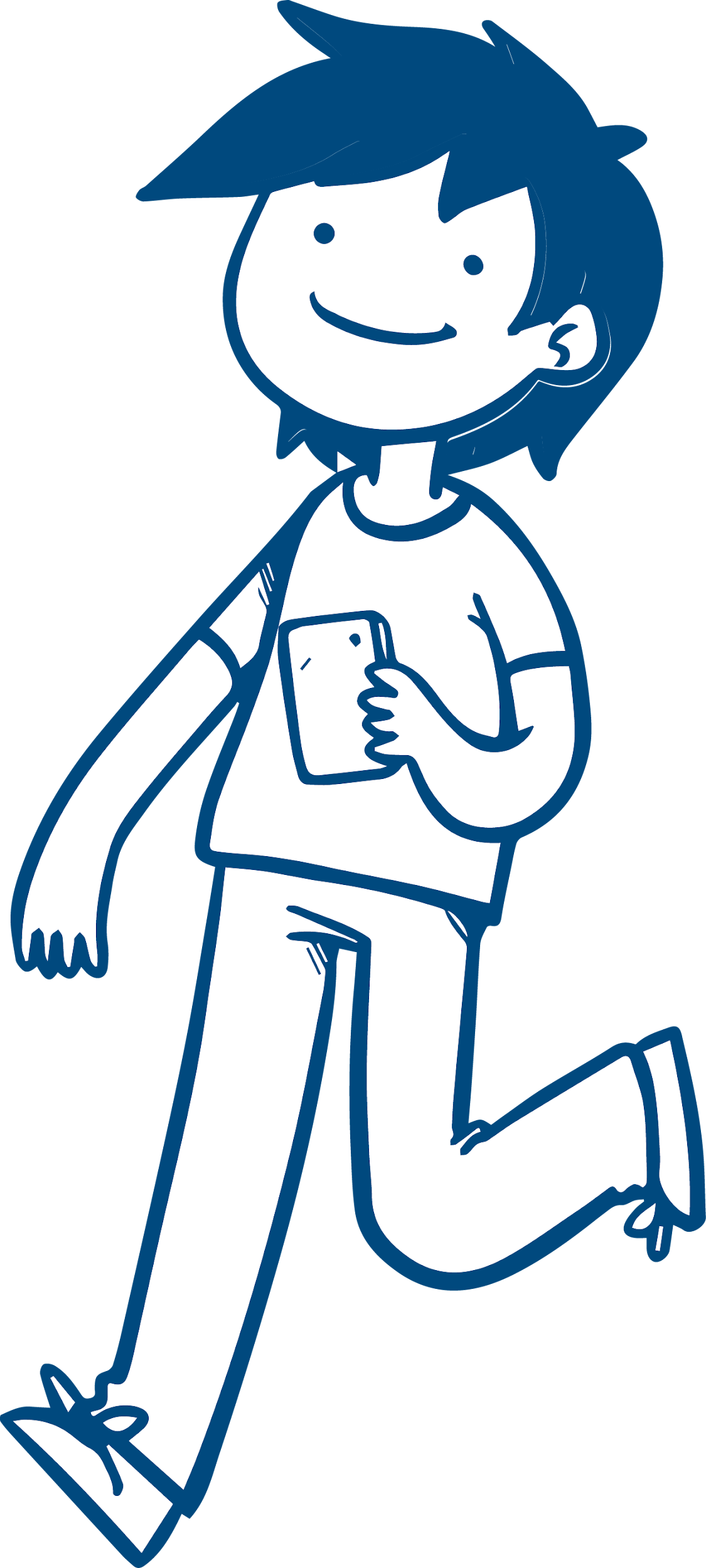 Zgłasza sytuację, która go niepokoi.
(może ona dotyczyć bezpośrednio jego/jej lub może być  świadkiem)
Uczeń
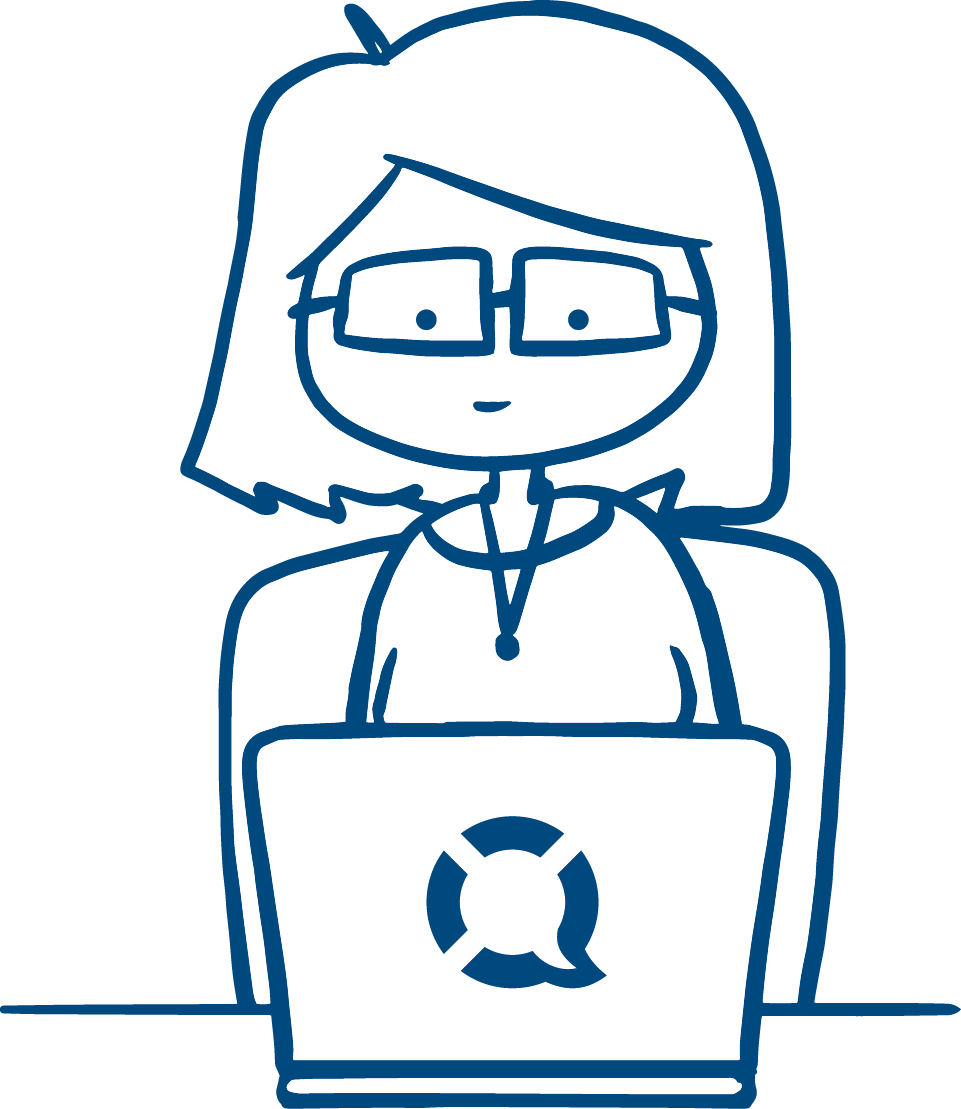 Odbiera zgłoszenie i we współpracy z innymi pracownikami szkoły podejmuje odpowiednie działania (sposób reagowania, czas reakcji, dalsze kroki podejmowane przez nauczyciela zależą od zasad ustalonych wewnątrz szkoły)
Interwent
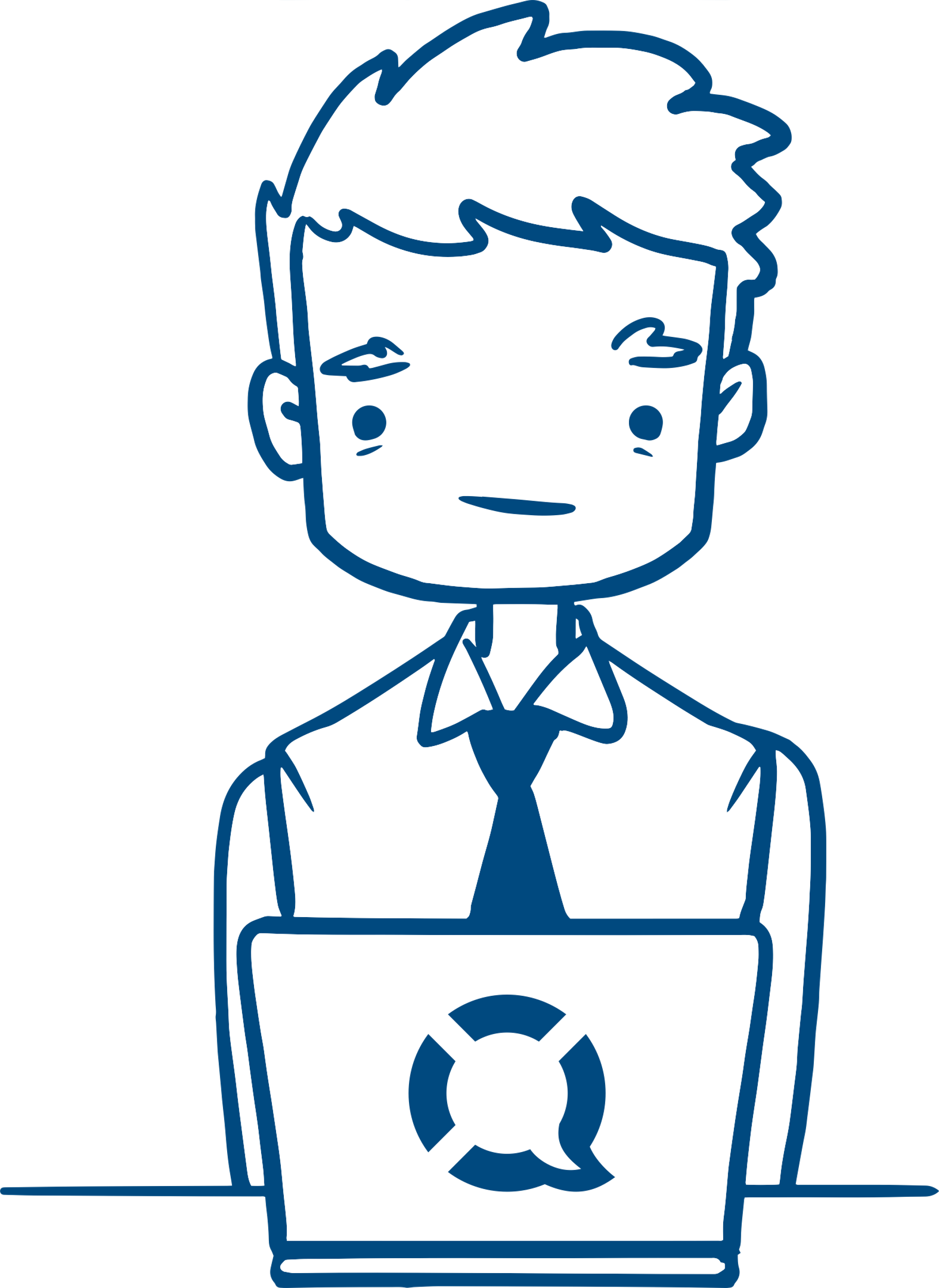 Monitoruje problem przemocy w szkole za pomocą stacjonarnego panelu systemu RESQL
Dyrektor
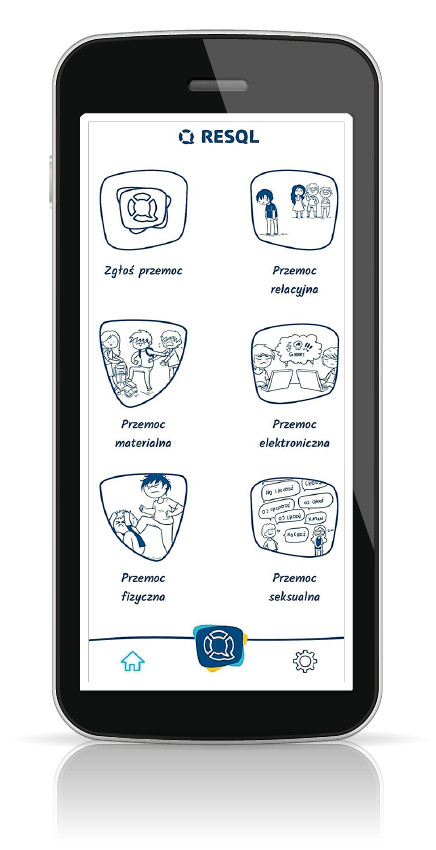 Ekran główny aplikacji RESQL
Ekran główny aplikacji RESQL zawiera 6 podstawowych ikon w centralnej części oraz ikonę Home, Ustawienia oraz ikonkę RESQL w dolnym pasku.
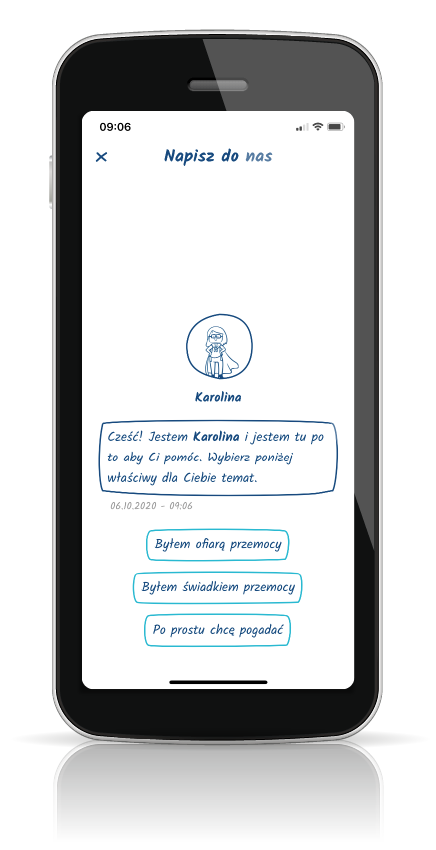 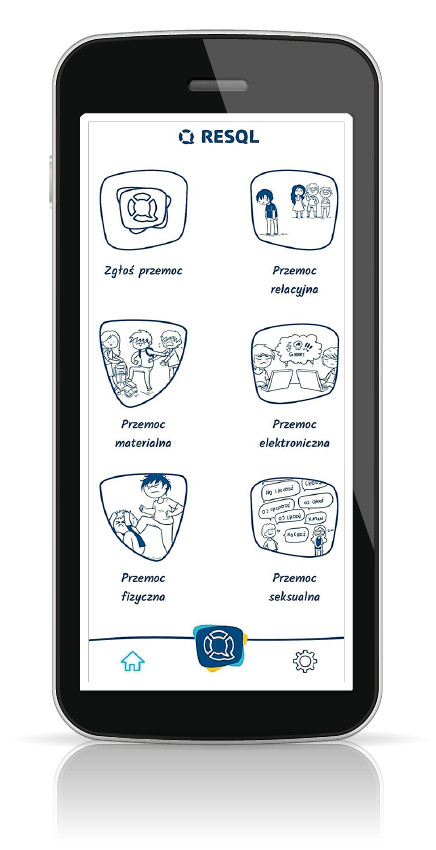 Ikona – Zgłoś przemoc
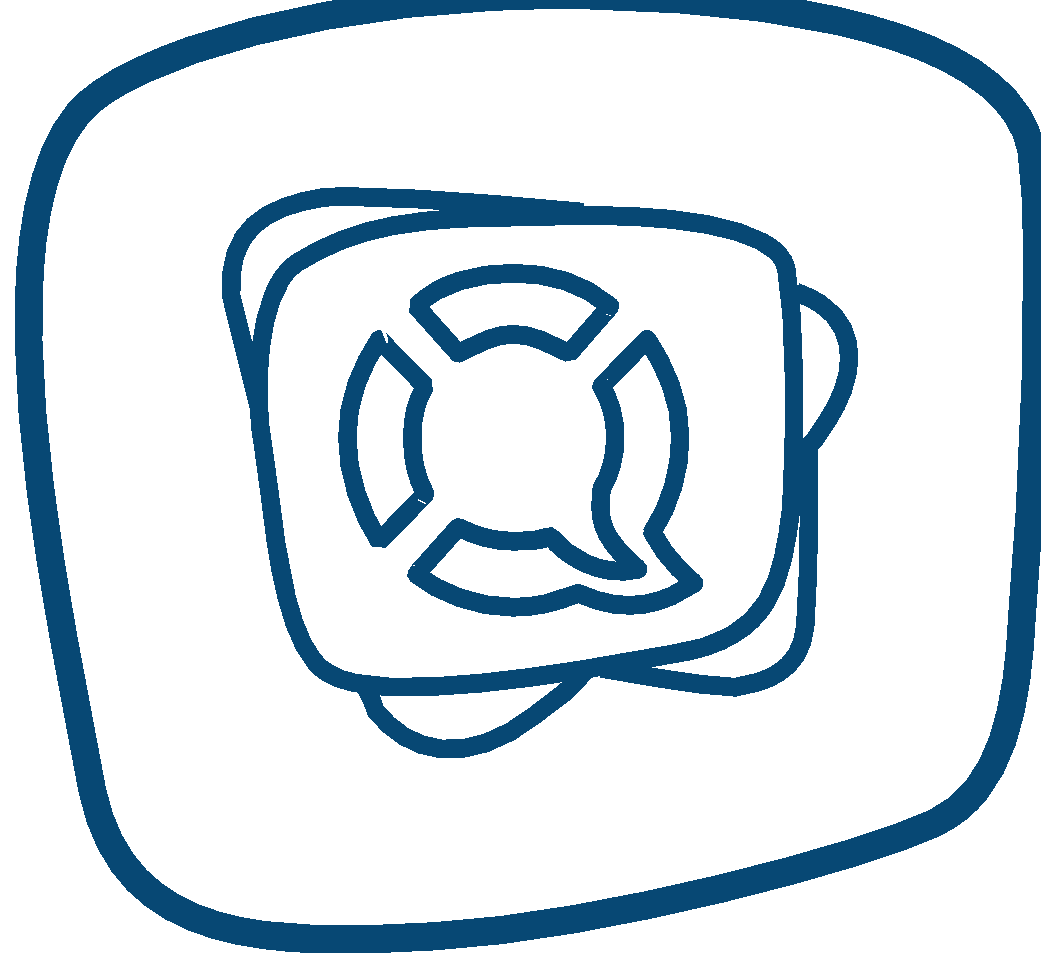 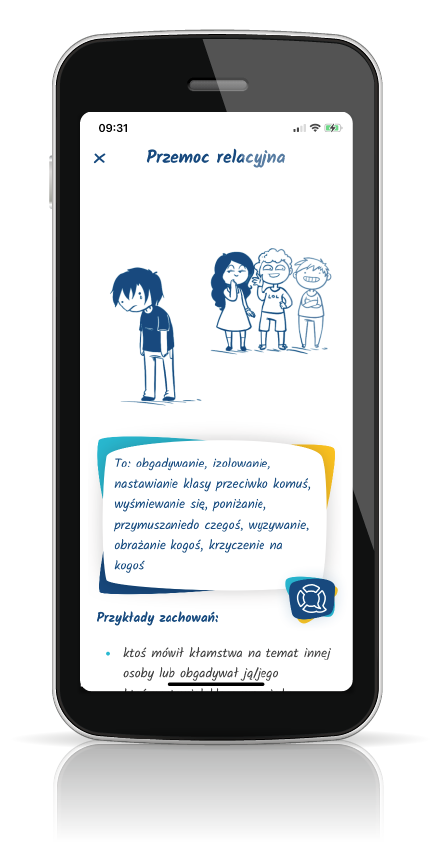 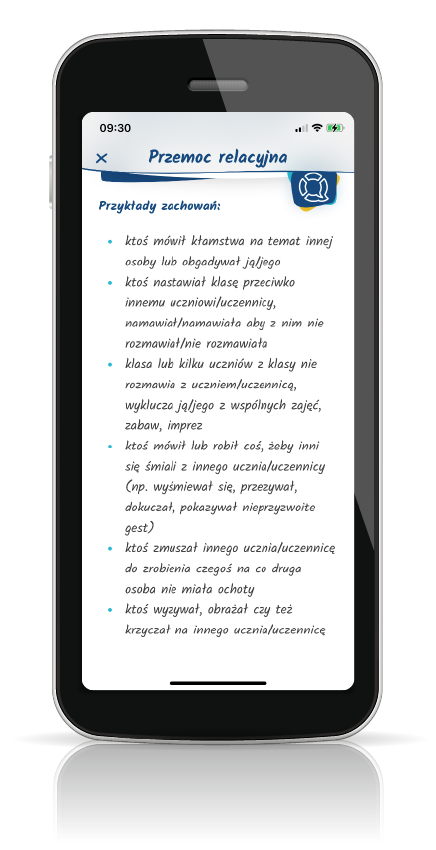 Ikona – Przemoc relacyjna
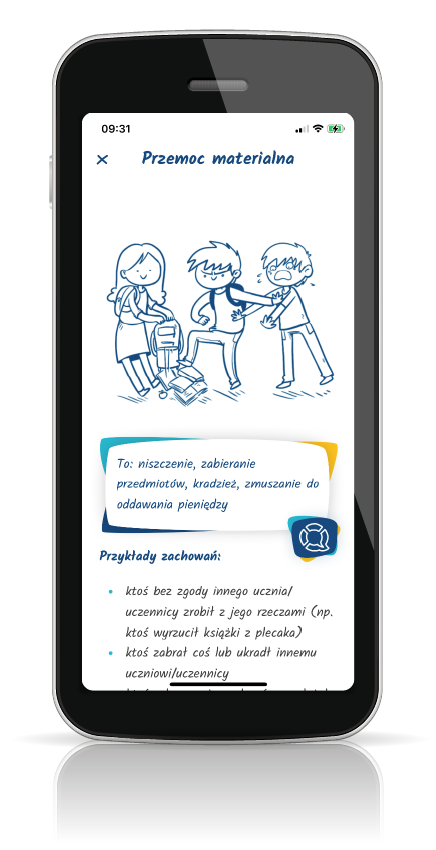 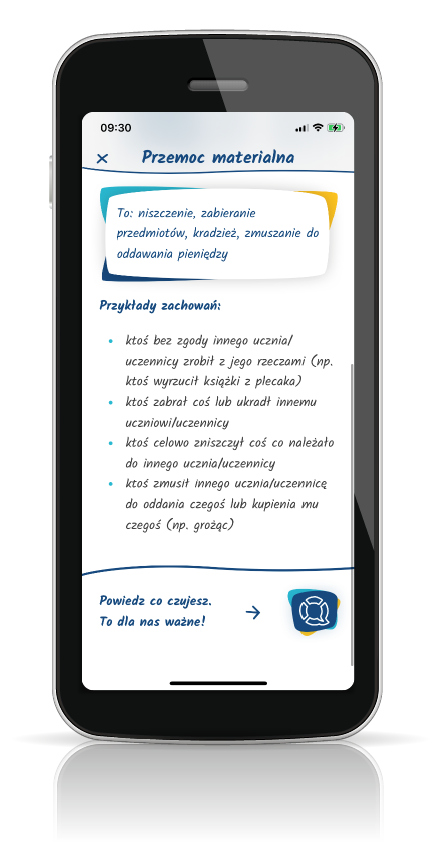 Ikona – Przemoc materialna
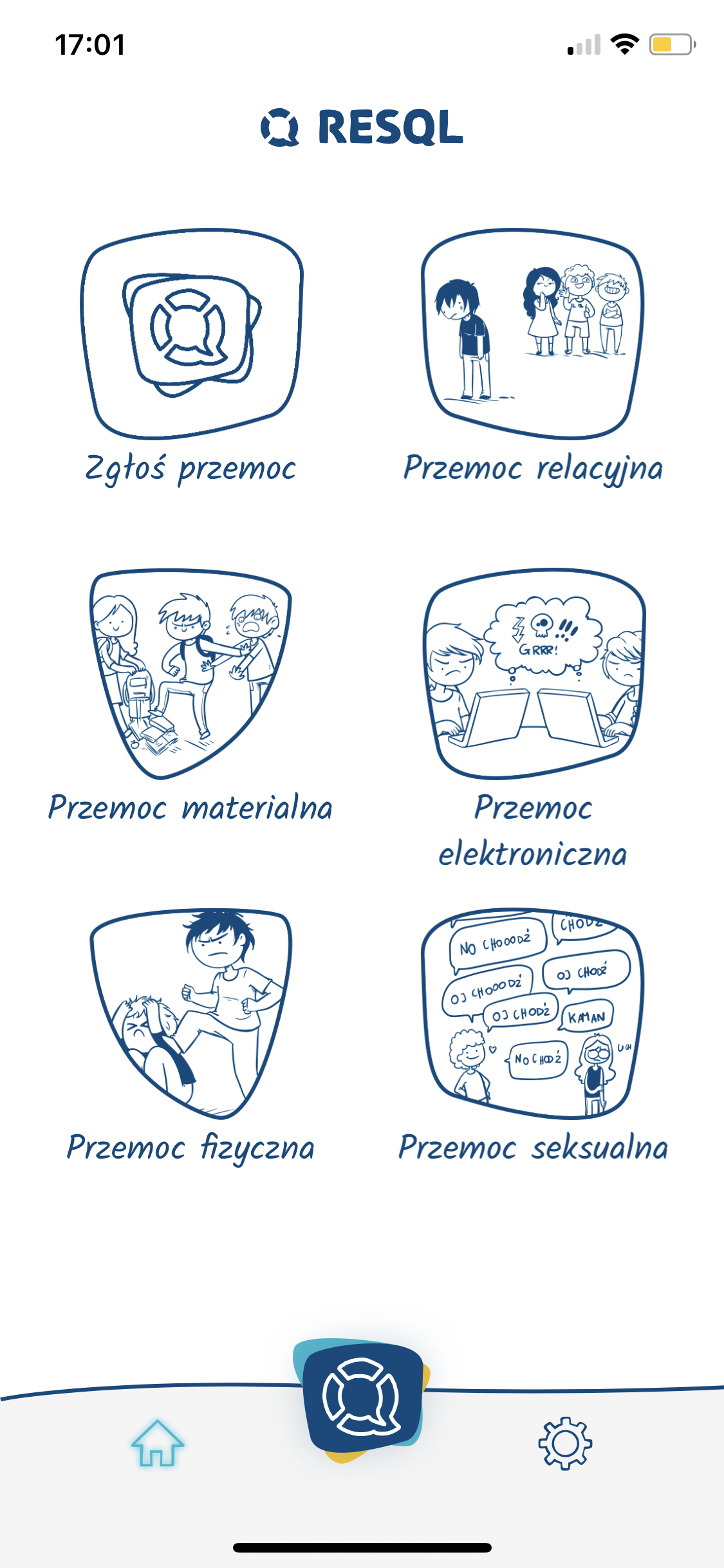 Ikona – Przemoc elektroniczna
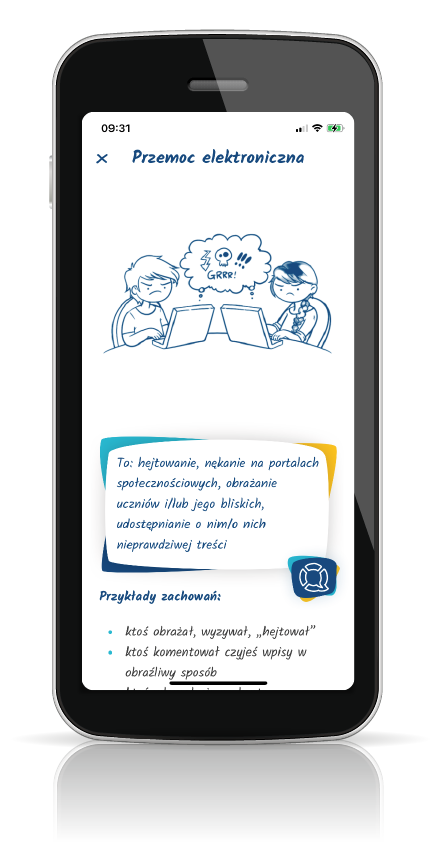 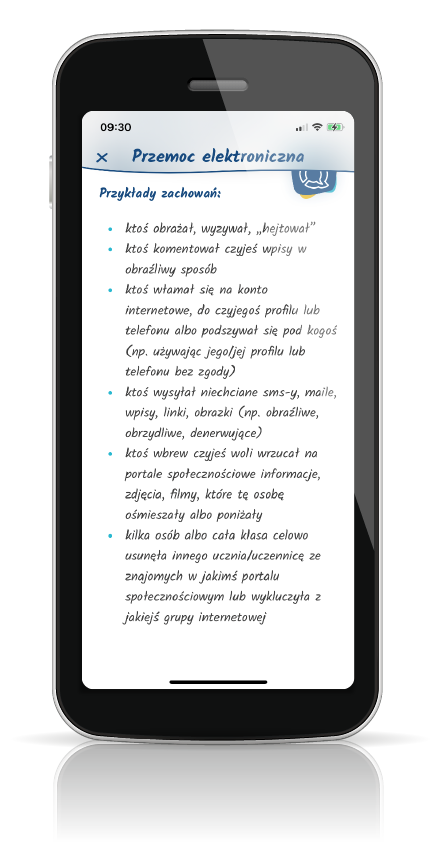 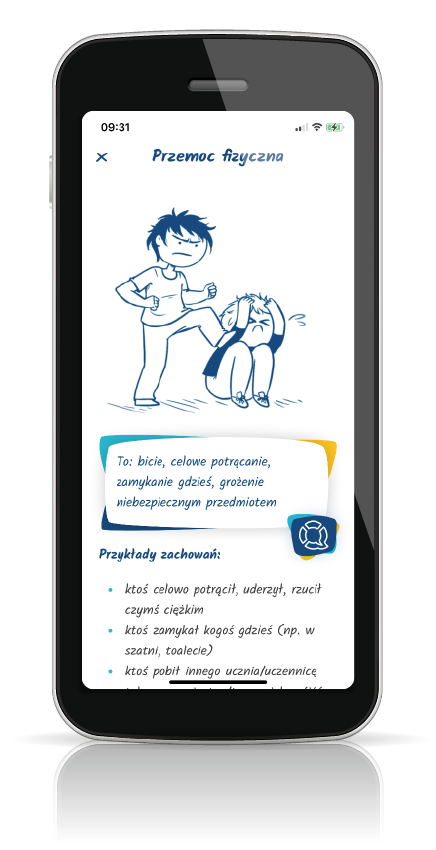 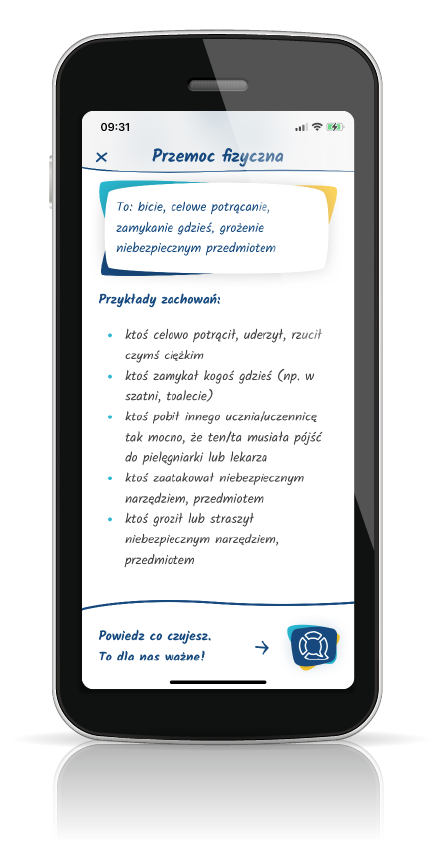 Ikona – Przemoc fizyczna
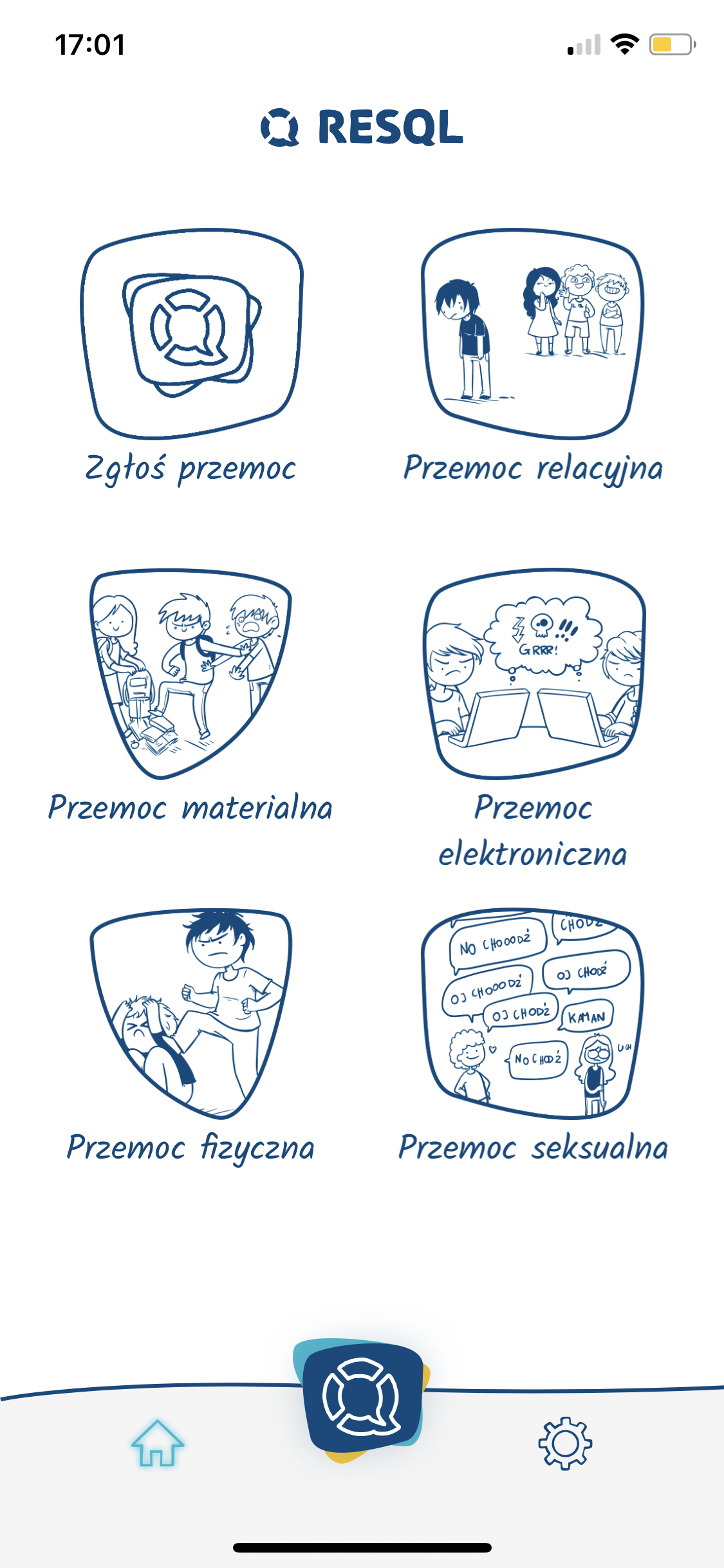 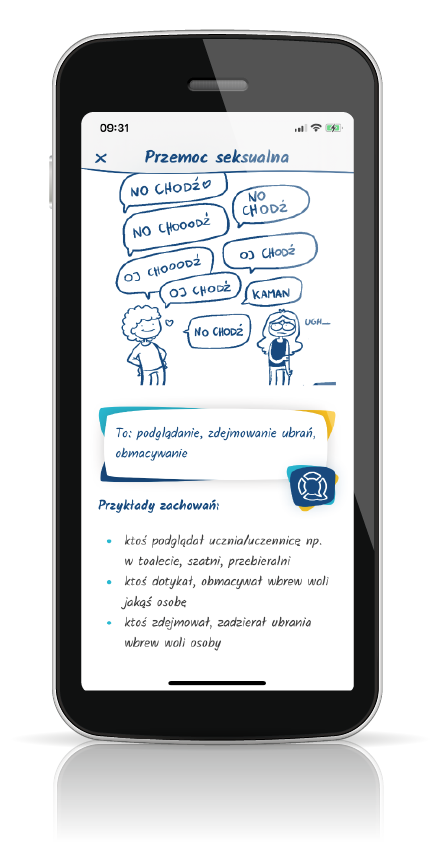 Ikona – Przemoc seksualna
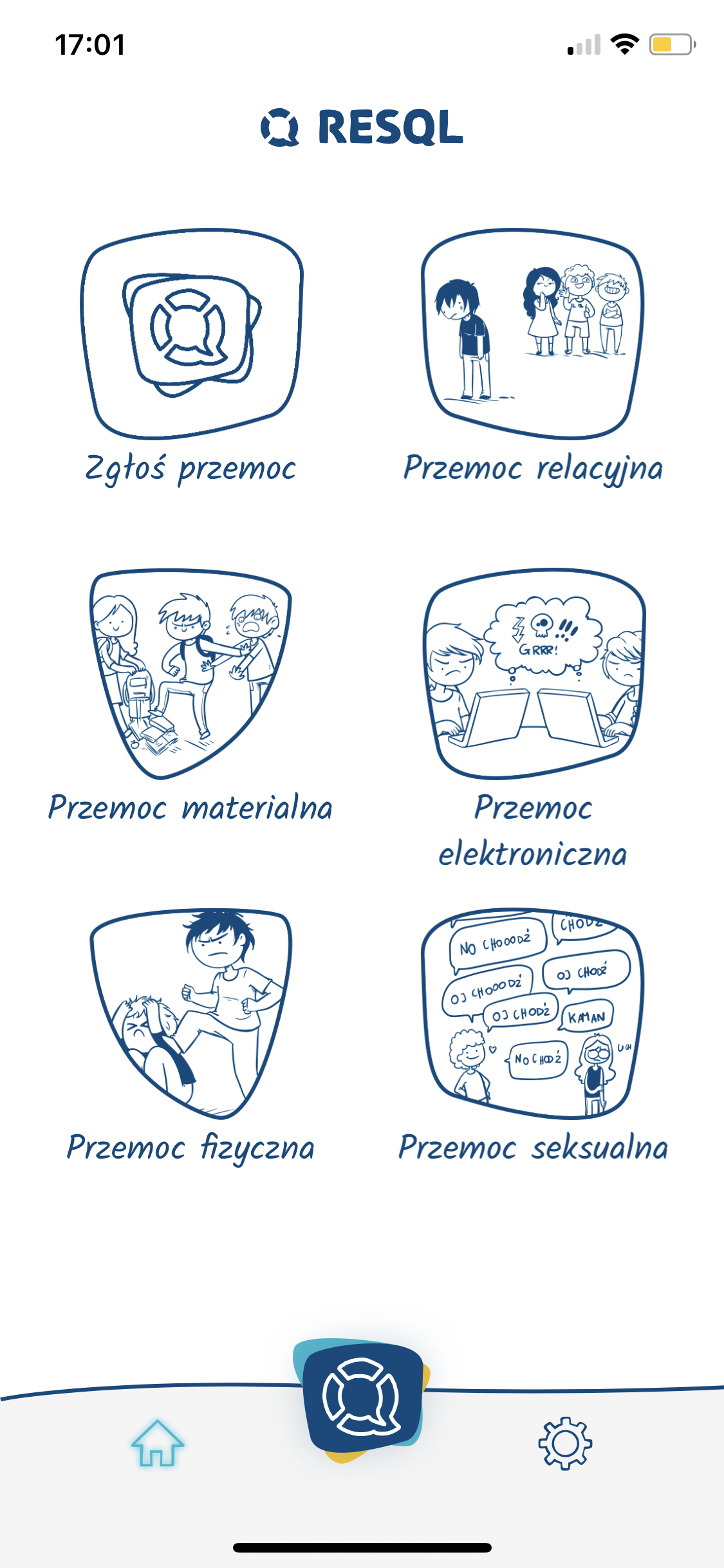 str. ‹#›
Zgłaszanie krok po kroku
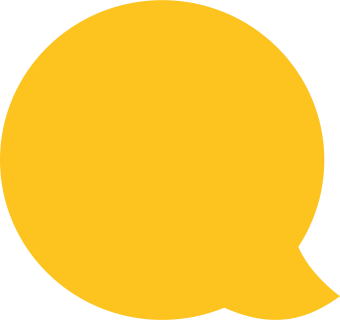 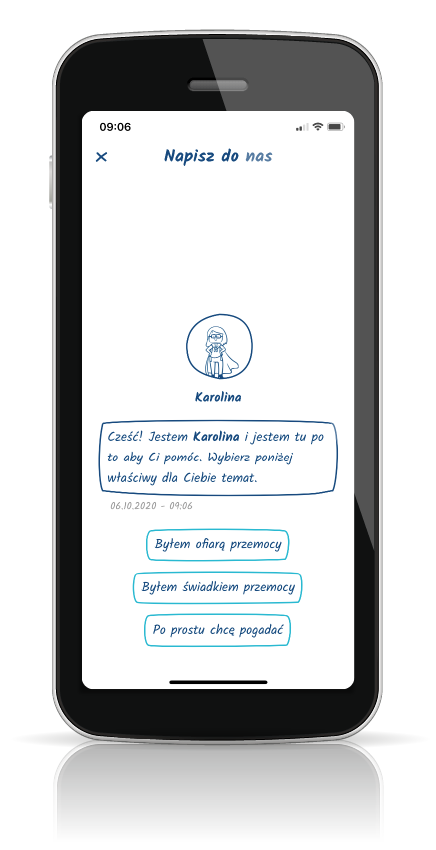 Zgłaszanie krok po kroku
Po wybraniu jednej z opcji pojawi się taki ekran. Osoba zgłaszająca wybiera dotyczącą jej opcję: 
  byłem świadkiem przemocy
 byłem ofiarą przemocy.
Może też skorzystać z opcji 
po prostu chcę pogadać.
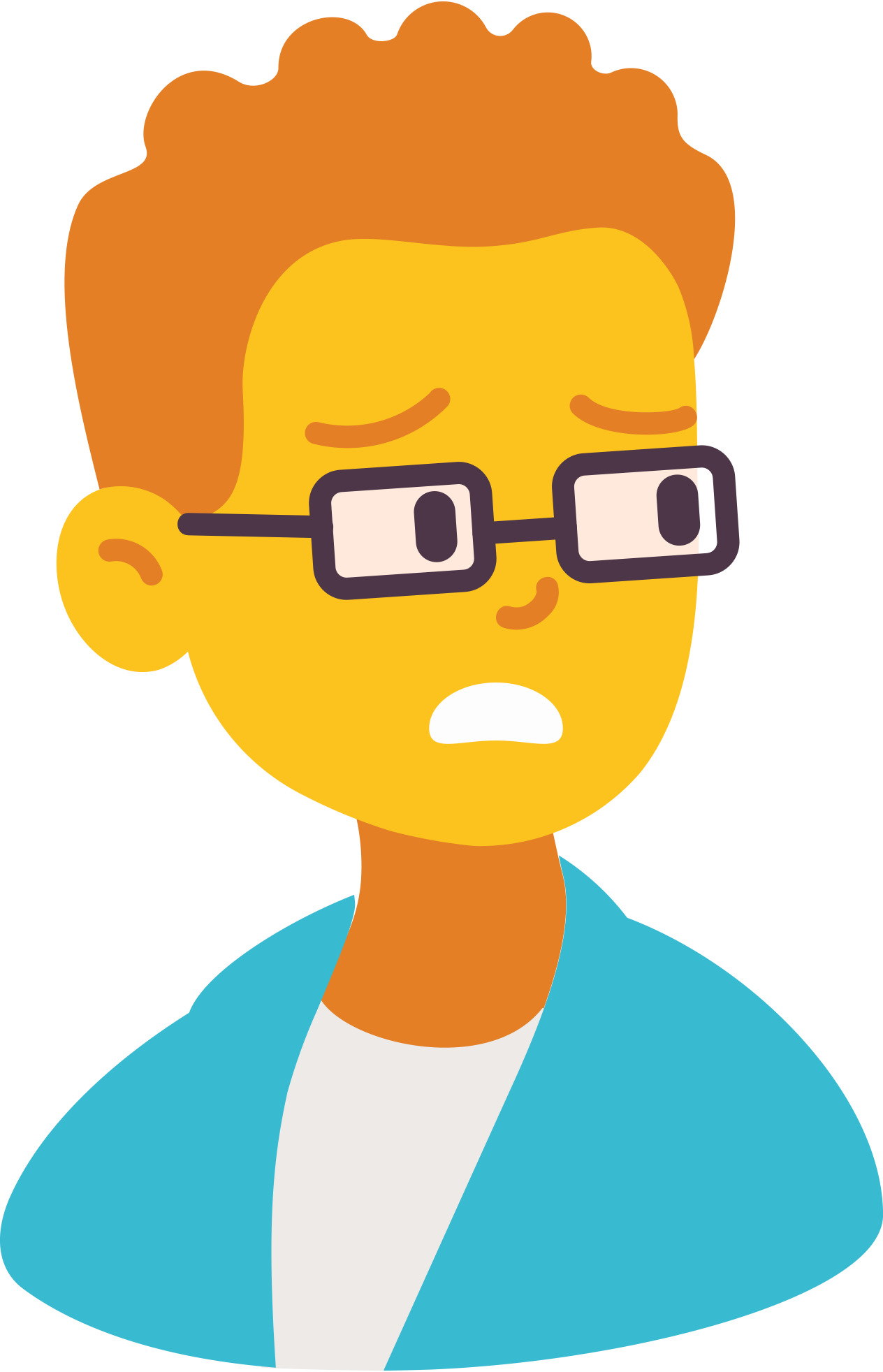 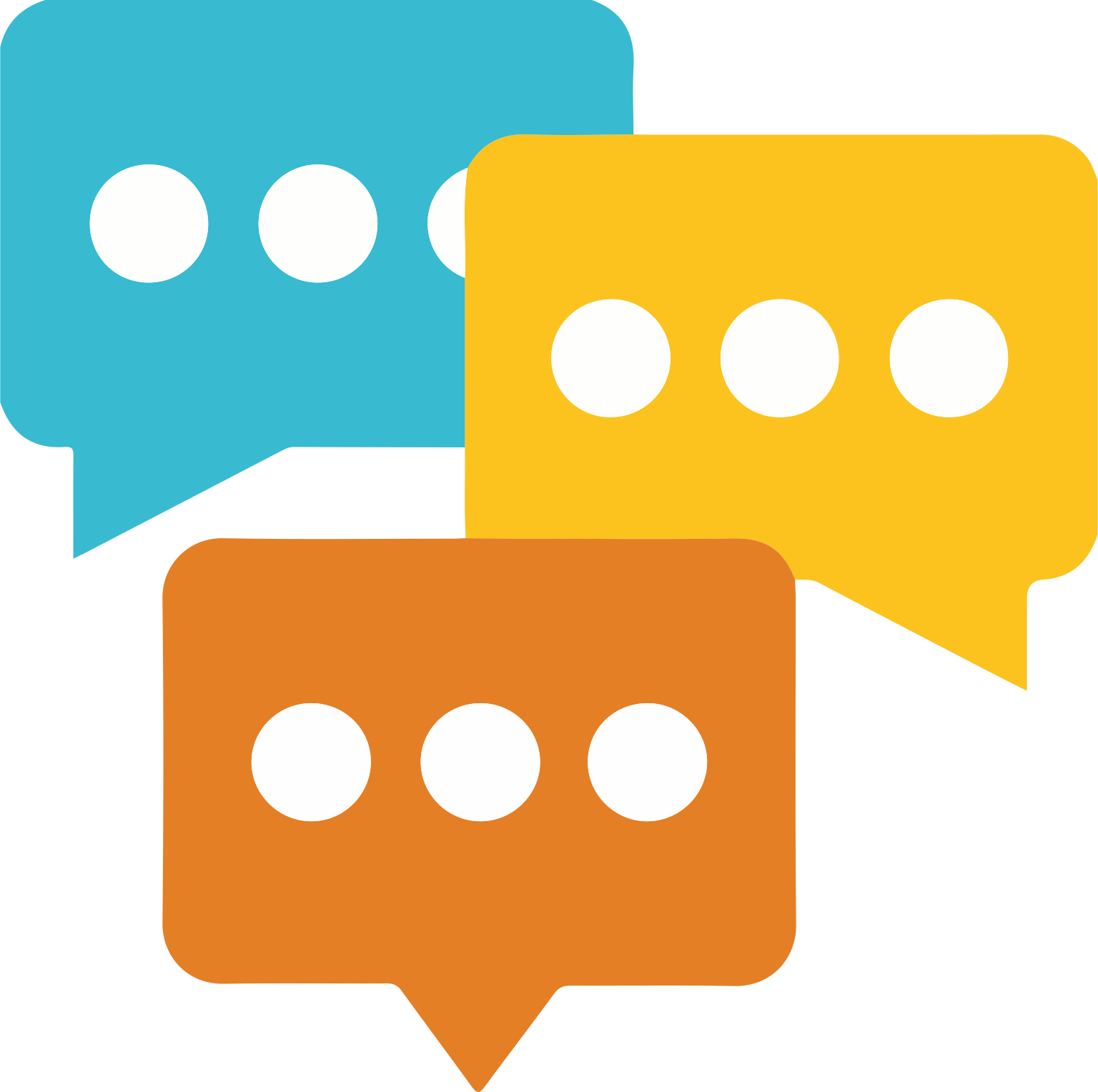 str. ‹#›
Zgłaszanie krok po kroku
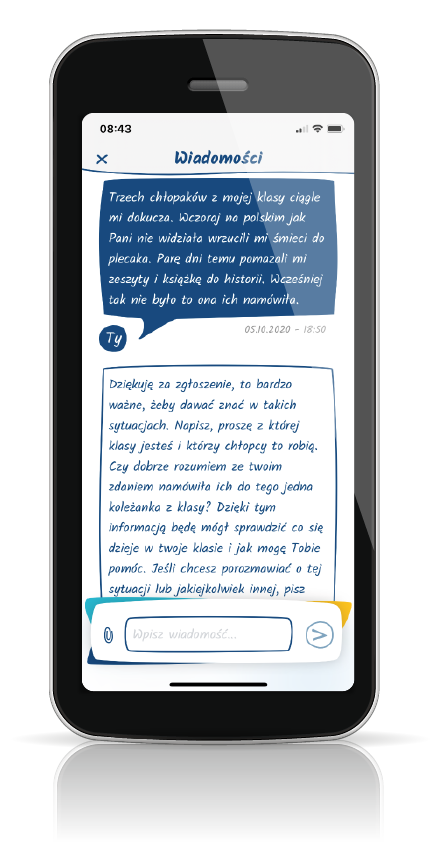 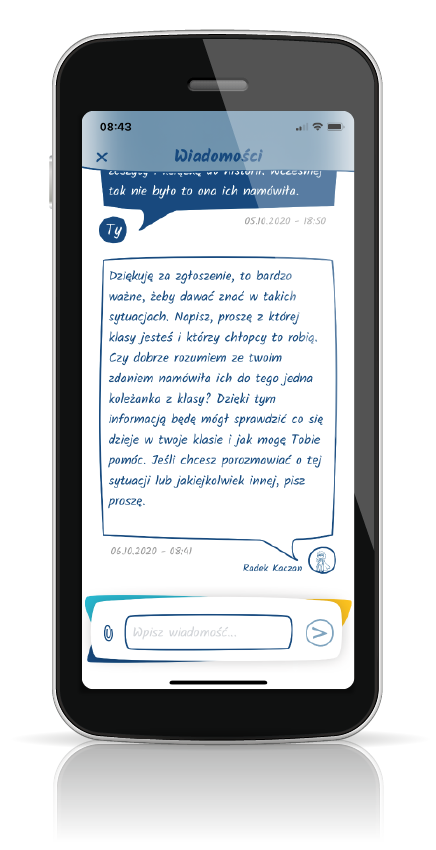 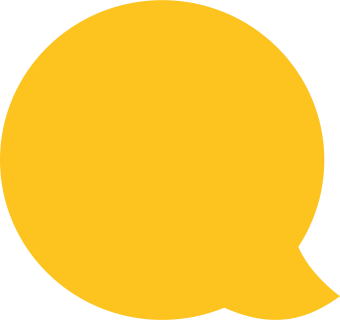 Kolejne
kroki
W ten sposób wygląda wysłane do Interwenta/tki zgłoszenie.
W tym miejscu będą również widoczne odpowiedzi jakie od Interwenta.
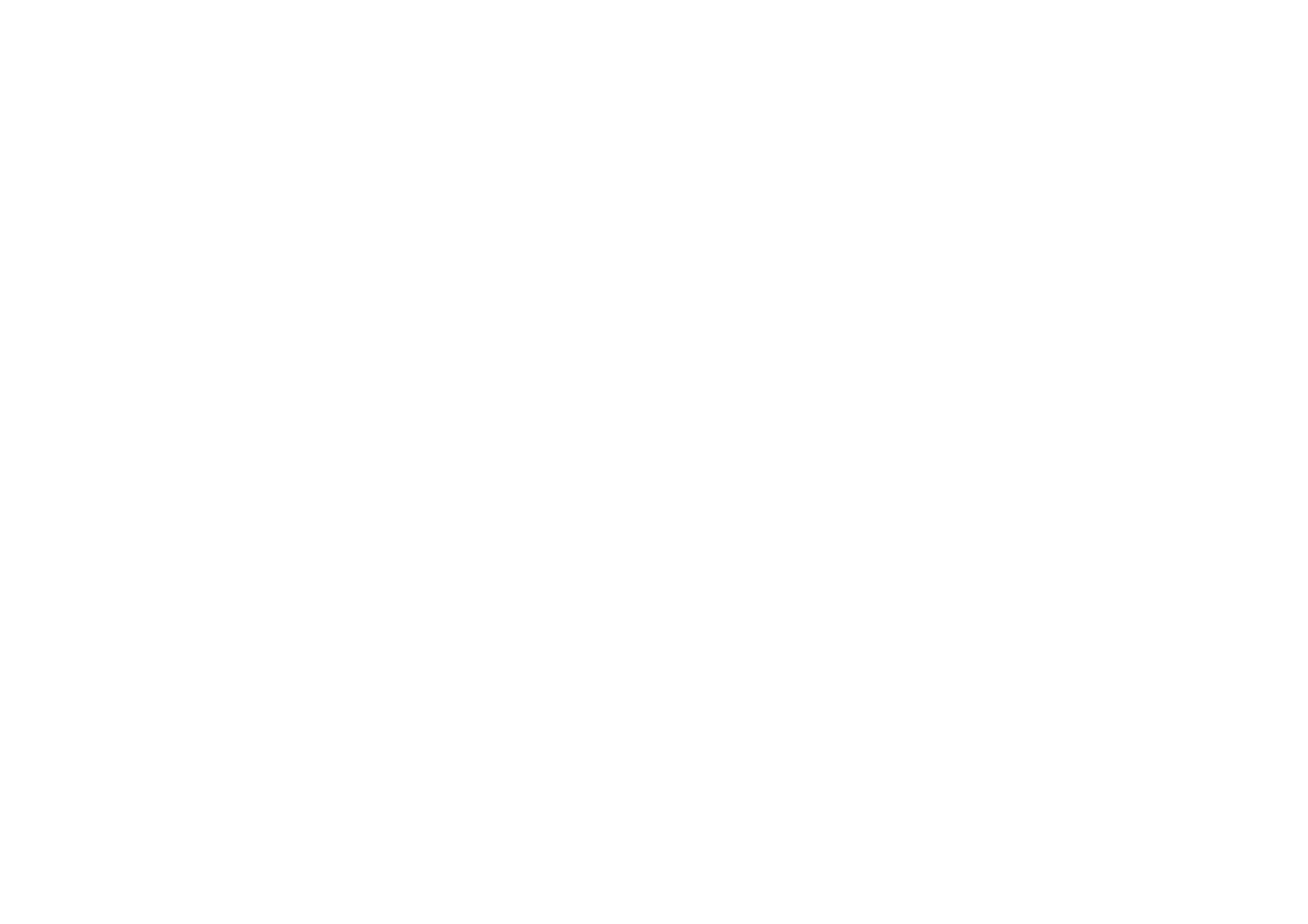 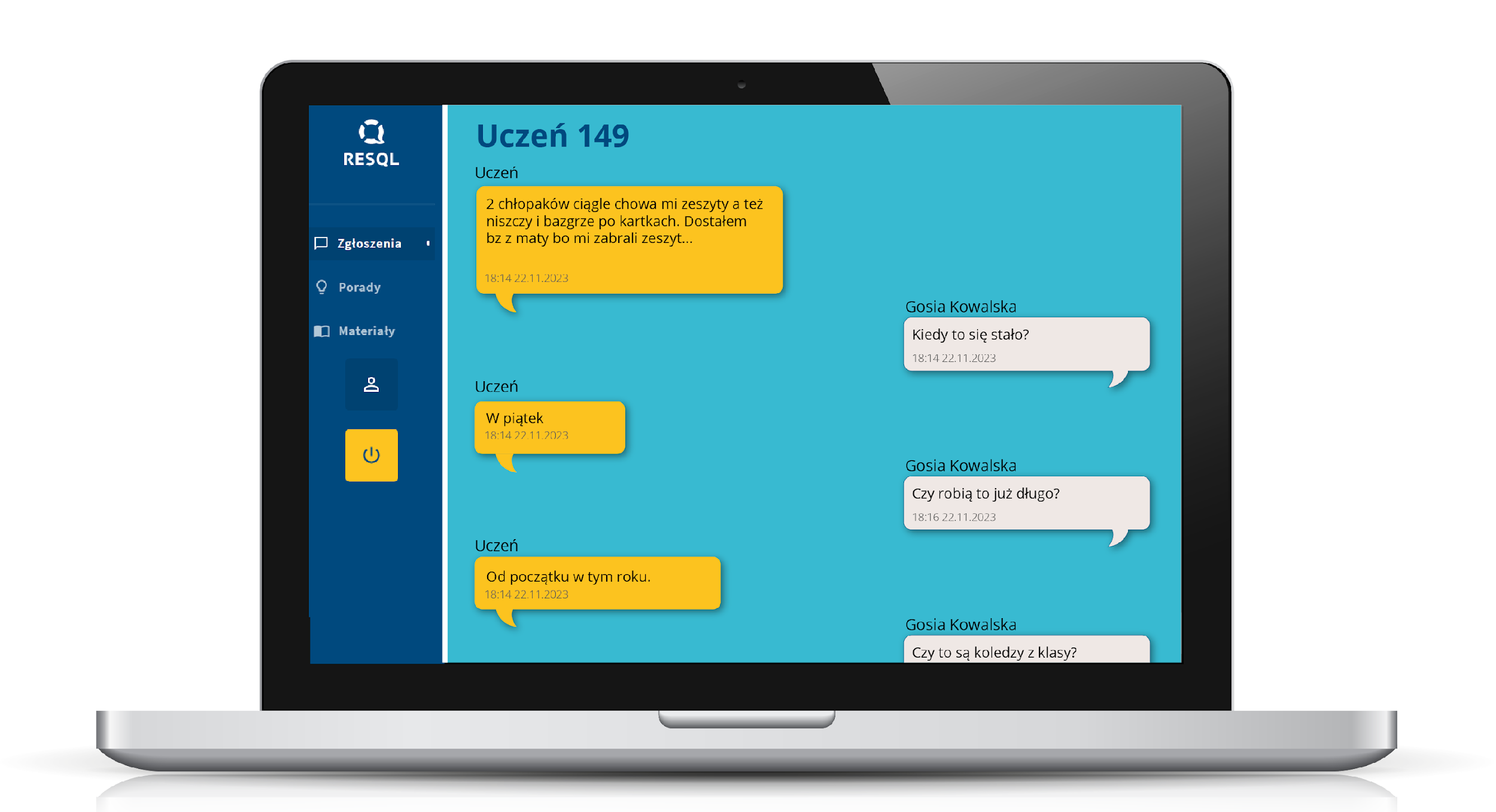 Zgłoszenia uczniów
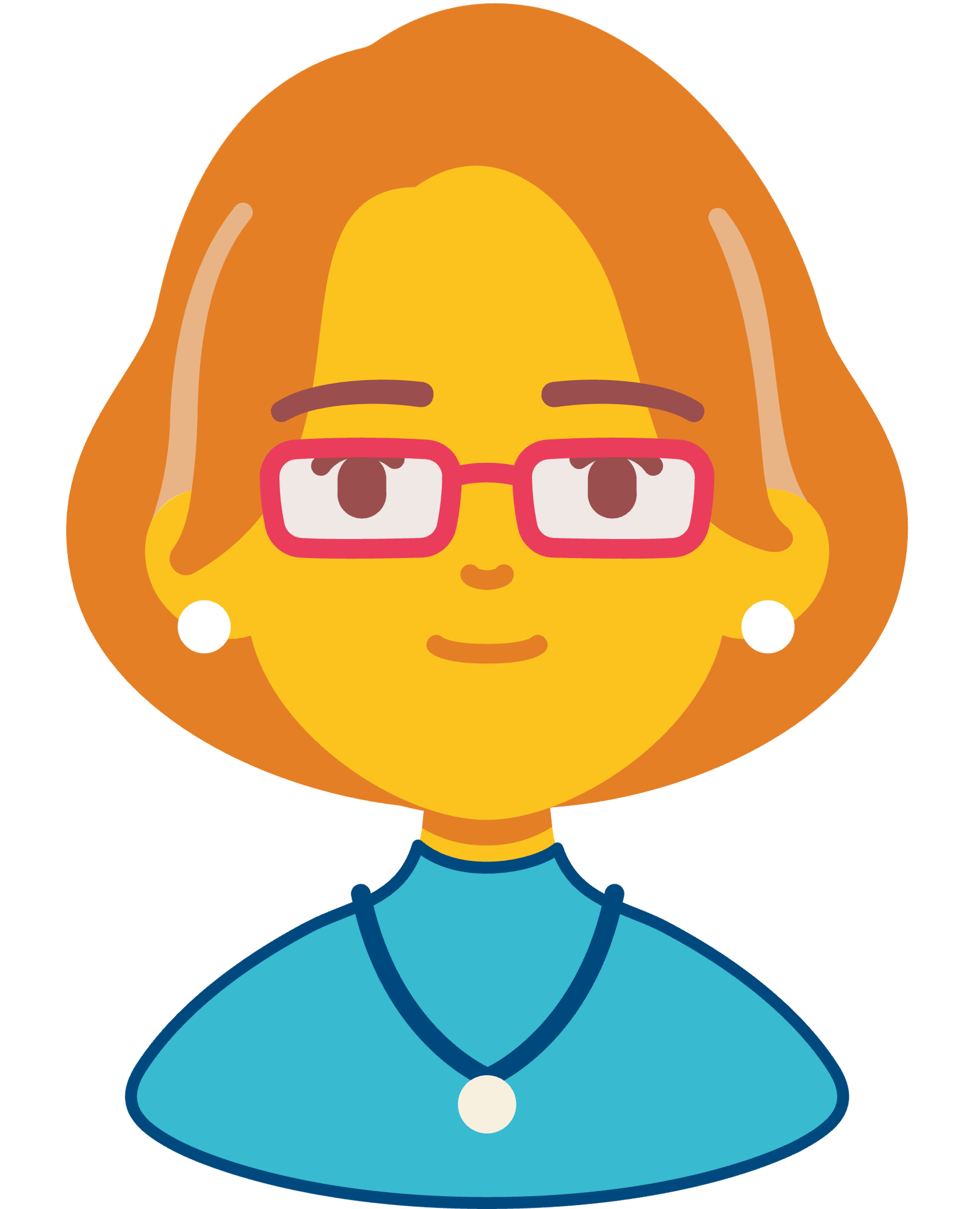 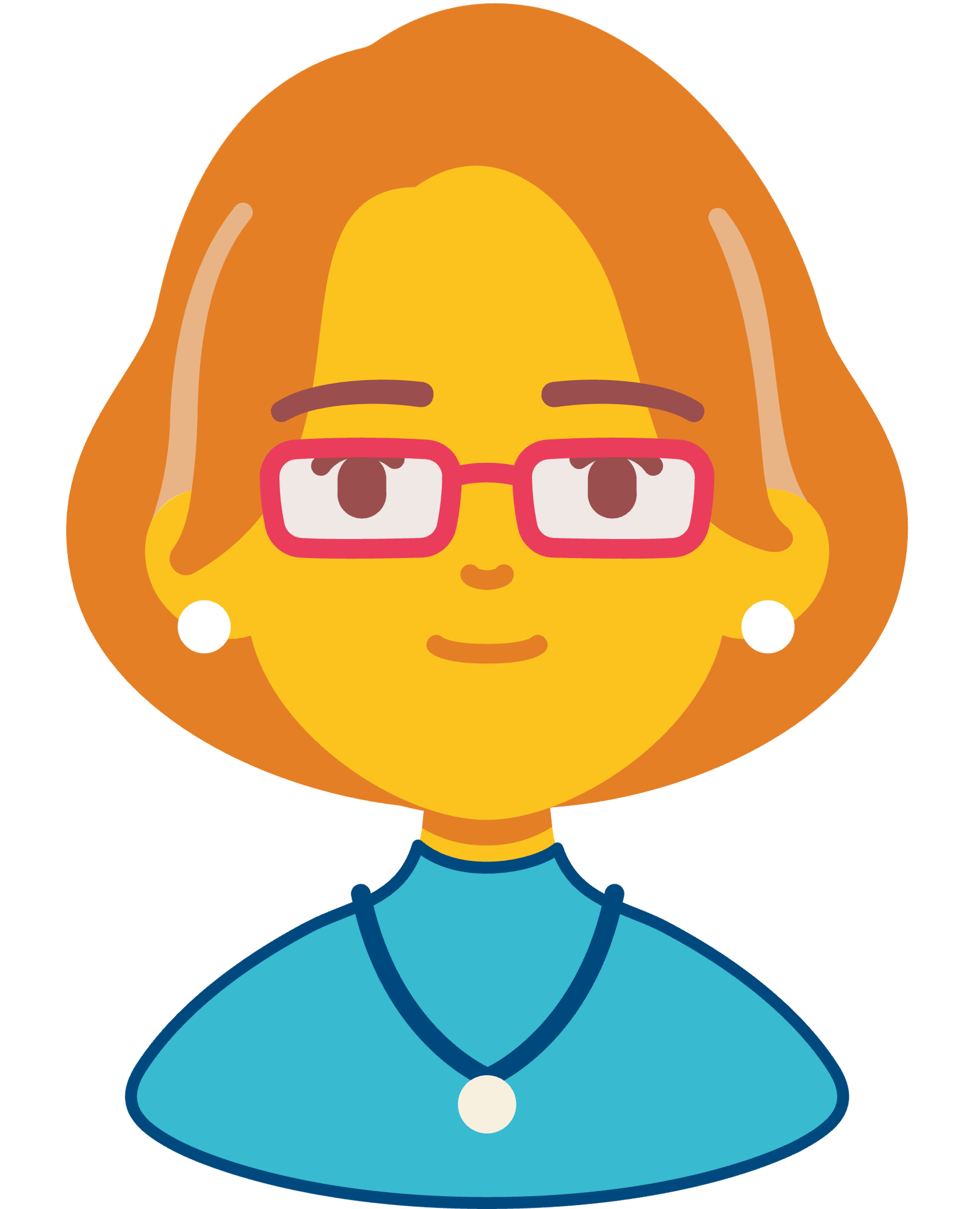 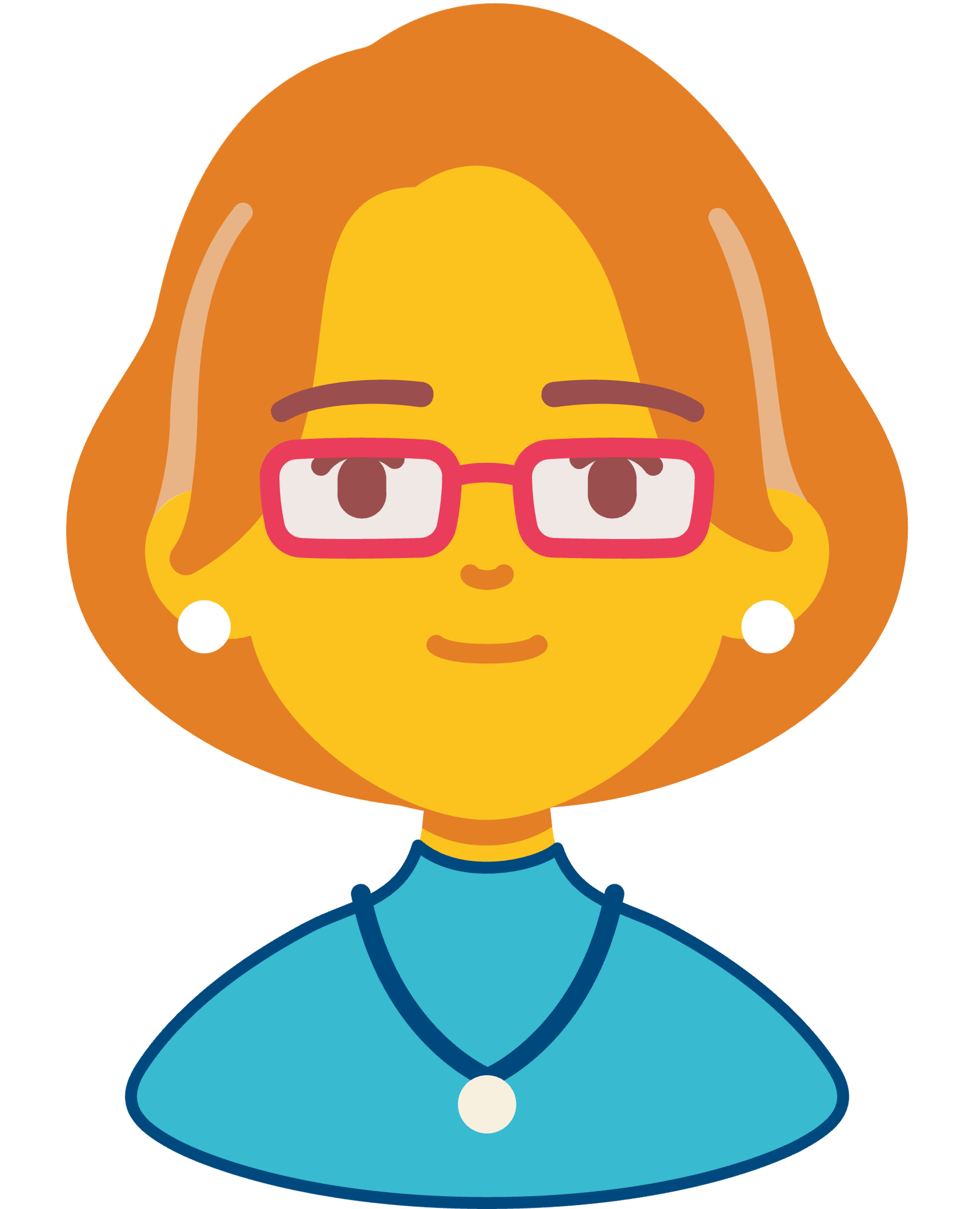 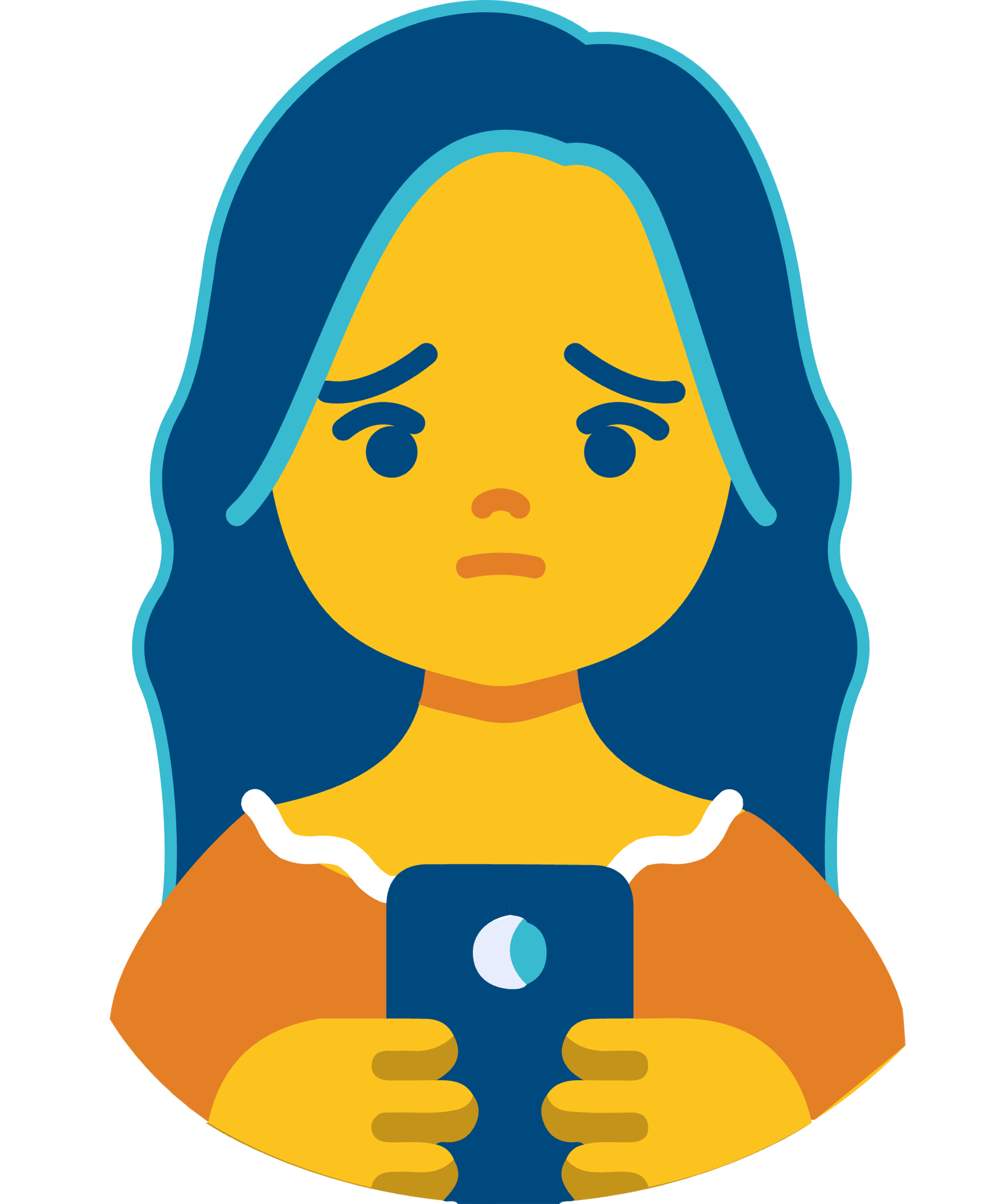 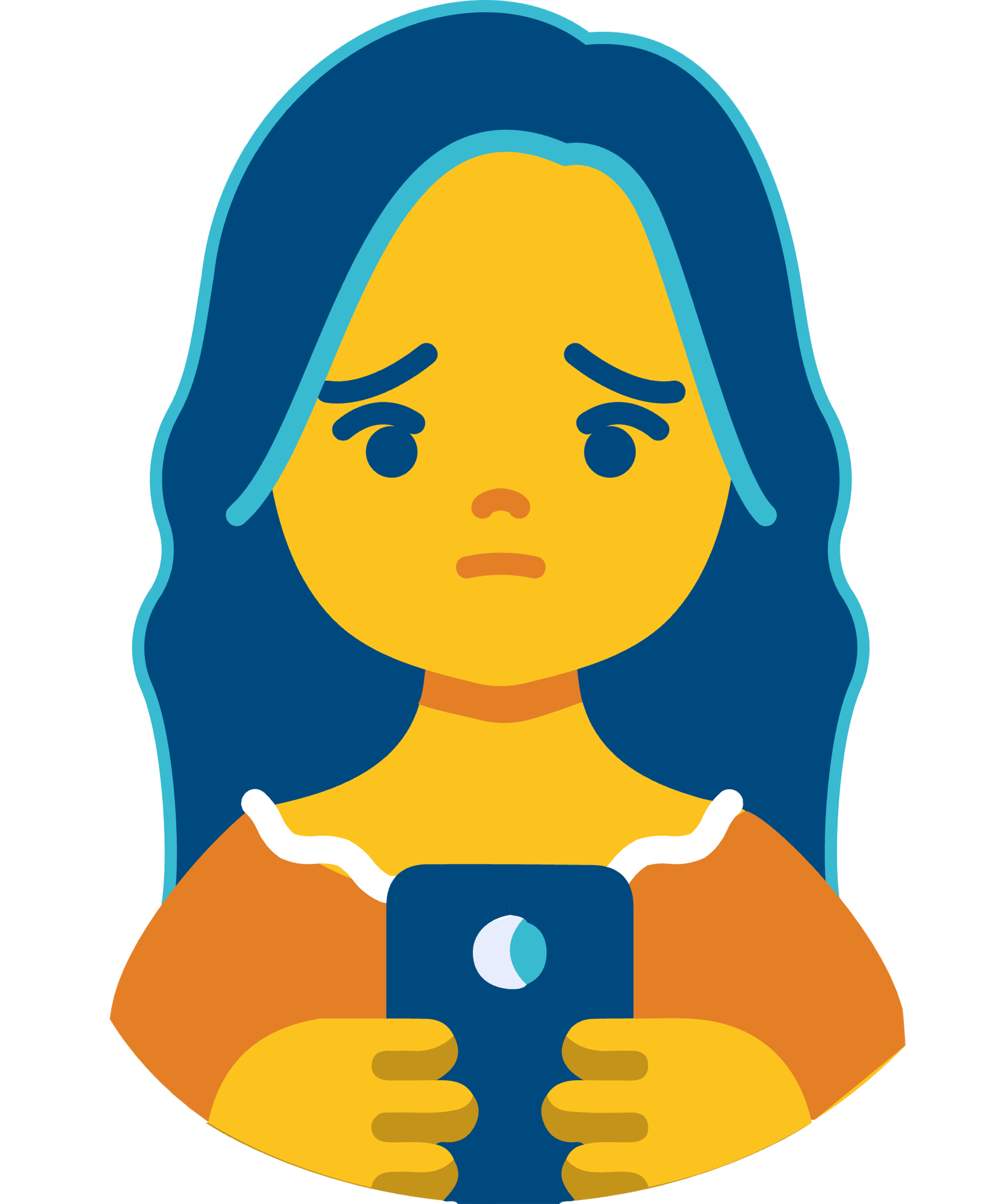 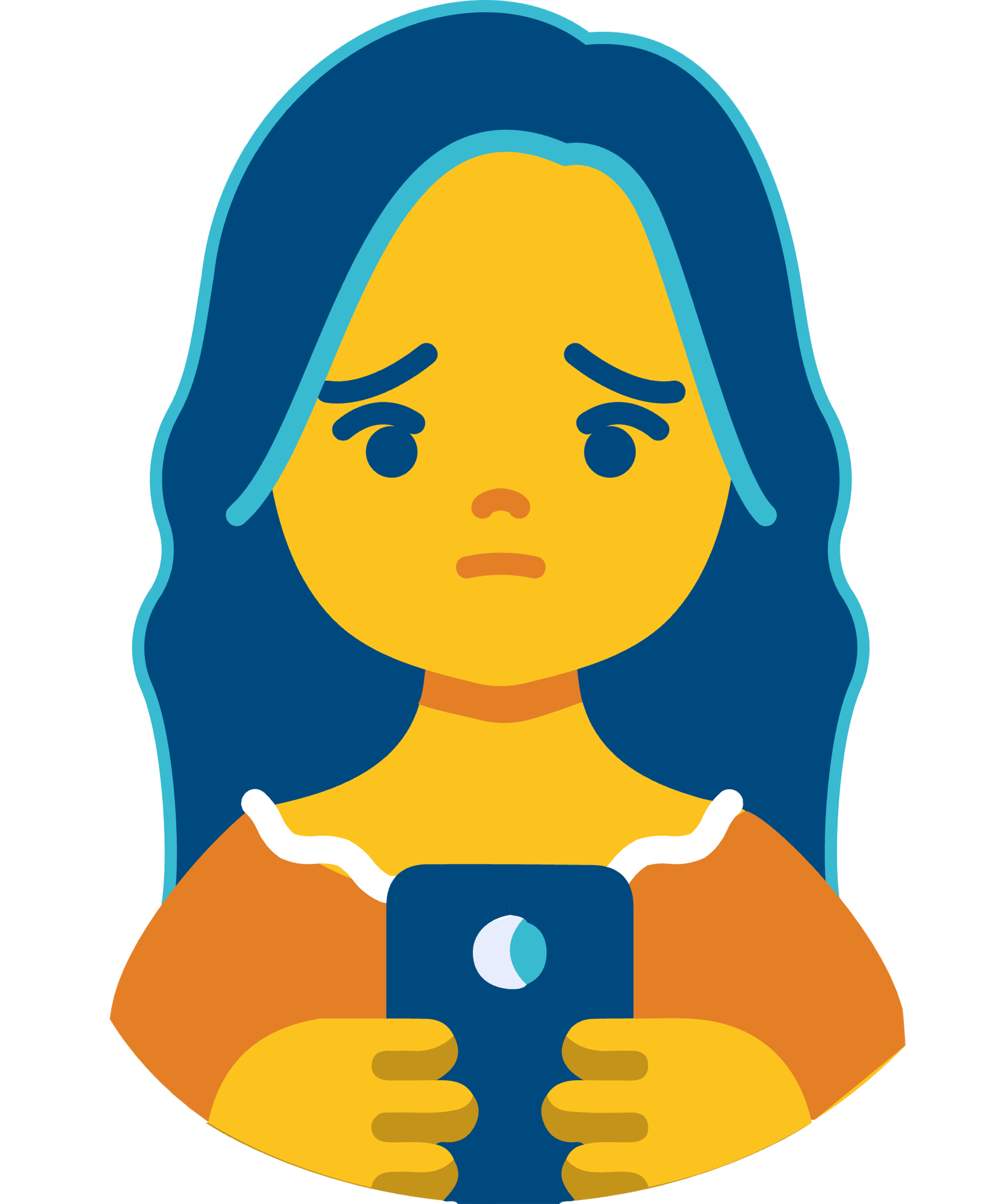 Czy to są koledzy z klasy
2 chłopaków ciągle chowa mi zeszyty a też niszczy i bazgrze po kartkach. Dostałem bz. z maty bo mi zabrali zeszyt
Z IV c Jestem nowy
Tak
A czy jeszcze w inny sposób ci dokuczają
Dziękuję że mi o tym napisałeś.Zajmę się tą sprawą
Kiedy to się stało
Napisz, co robią proszę
W piątek
Przezywają, piszą na mnie śmieją ze mnie
Czy robią to już długo?
Od początku w tym roku.
Czy możesz napisać z której jesteś klasy
Zgłoszenia uczniów
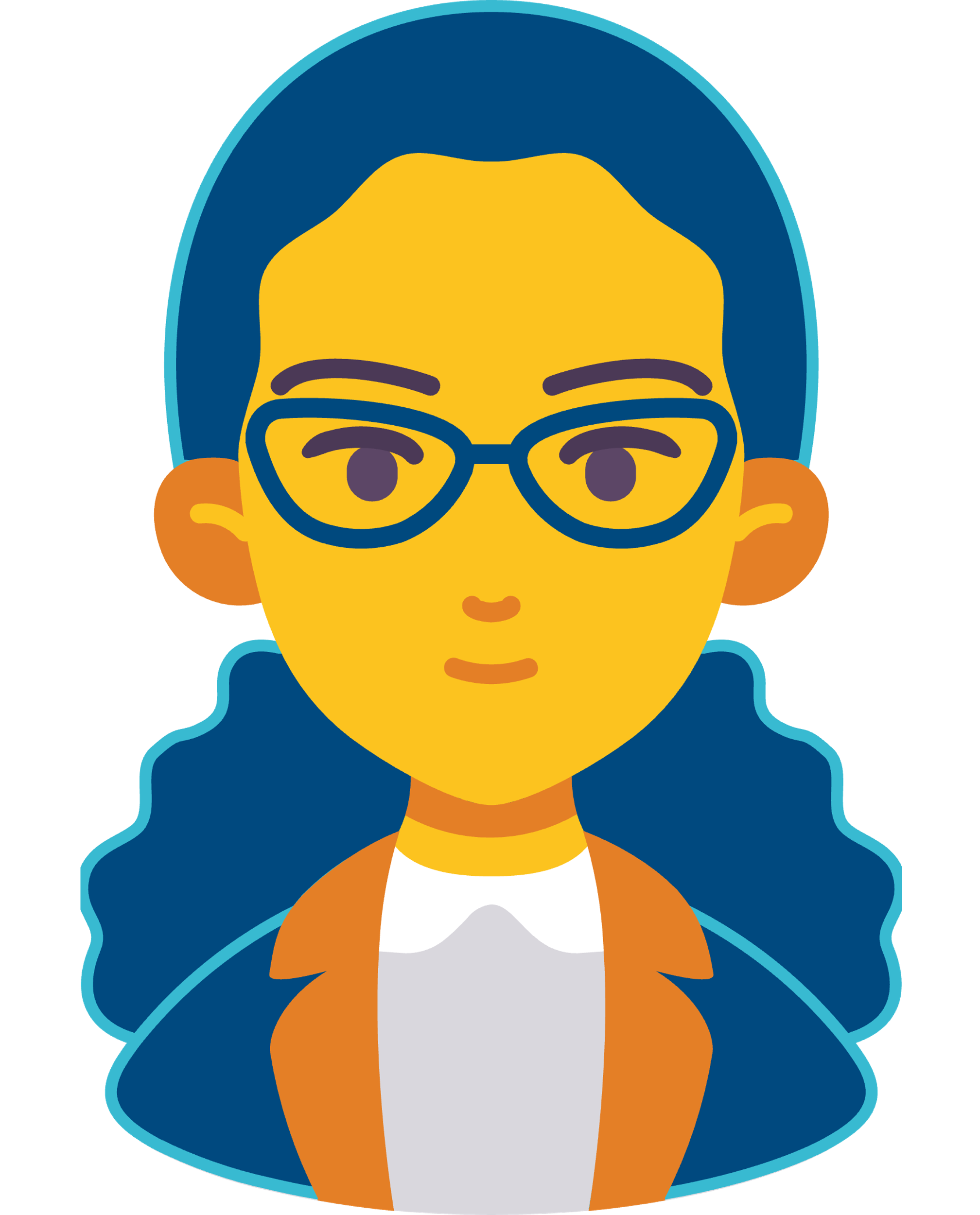 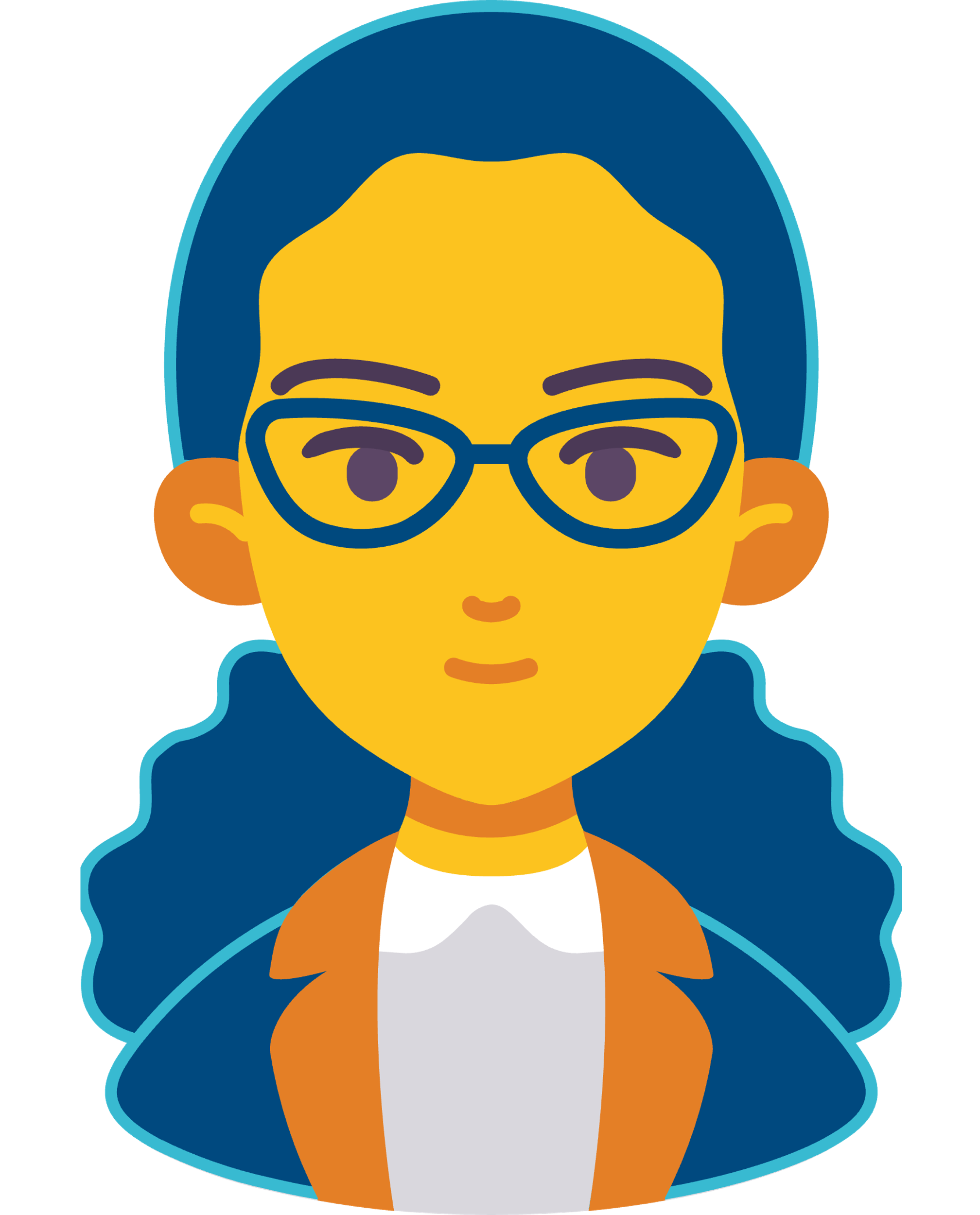 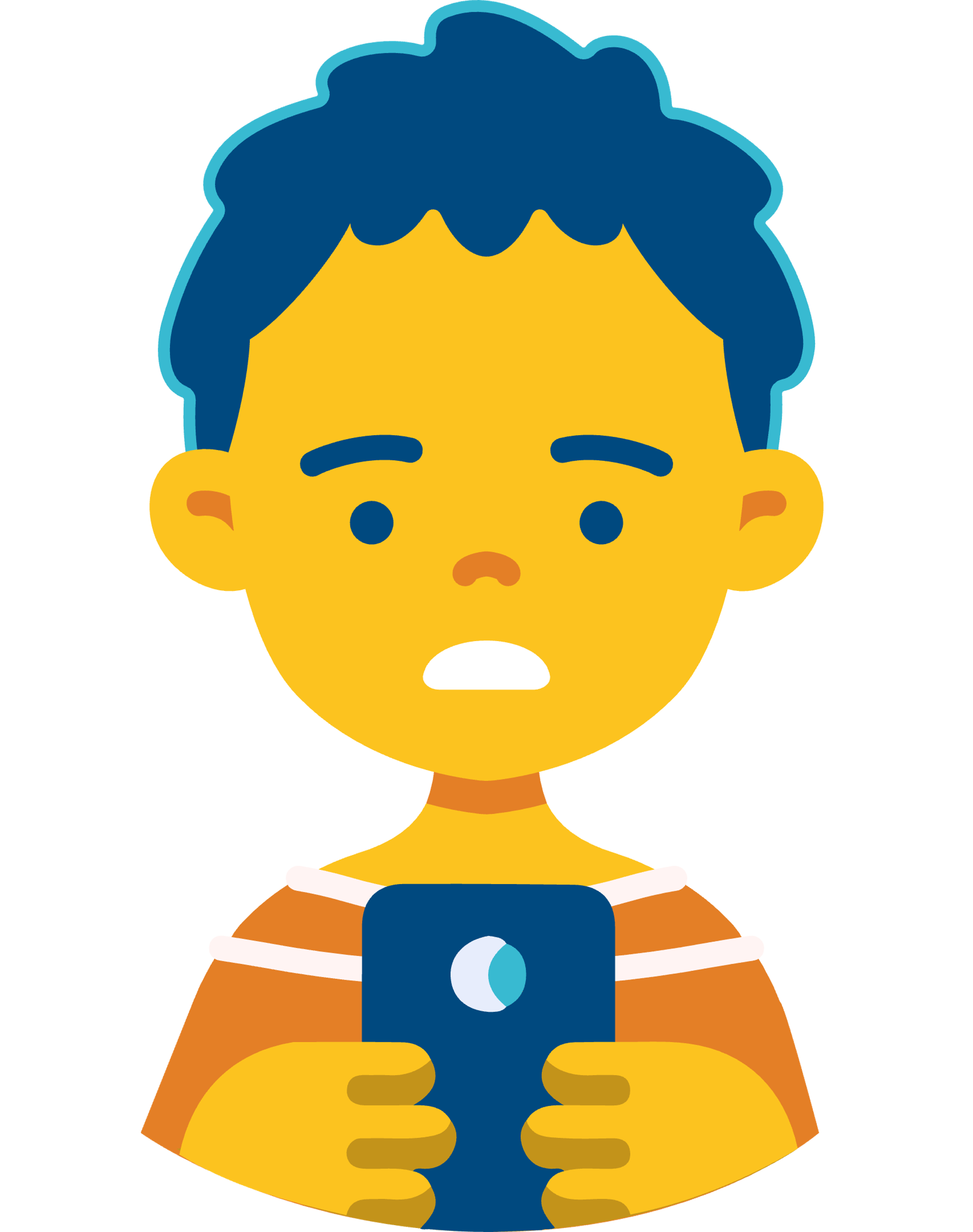 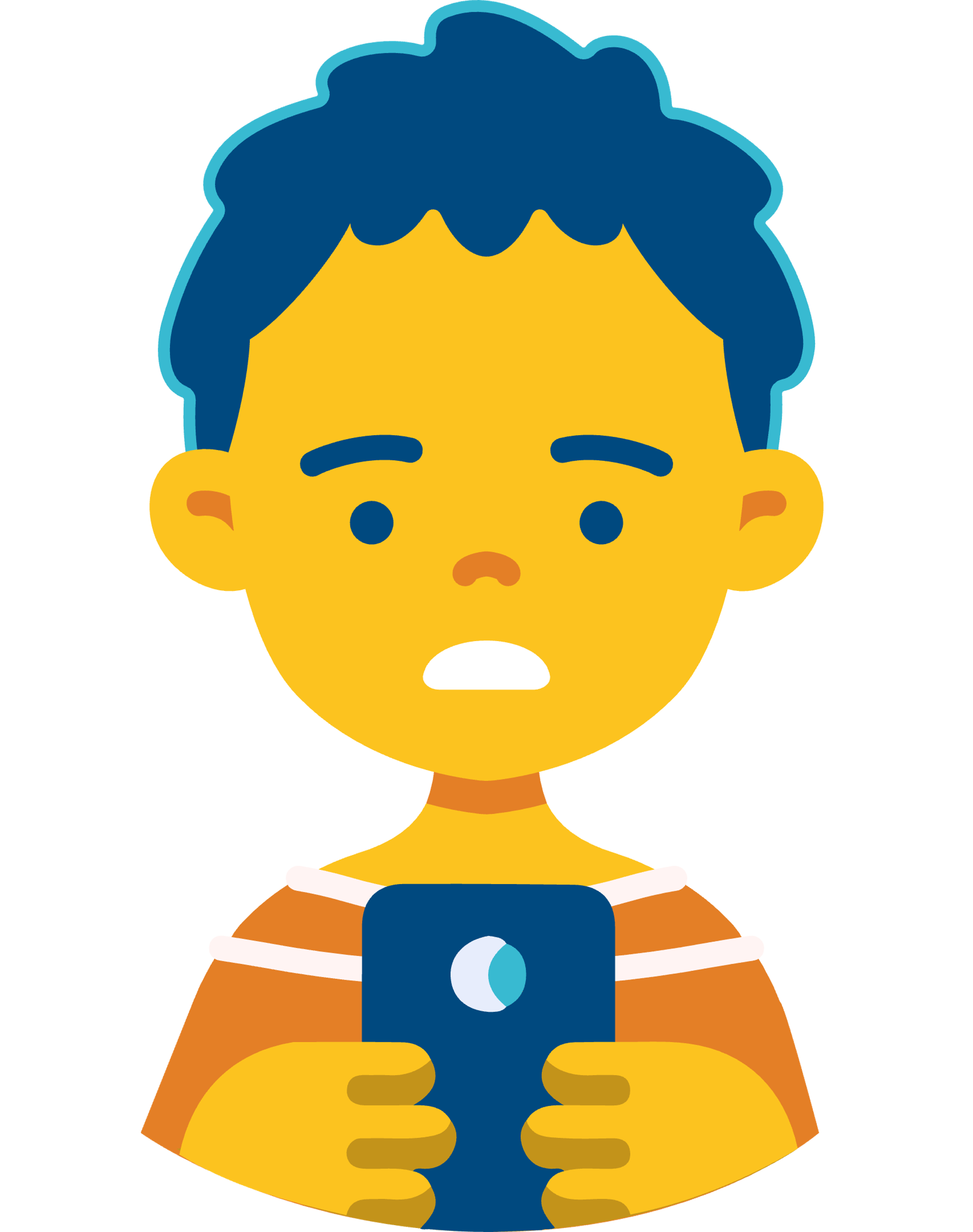 Brat jest w 3 klasie w tej szkole i powiedział że koledzy zamykają go w kiblu i plują na niego.
Dziękuję że o tym napisałeś. Porozmawiam z panią z 3 klasy.
Zwrócę na to uwagę. Bardzo dobrze że troszczysz się o brata
Czy brat rozmawiał z panią o tym.
Nie rozmawiał
Tylko żeby nie było że brat donosi
Tylko ze mną
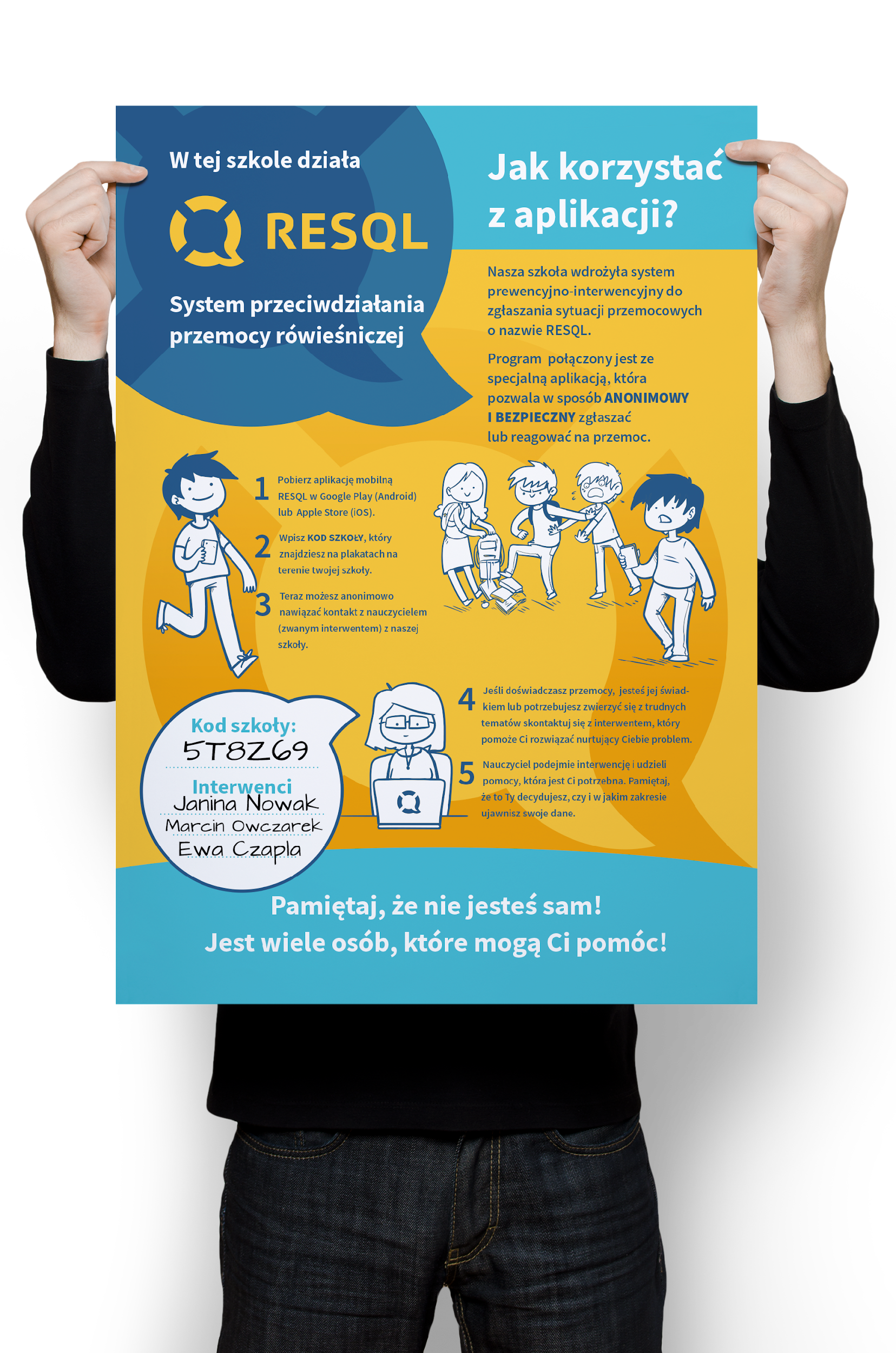 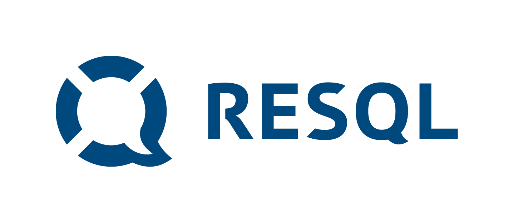 Plakat w waszej szkole
www.resql.pl